المملكة العربية السعودية
وزارة التعليم
الإدارة العامة للتعليم بمنطقة مكة المكرمة
الشؤون التعليمية 
إدارة الاختبارات والقبول
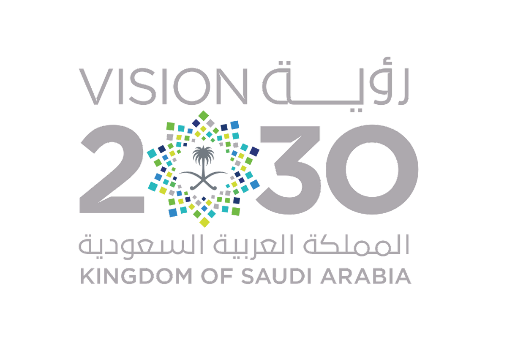 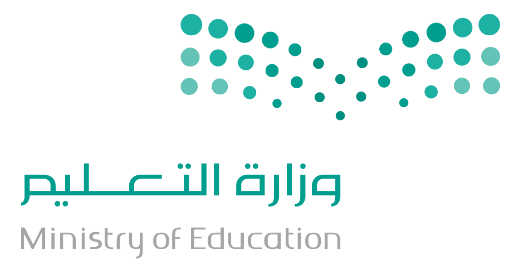 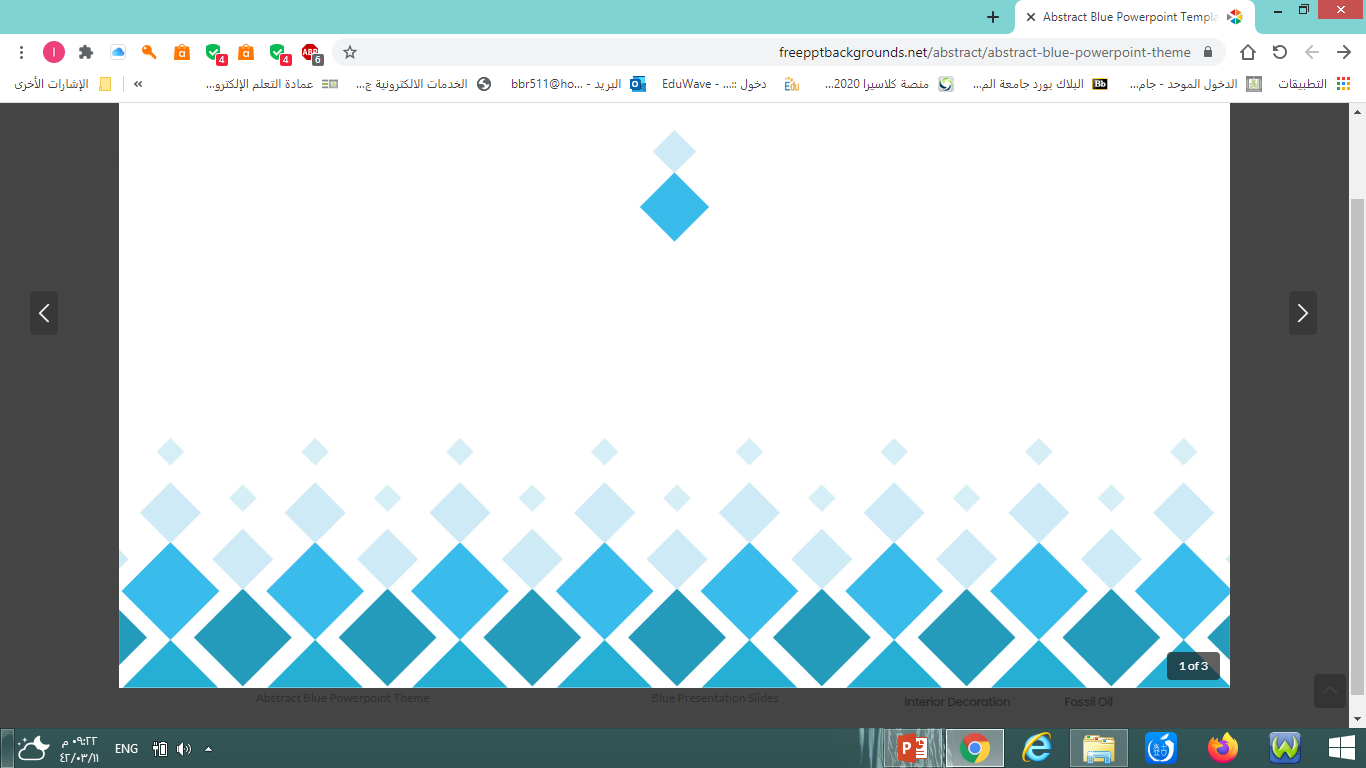 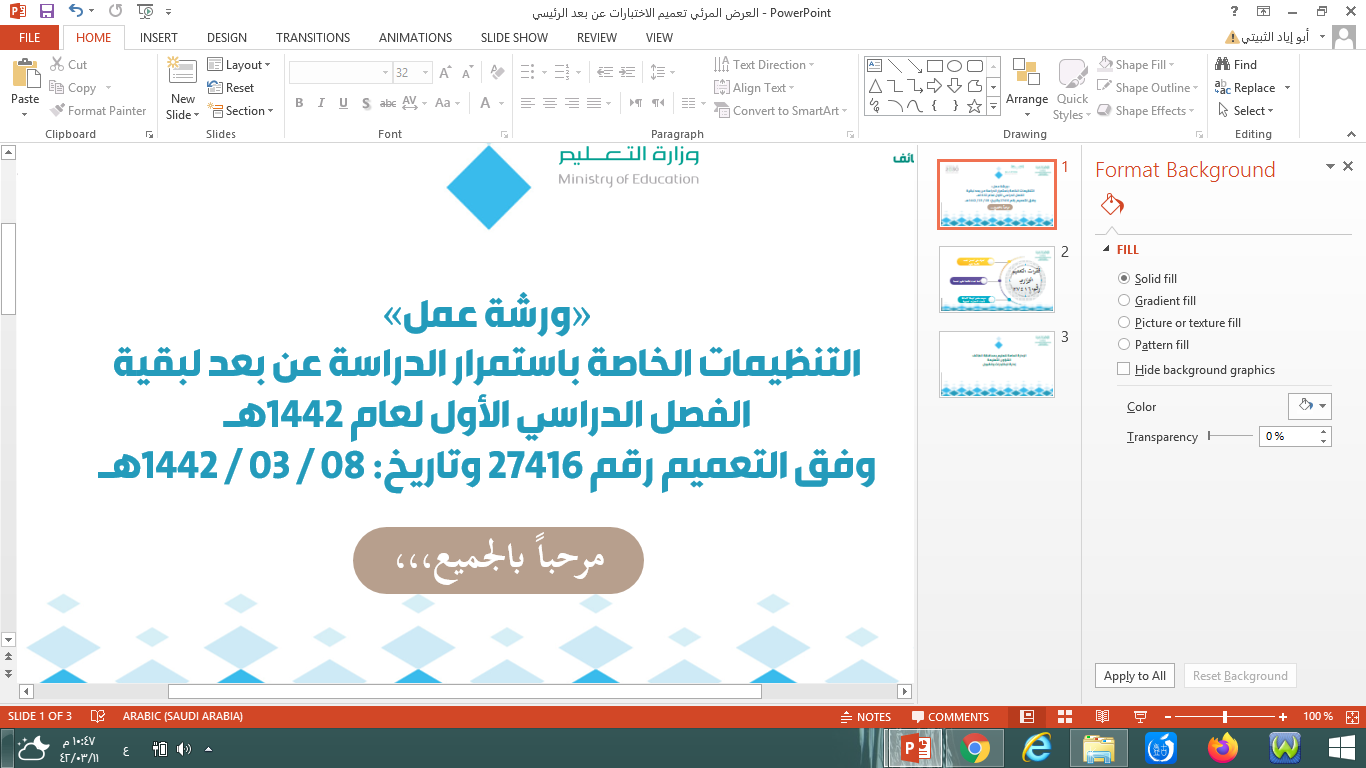 مرحباً بالجميع،،،
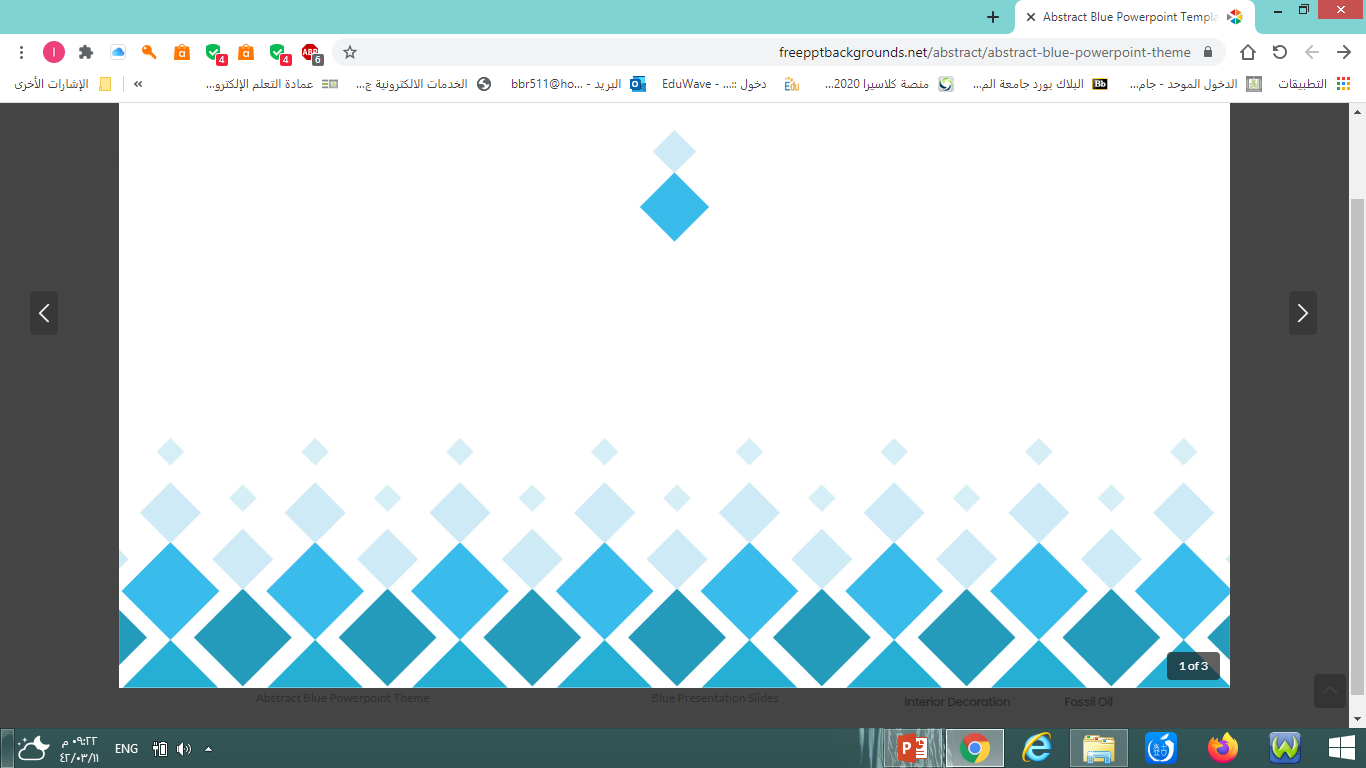 المملكة العربية السعودية
وزارة التعليم
الإدارة العامة للتعليم بمنطقة مكة المكرمة
الشؤون التعليمية 
إدارة الاختبارات والقبول
إعادة توزيع درجات أعمال السنة والاختبارات النهائية لكل مادة دراسية استثناءً للفصل الدراسي الأول
أبرز
فقرات التعميم الوزاري
استمرار المعلمين بقياس ورصد نواتج التعلم لأعمال السنة  
        والتقويم التكويني أسبوعياً وفقاً لطبيعة المادة والمرحلة والصف الدراسي
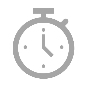 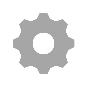 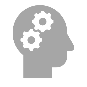 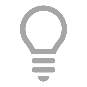 إجراء اختبارات أعمال السنة (الاختبارات الفترية) عن بعد للفصل الدراسي الأول 
           1442هـ من خلال منصة مدرستي للمدارس الحكومية والأهلية أو عن طريق المنصات التعليمية الأخرى التي تستخدمها المدارس الأهلية والعالمية
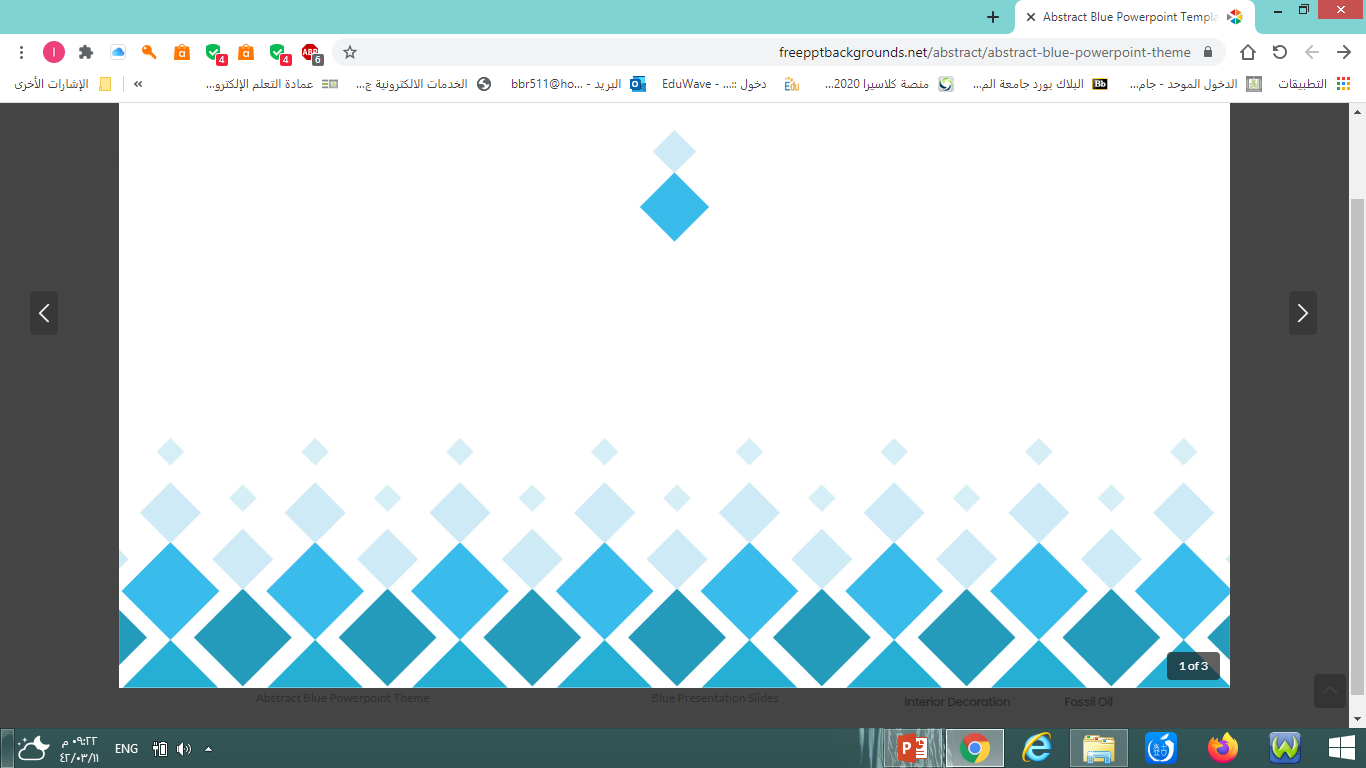 المملكة العربية السعودية
وزارة التعليم
الإدارة العامة للتعليم بمنطقة مكة المكرمة
الشؤون التعليمية 
إدارة الاختبارات والقبول
إجراء الاختبارات النهائية عن بعد للفصل الدراسي الأول 1442هـ من خلال منصة مدرستي أو المنصات التعليمية الأخرى مع التأكيد على استمرار العملية التعليمية خلال فترة الاختبارات
أبرز
فقرات التعميم الوزاري
امكانية إجراء اختبارات أعمال السنة (الاختبارات الفترية) والاختبارات 
      النهائية حضورياً للفصل الدراسي الأول 1442هـ ، وذلك بعد 
      موافقة مدير التعليم ، وموافقة ولي أمر الطالب ، والتأكد من جاهزية المدرسة.
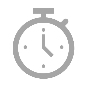 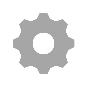 تكليف الطلاب الذين يتابعون دروسهم عبر البدائل التعليمية المختلفة الأخرى 
      (البث الفضائي لقنوات عين أو عبر قنوات دروس عين على اليوتيوب ) 
        باختبارات وتكليفات وواجبات منزلية تسلم لهم من المدرسة أسبوعيا، ويتم إعادتها وتصحيحها وفق ذلك
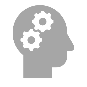 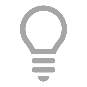 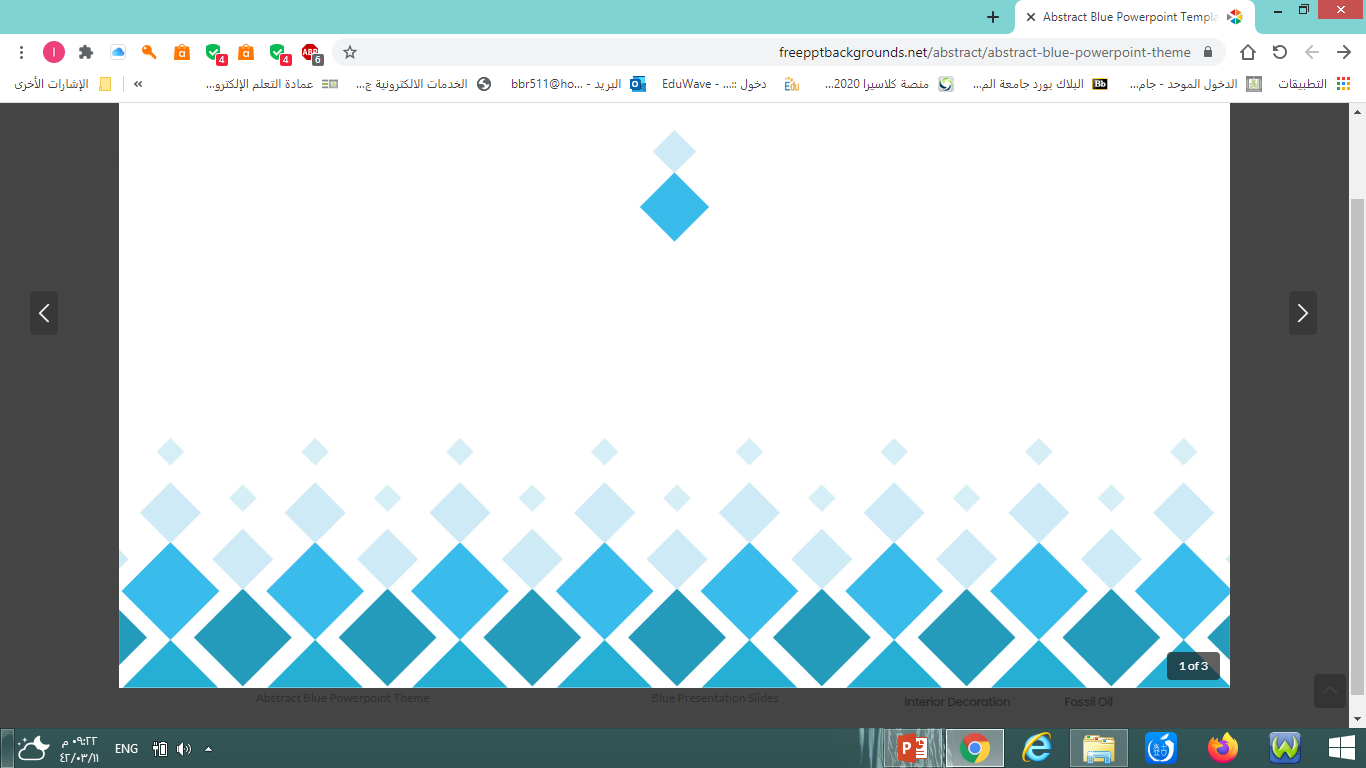 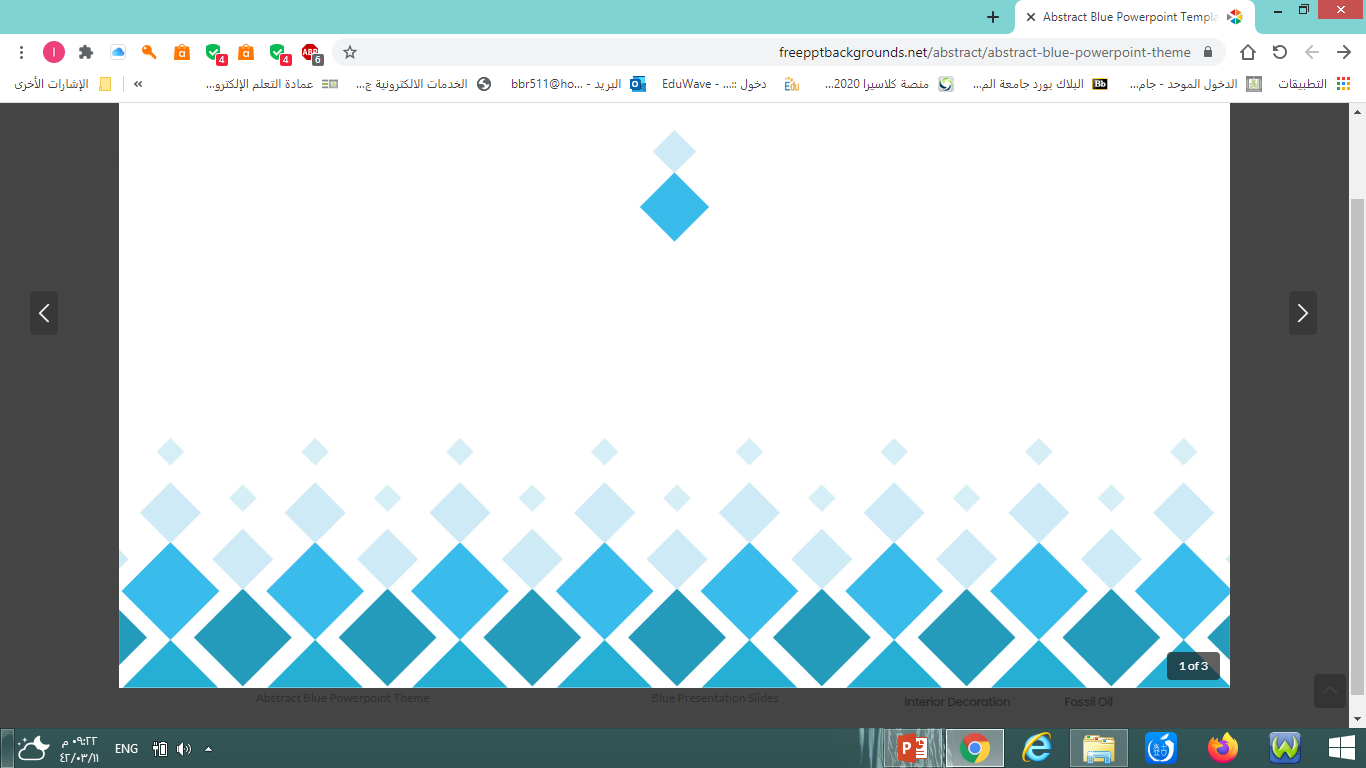 المملكة العربية السعودية
وزارة التعليم
الإدارة العامة للتعليم بمنطقة مكة المكرمة
الشؤون التعليمية 
إدارة الاختبارات والقبول
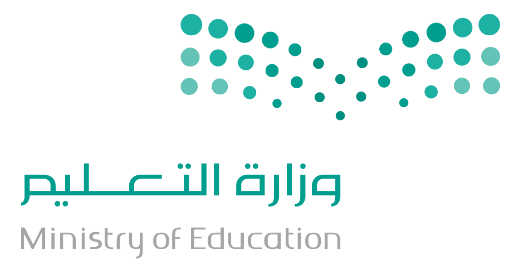 توزيع درجات المواد
الدراسية للتعليم عن بعد
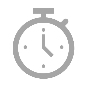 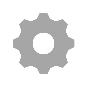 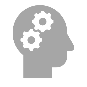 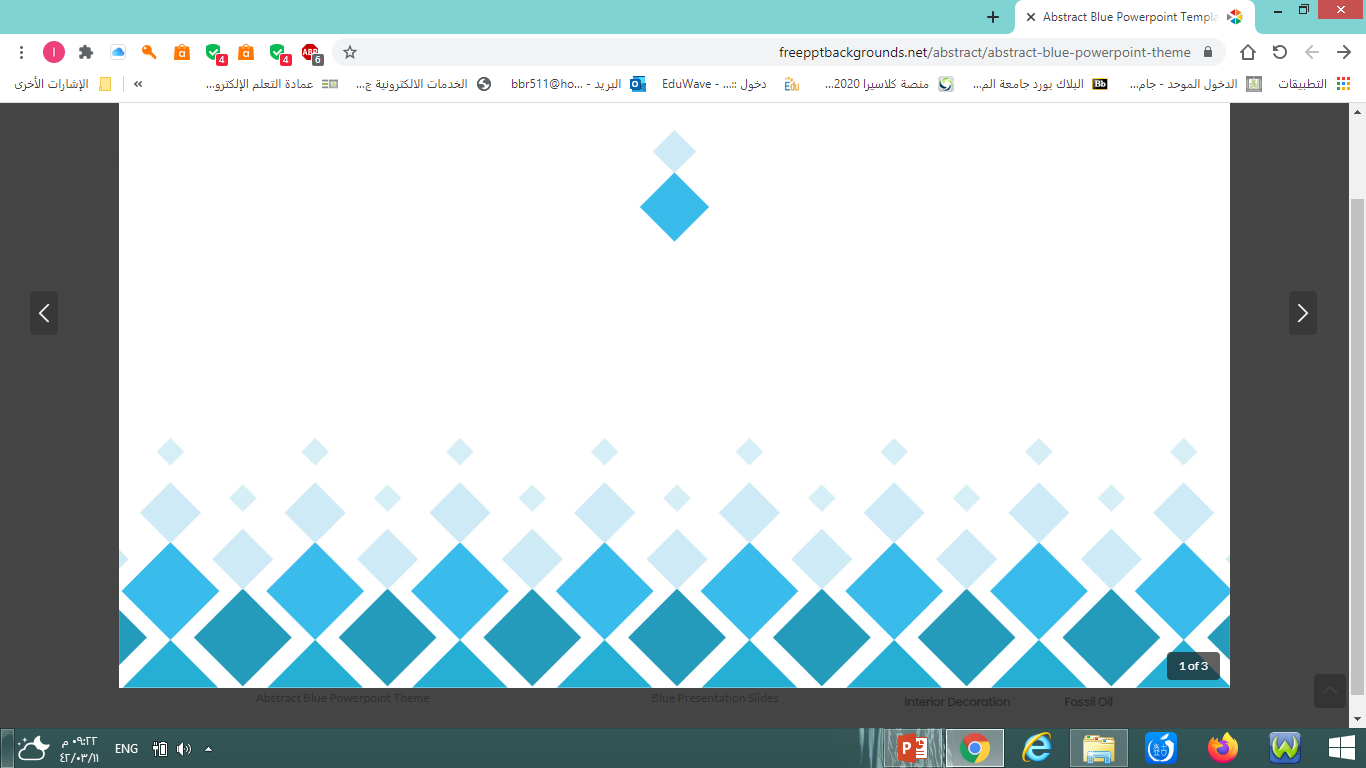 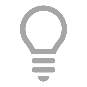 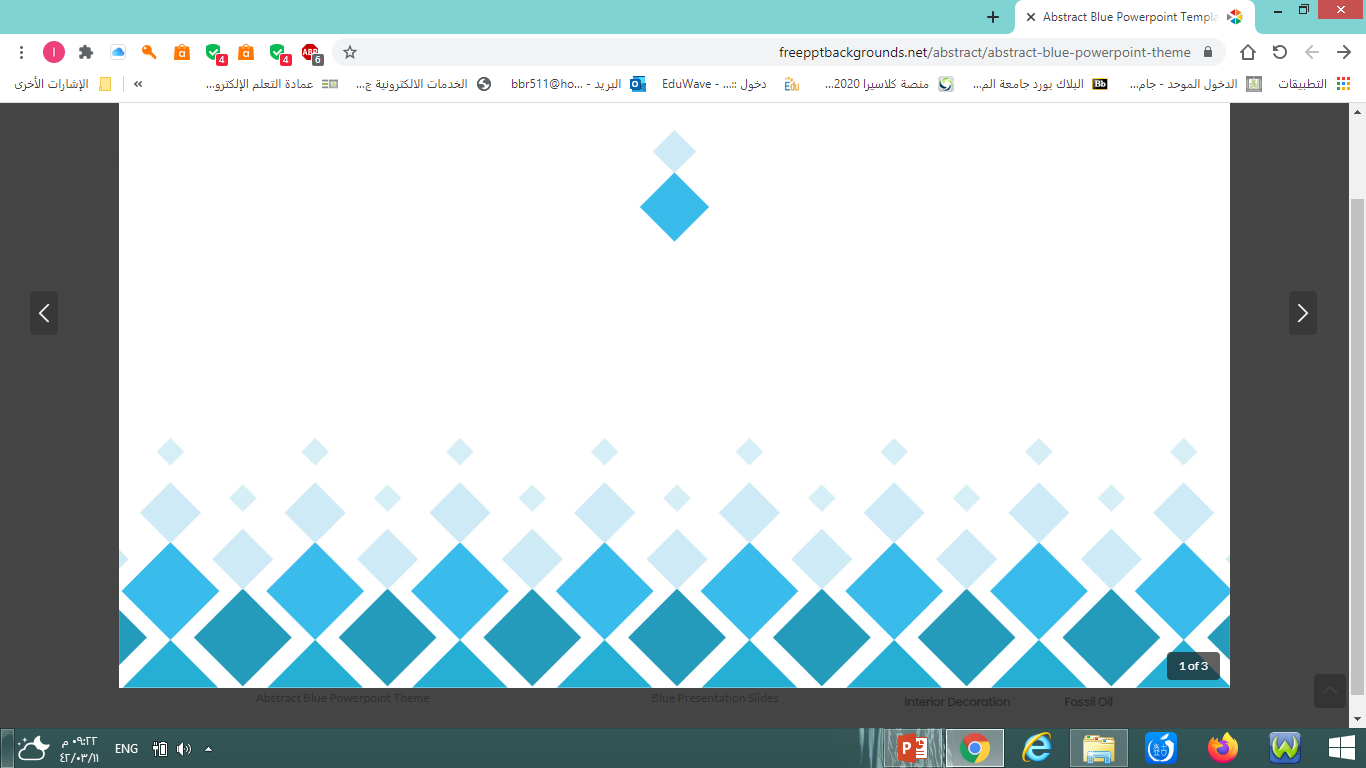 المملكة العربية السعودية
وزارة التعليم
الإدارة العامة للتعليم بمنطقة مكة المكرمة
الشؤون التعليمية 
إدارة الاختبارات والقبول
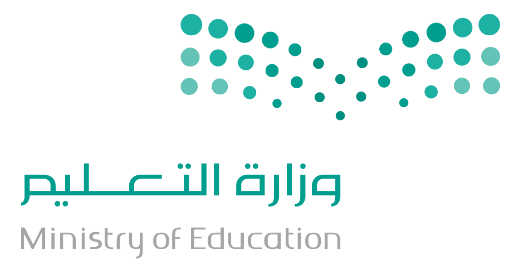 المرحلة
الابتدائية
الصف الأول والثاني الابتدائي
تقويمًا مستمرًا لجميع المواد معتمداً على مستويات الأداء
« ثلاث مستويات للاتقان ومستوى واحد لعدم الاتقان»
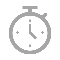 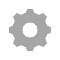 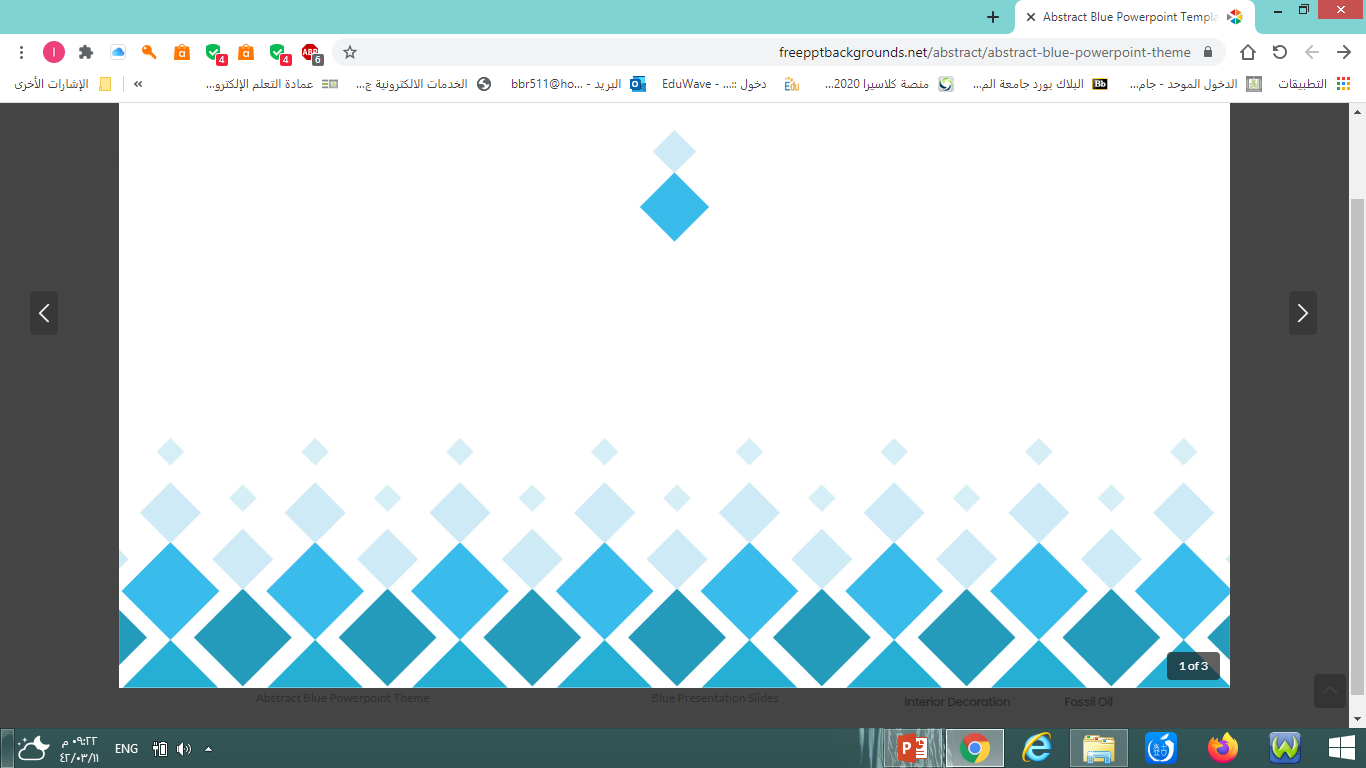 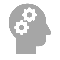 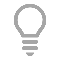 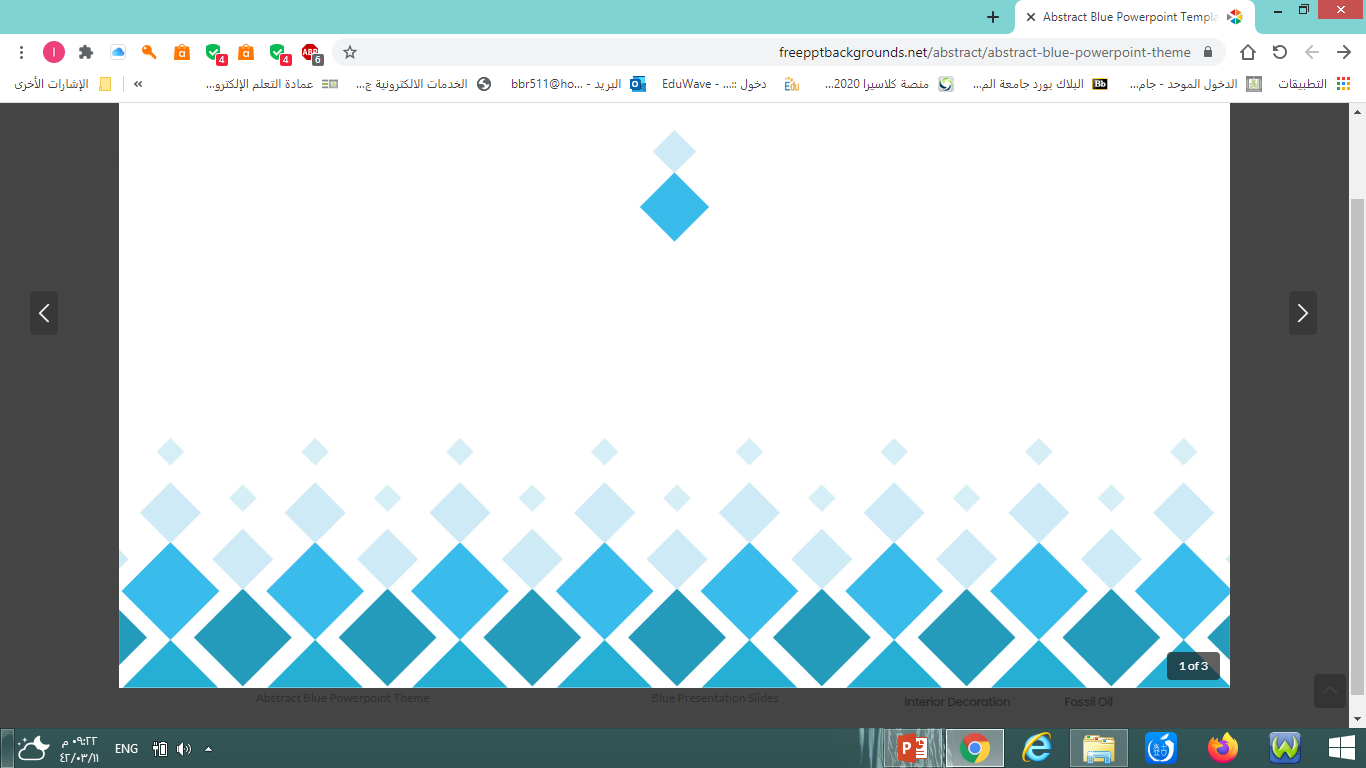 المملكة العربية السعودية
وزارة التعليم
الإدارة العامة للتعليم بمنطقة
 مكة المكرمة
الشؤون التعليمية 
إدارة الاختبارات والقبول
من الصف الثالث إلى السادس الابتدائي
تقويمًا مستمرًا معتمداً على مستويات الأداء للمواد التالية:
« ثلاث مستويات للاتقان ومستوى واحد لعدم الاتقان»
أ
القرآن الكريم.
القرآن الكريم (حفظ)
القرآن الكريم وتجويده
القرآن الكريم (تلاوة)
اللغة الإنجليزية.
التجويد.
التربية الفنية.
التربية البدنية (بنين)
التربية الأسرية (بنات)
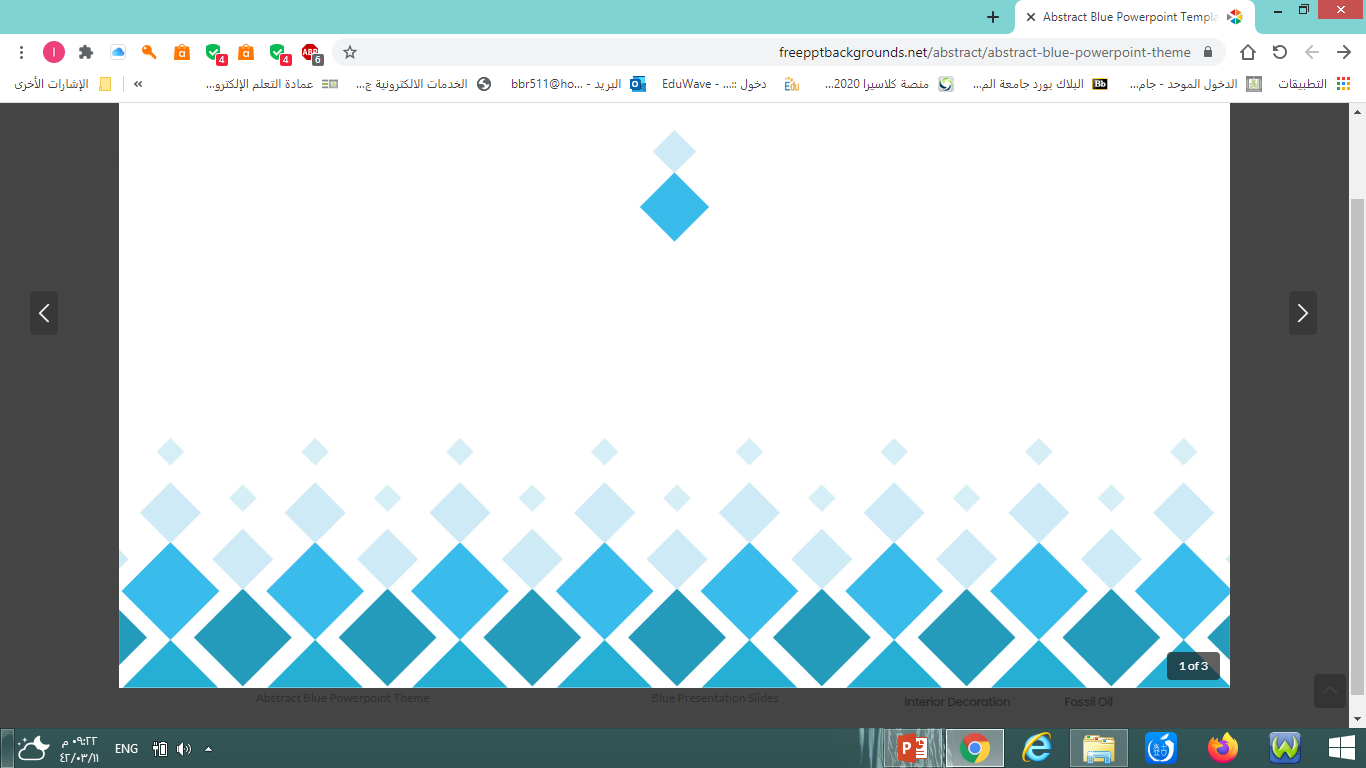 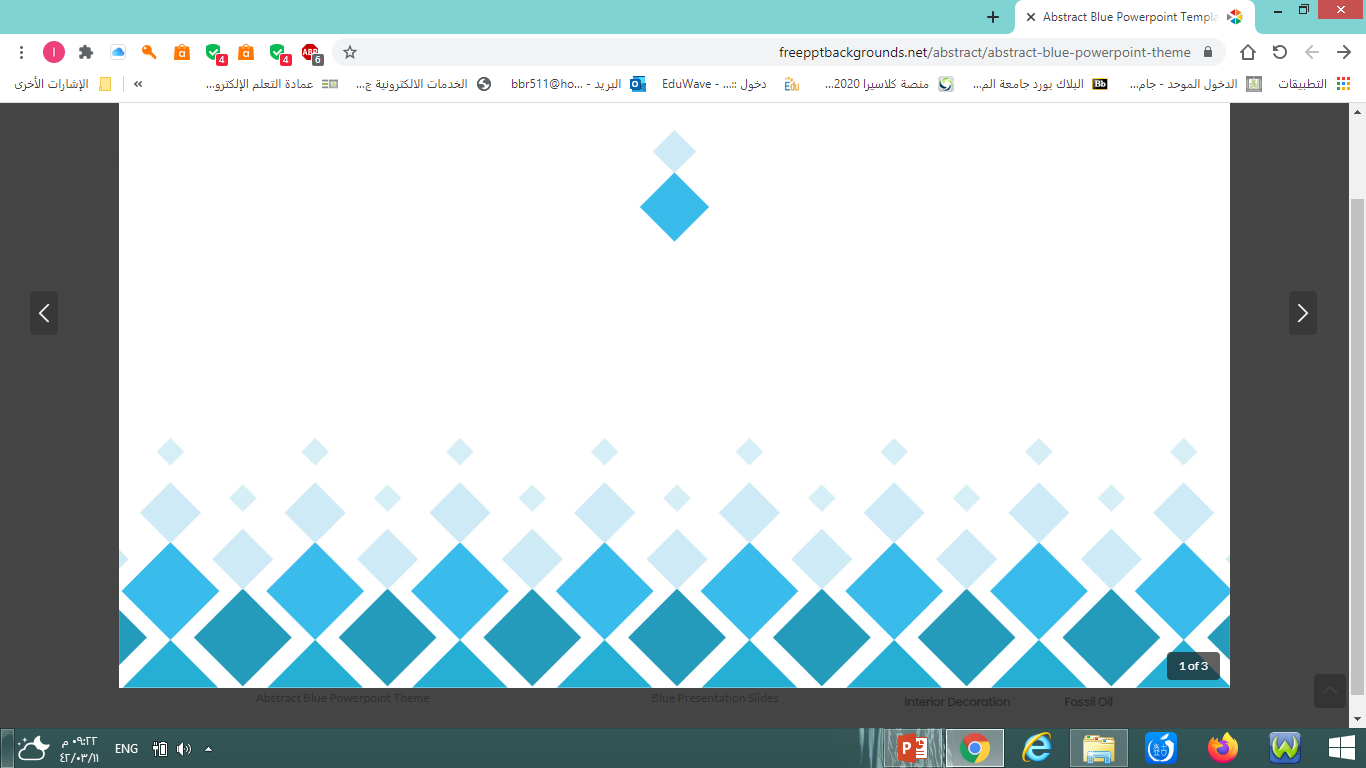 100 درجة
ب
المواد الدراسية ذات التقويم المستمر والختامي
التوحيد.
50 درجة لكل فصل دراسي
الفقه والسلوك.
10اختبار نهاية الفصل
40  أعمال السنة
الحديث والسيرة.
اختبار تحريري
اختبارات تحريرية قصيرة
أدوات تقويم متنوعة
الرياضيات.
10 درجات
10 درجات
30 درجة
العلوم.
واجبات منزلية
مشاركة صفية
مهمات أدائية
الدراسات الاجتماعية.
10
10
10
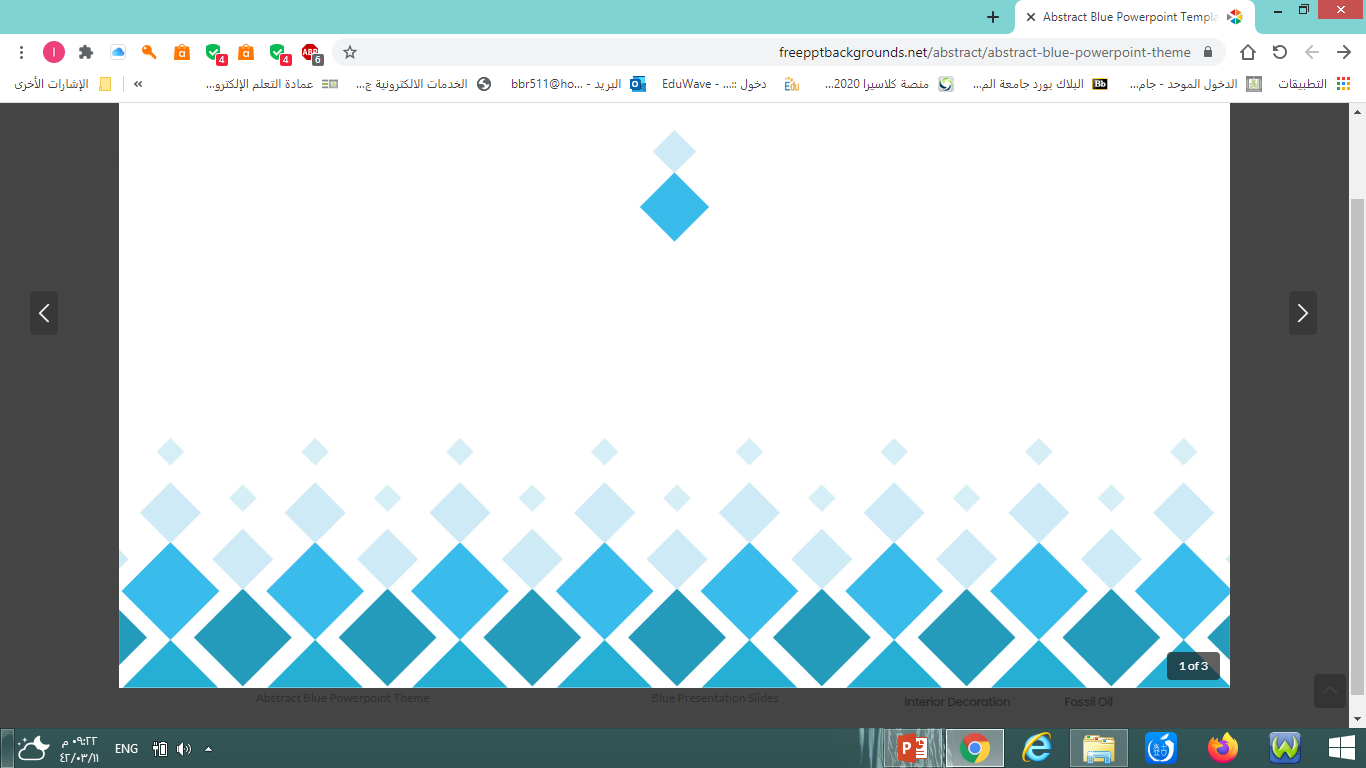 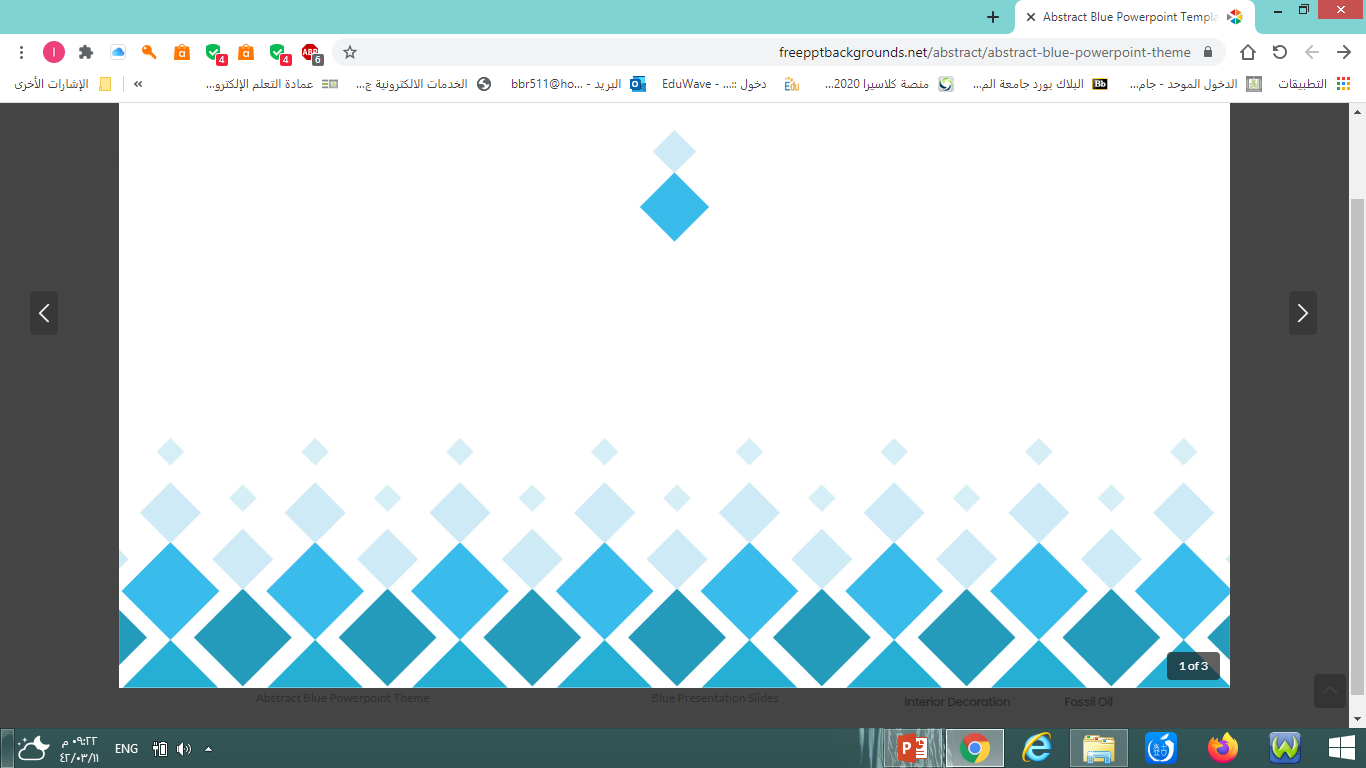 المملكة العربية السعودية
وزارة التعليم
الإدارة العامة للتعليم بمنطقة مكة المكرمة
الشؤون التعليمية 
إدارة الاختبارات والقبول
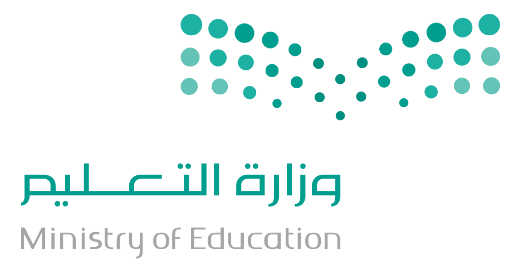 أي نشاط يؤديه الطالب كتطبيقات عملية، أو خريطة مفاهيم، أو ملف أعمال...
المهمات الأدائية
التطبيقات العملية
وتشمل:
الخرائط المفاهيمية والذهنية
الاستقصاء
الأنشطة
حسب طبيعة المادة الدراسية
الزيارات الميدانية
التطبيقات الحقلية
ملف الأعمال المشروعات
تفاعل الطالب داخل الصف، وإحضار الكتاب، واستخدام مصادر التعلم، والتدريبات الصفية...
المشاركة الصفية
التدريبات الصفية
إحضار الكتاب
استخدام مصادر التعلم
التفاعل داخل الصف
وتشمل:
وتشمل: المطويات، والتدريبات والمسائل المنزلية، وأسئلة تقويم الكتاب... حسب طبيعة المادة الدراسية
الواجبات المنزلية
تنفذ نهاية كل فصل أو باب أو وحدة، بحيث تكون جزء من الحصة الدراسية
الاختبارات التحريرية القصيرة
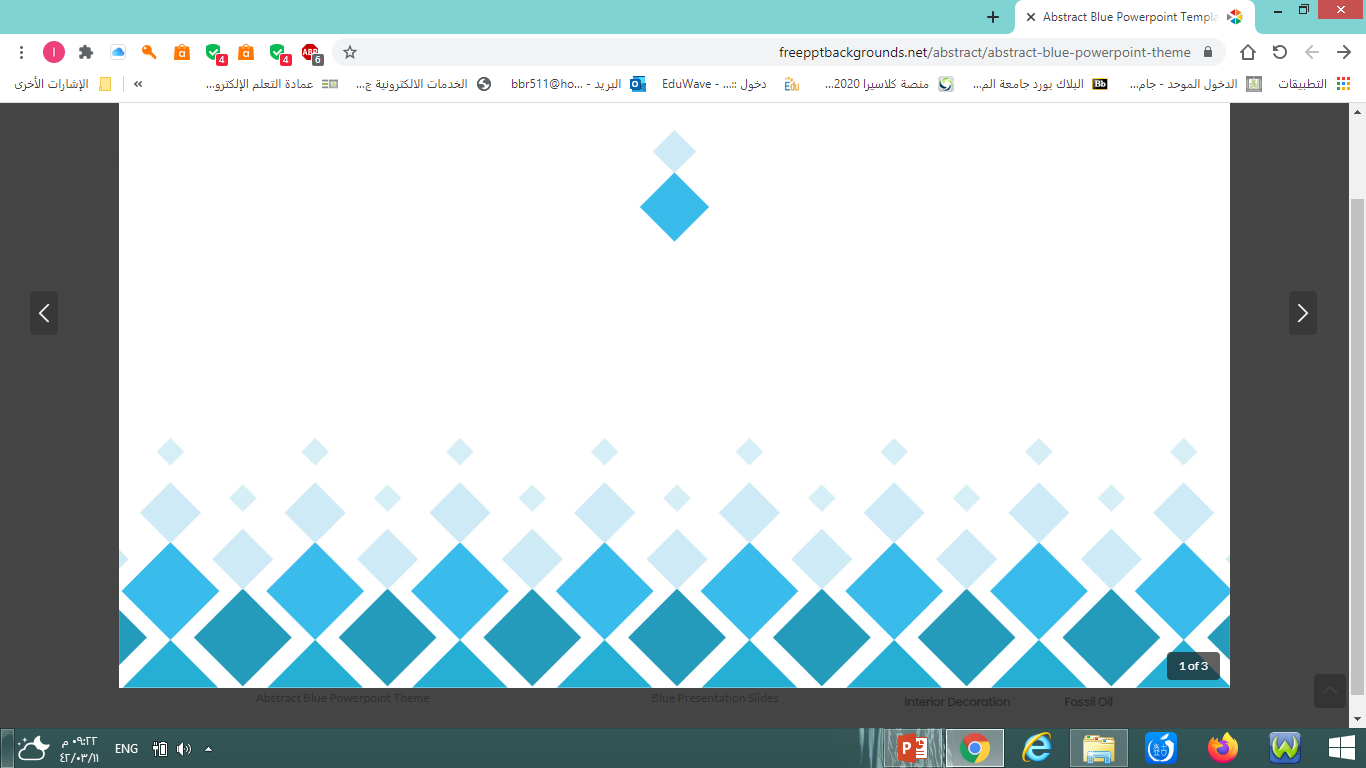 تقويم مستمر وختامي
درجات للاستماع والتحدث والقراءة والكتابة (يطبق نهاية كل وحدتين ويقسم الناتج على 2):
اللغة العربية
الصف الثالث الابتدائي
اختبار تحريري (يطبق نهاية كل وحدتين ويقسم الناتج على 2):
اختبار نهاية الفصل:
50درجة
الفصل الدراسي الأول 1442هـ
الأداء القرائي الشفهي: ينفذ في الأسبوع الذي يسبق بداية الاختبارات التحريرية نهاية كل فصل دراسي
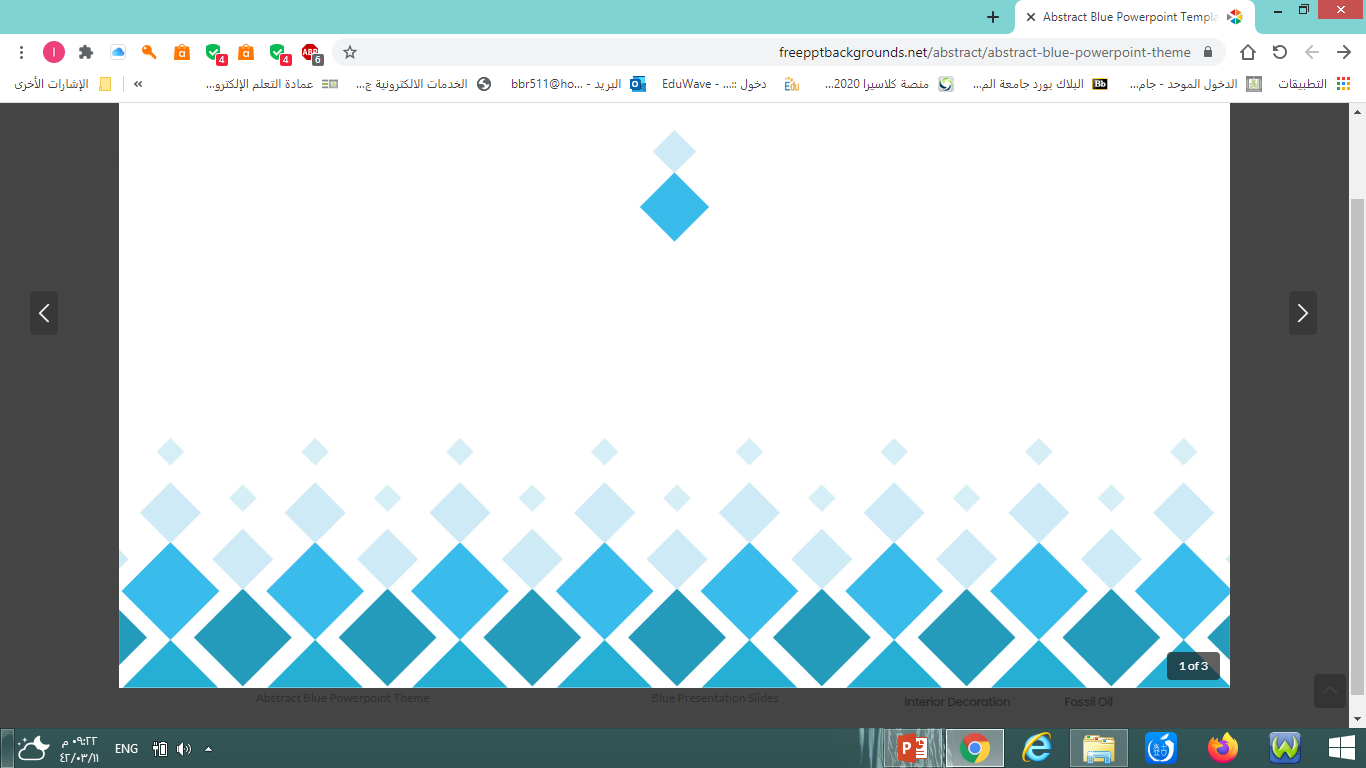 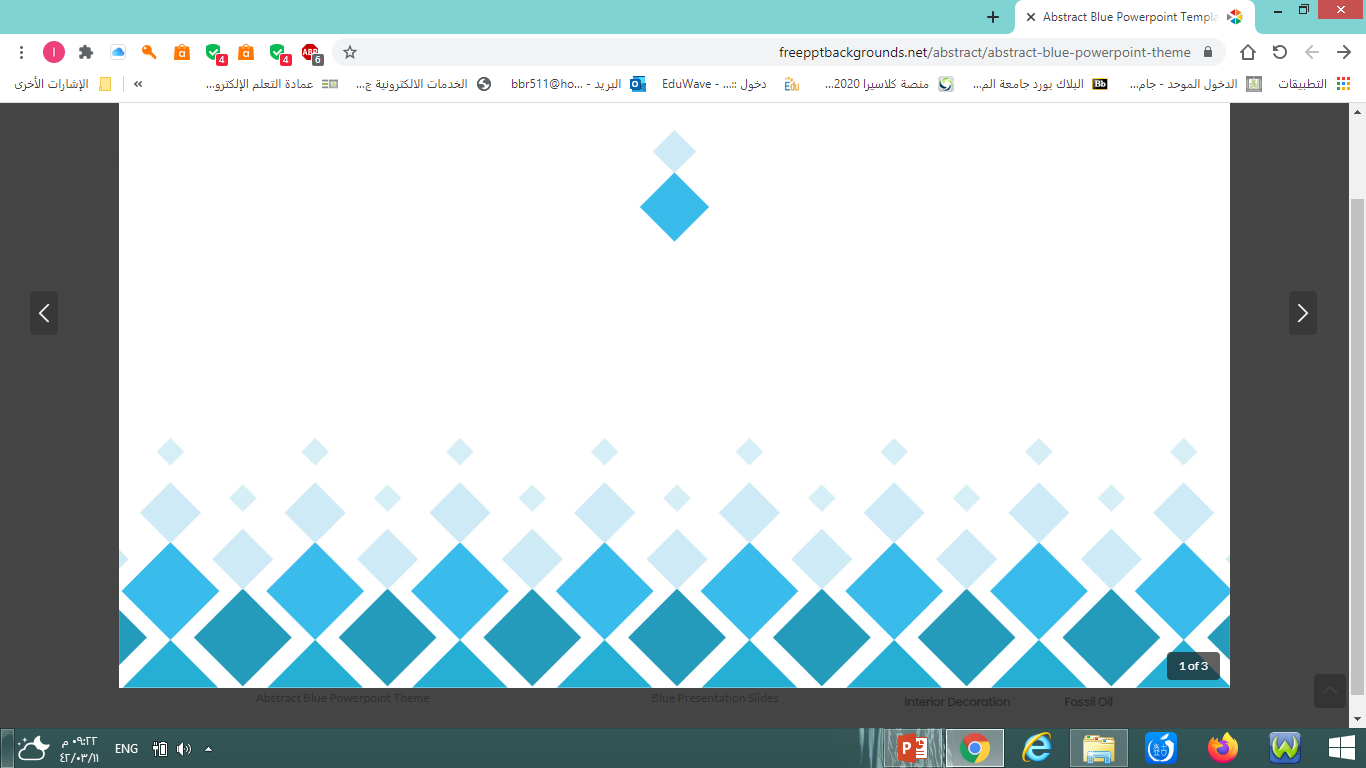 الأداء القرائي والمهمات الأدائية (التواصل اللغوي في المهارتين الشفهية والكتابية) واستظهار النصوص والواجبات والمشاركات الصفية ويقسم مجموع الدرجات على (2):
تقويم مستمر وختامي
اللغة العربية
من الصف الرابع إلى الصف السادس الابتدائي
اختبار تحريري نهاية الفترة لتقييم بقية المهارات اللغوية:
اختبار نهاية الفصل:
100 درجة
50 درجة
لكل فصل دراسي
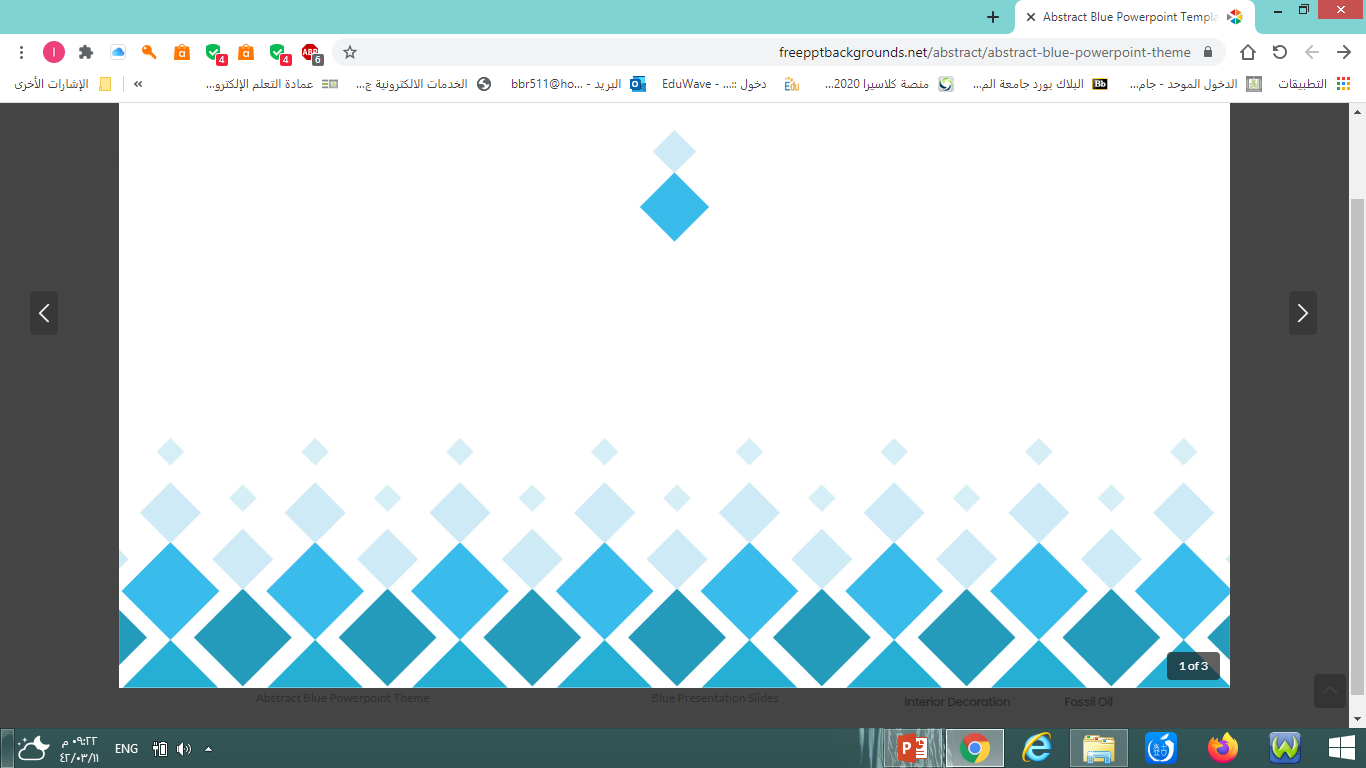 الأداء القرائي الشفهي: ينفذ في الأسبوع الذي يسبق بداية الاختبارات التحريرية نهاية كل فصل دراسي
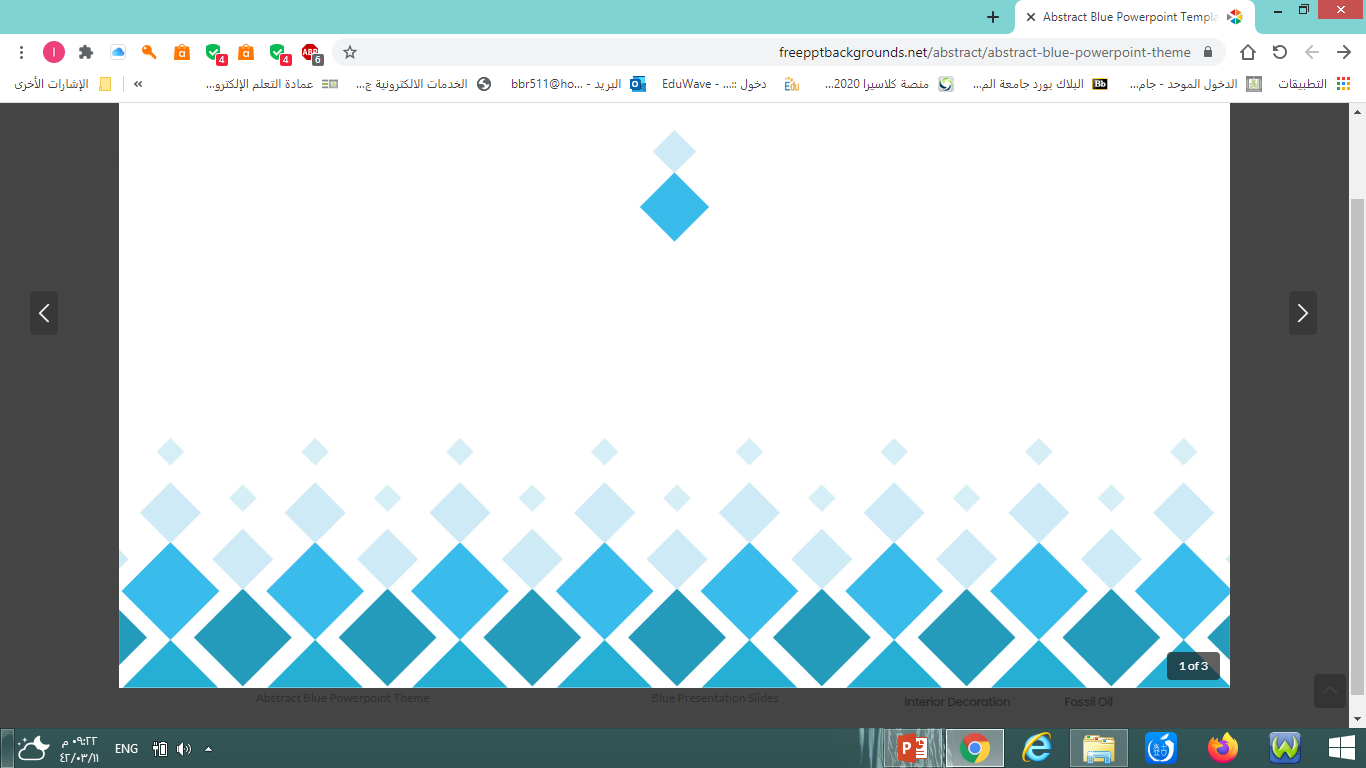 المملكة العربية السعودية
وزارة التعليم
الإدارة العامة للتعليم بمنطقة مكة المكرمة
الشؤون التعليمية 
إدارة الاختبارات والقبول
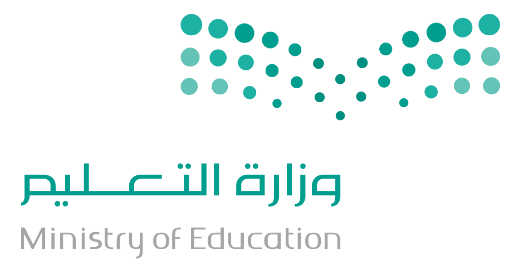 المرحلة
المتوسطة
100 درجة
50 درجة
لكل فصل دراسي
جميع الصفوف
تخصص (100) درجة لكل مادة يكون فيها التقويم مستمراً وختامياً موزعة بالتساوي بين الفصلين.
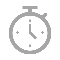 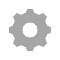 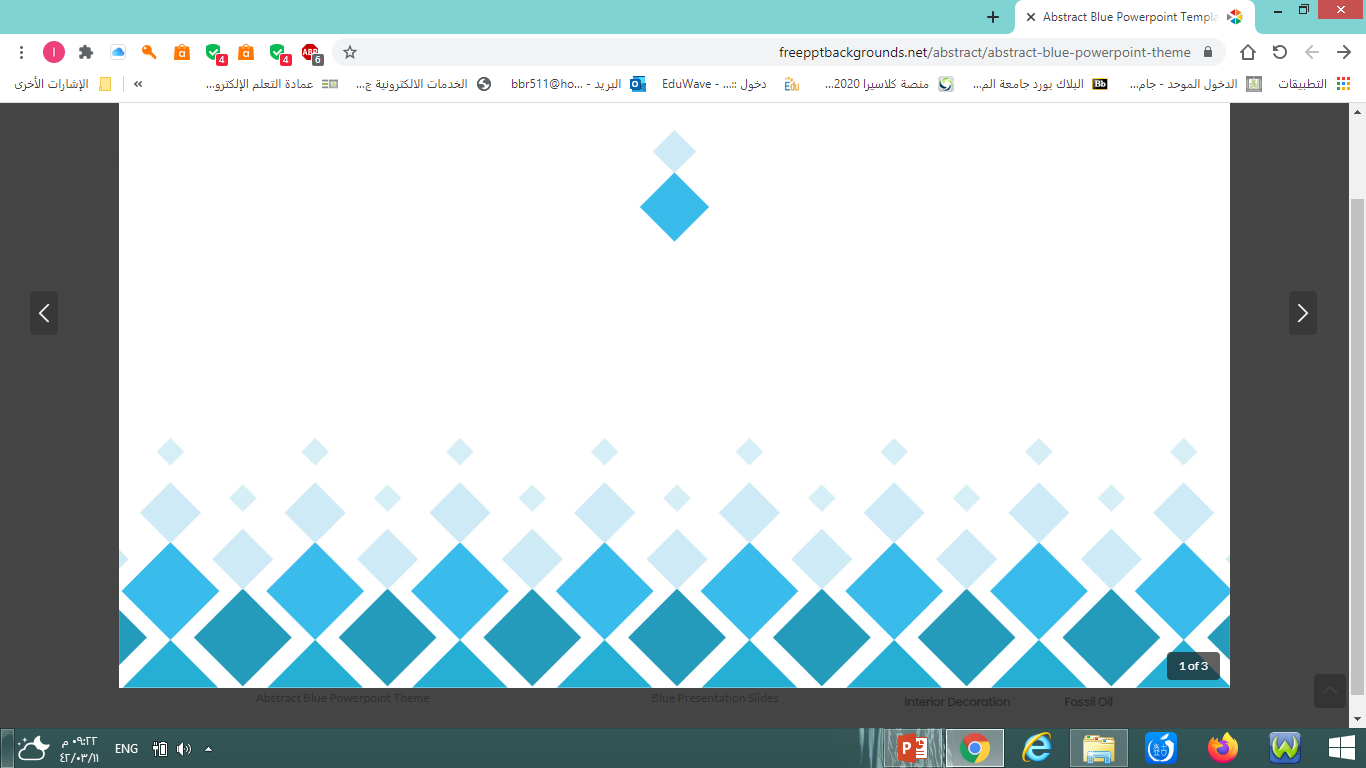 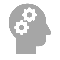 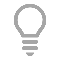 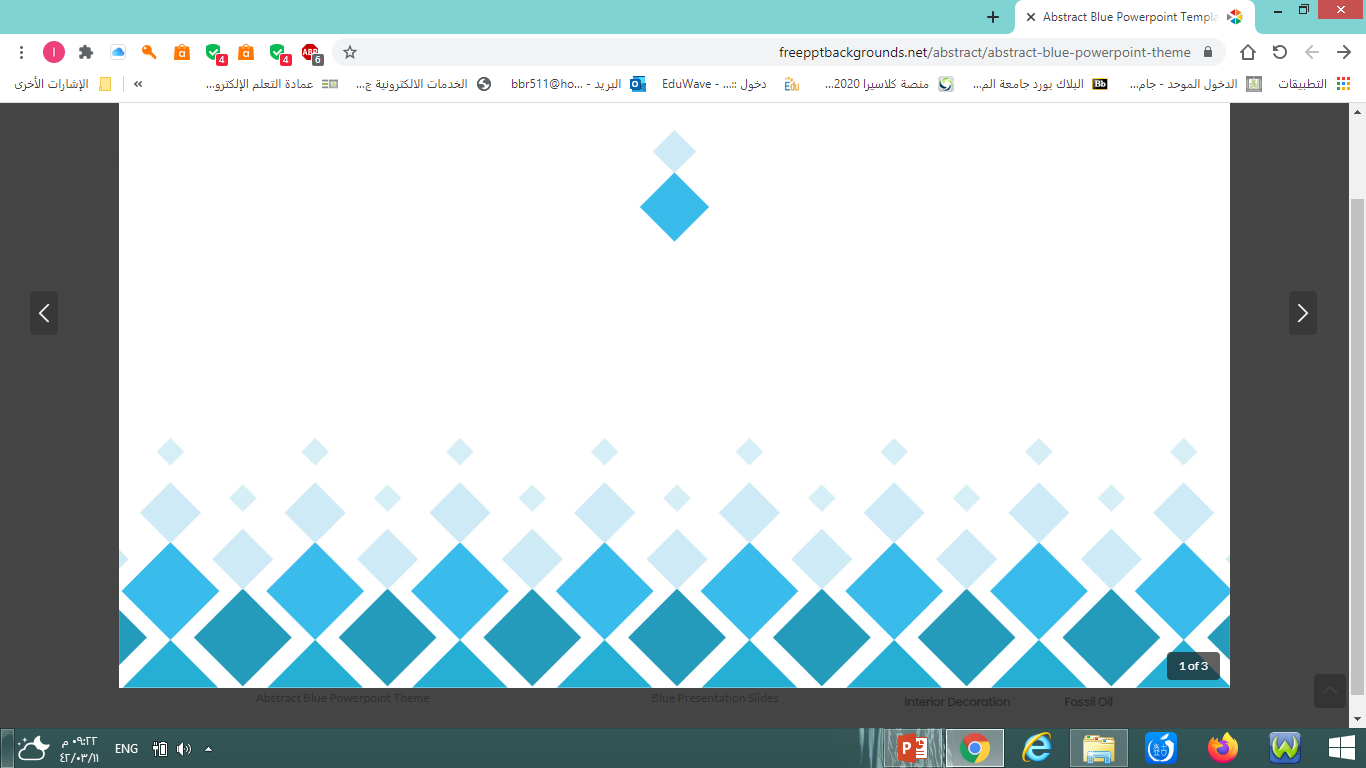 100 درجة
المواد الدراسية ذات التقويم المستمر والختامي
50 درجة لكل فصل دراسي
الفقه.
الحديث.
10اختبار نهاية الفصل
40  أعمال الفصل
التوحيد.
اختبار تحريري
اختبارات تحريرية قصيرة
أدوات تقويم متنوعة
الرياضيات.
العلوم.
30 درجة
10 درجات
10 درجات
اللغة الانجليزية.
واجبات منزلية
مشاركة صفية
مهمات أدائية
الحاسب الآلي.
10
10
10
الدراسات الاجتماعية.
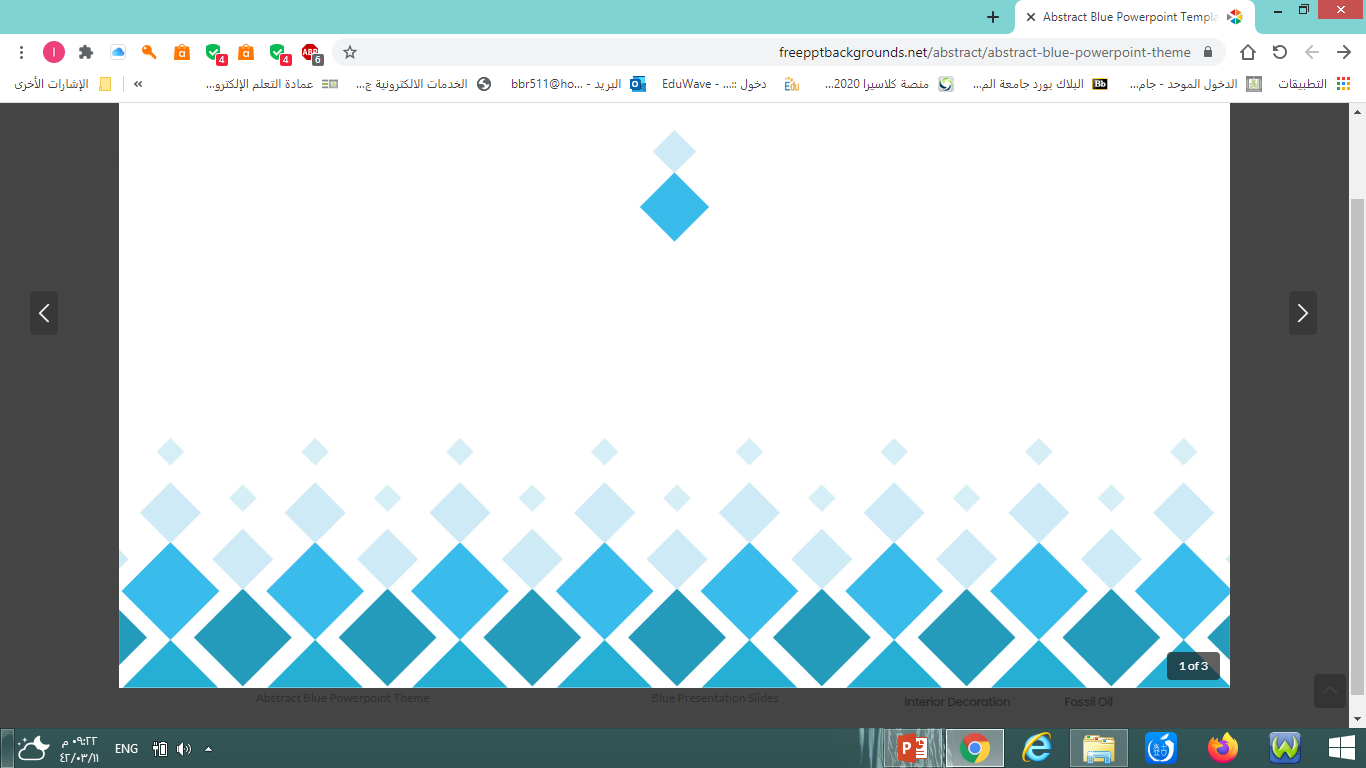 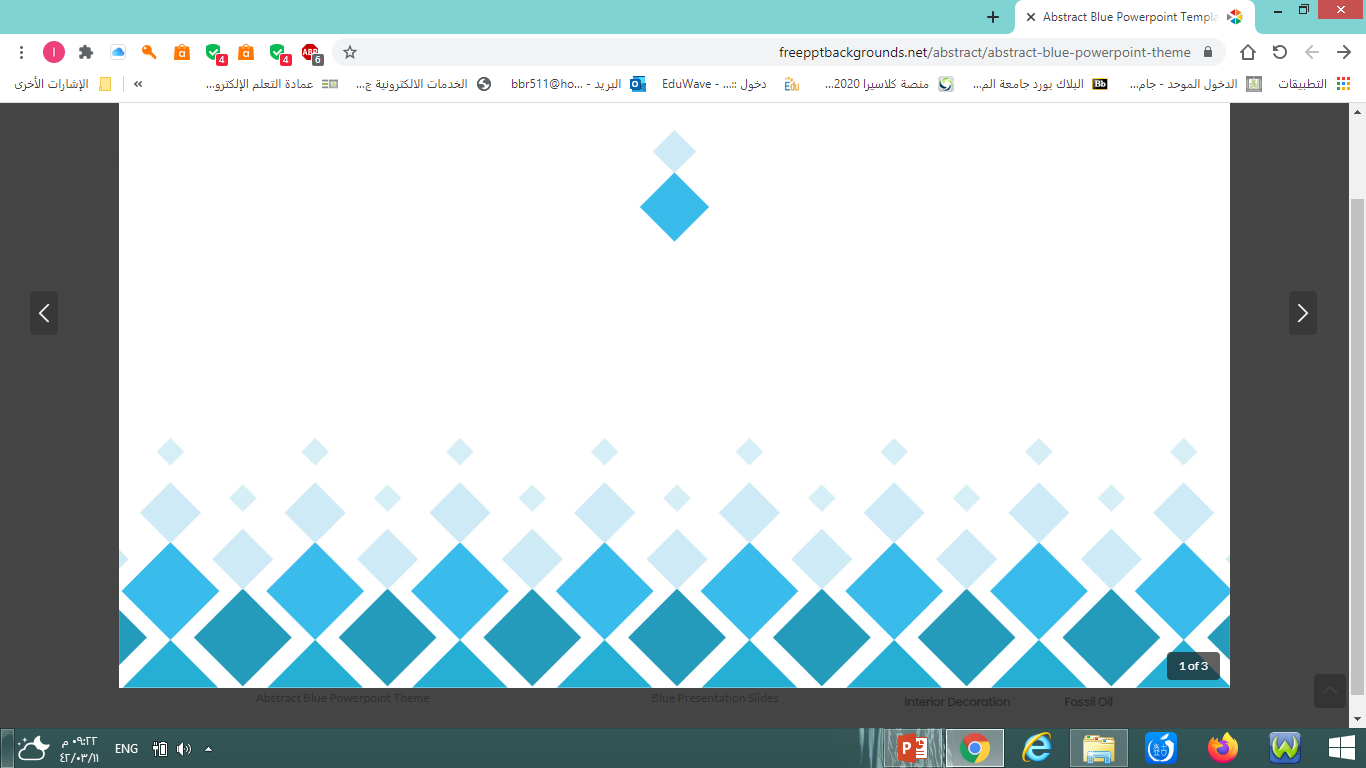 المملكة العربية السعودية
وزارة التعليم
الإدارة العامة للتعليم بمنطقة مكة المكرمة
الشؤون التعليمية 
إدارة الاختبارات والقبول
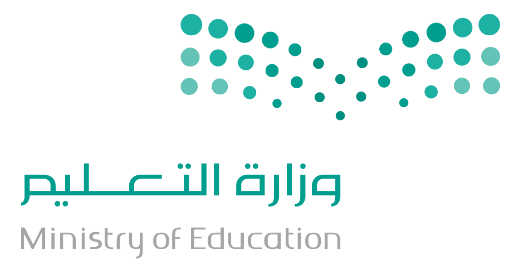 أي نشاط يؤديه الطالب كتطبيقات عملية، أو خريطة مفاهيم، أو ملف أعمال...
المهمات الأدائية
التطبيقات العملية
وتشمل:
الخرائط المفاهيمية والذهنية
البحوث، التقارير
الأنشطة، الاستقصاء
حسب طبيعة المادة الدراسية
الزيارات الميدانية
التطبيقات الحقلية
ملف الأعمال المشروعات
تفاعل الطالب داخل الصف، وإحضار الكتاب، واستخدام مصادر التعلم، والتدريبات الصفية...
المشاركة الصفية
التدريبات الصفية
إحضار الكتاب
استخدام مصادر التعلم
التفاعل داخل الصف
وتشمل:
تشمل: المطويات، والتدريبات والمسائل المنزلية، وأسئلة تقويم الكتاب... حسب طبيعة المادة الدراسية
الواجبات المنزلية
تنفذ نهاية كل فصل أو باب أو وحدة من الكتاب، وتكون: تحريرية..شفهية..عملية.
الاختبارات التحريرية القصيرة
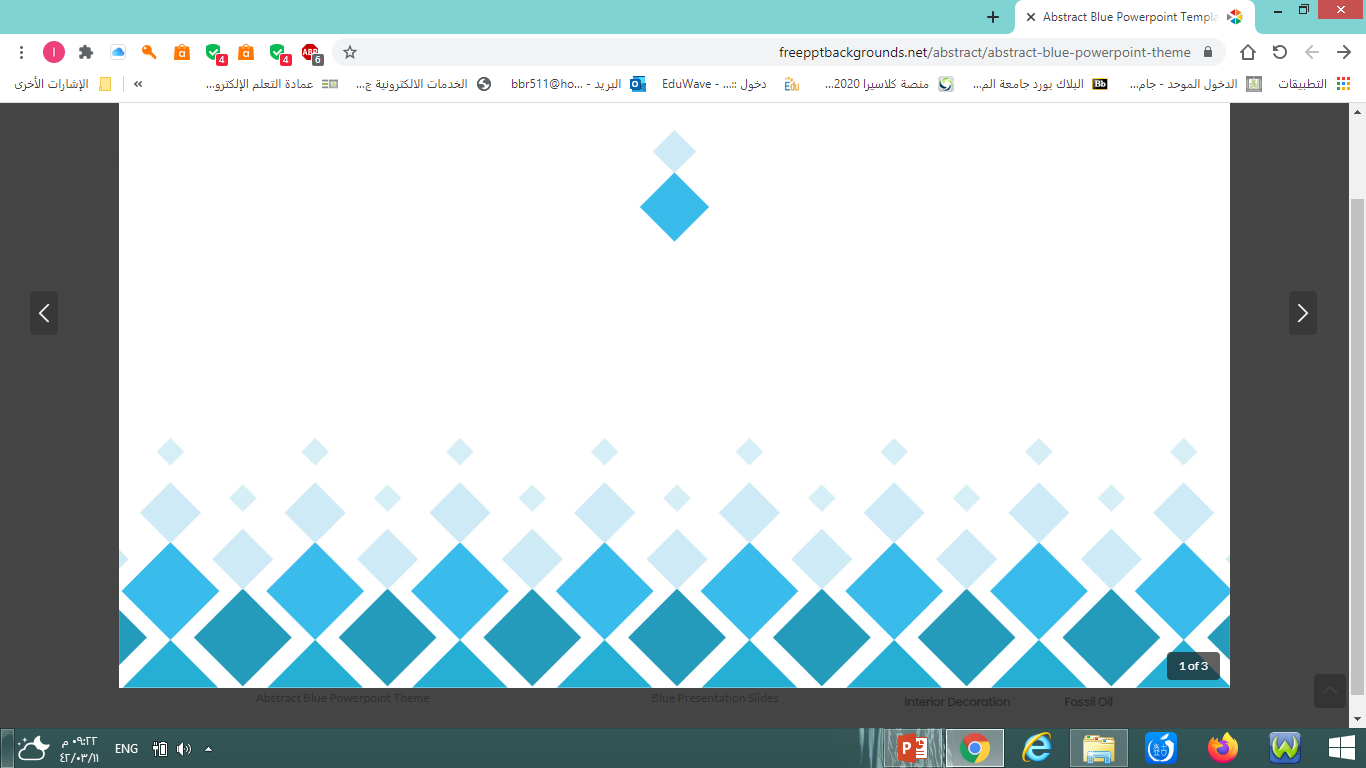 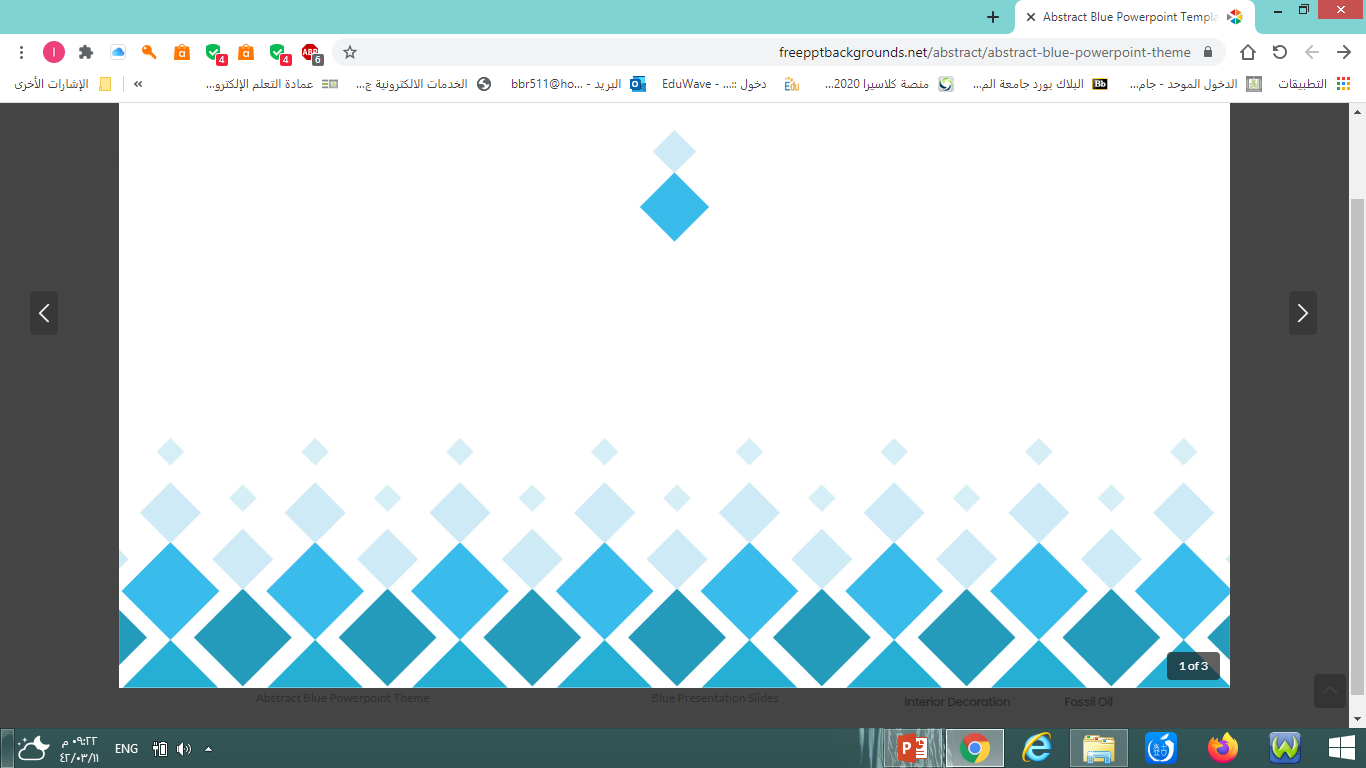 المملكة العربية السعودية
وزارة التعليم
الإدارة العامة للتعليم بمنطقة مكة المكرمة
الشؤون التعليمية 
إدارة الاختبارات والقبول
جميع صفوف المرحلة المتوسطة
أدوات تقويم متنوعة
مواد التقويم المستمر
المجموع النهائي
اختبارات تحريرية قصيرة
واجبات منزلية
مشاركة صفية
مهمات أدائية
التربية الفنية
50
20
10
10
10
التربية البدنية والصحية »بنين»
20
50
10
10
10
التربية الأسرية
50
10
10
20
10
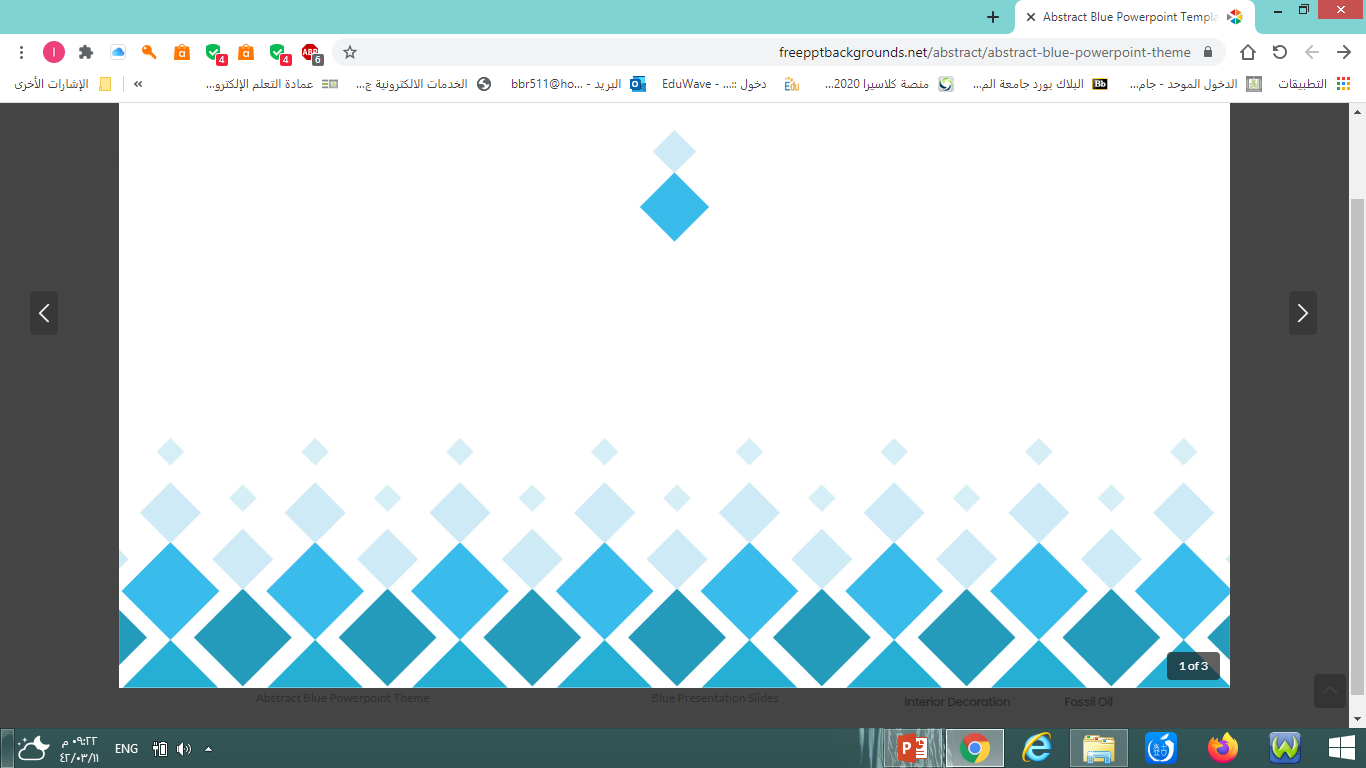 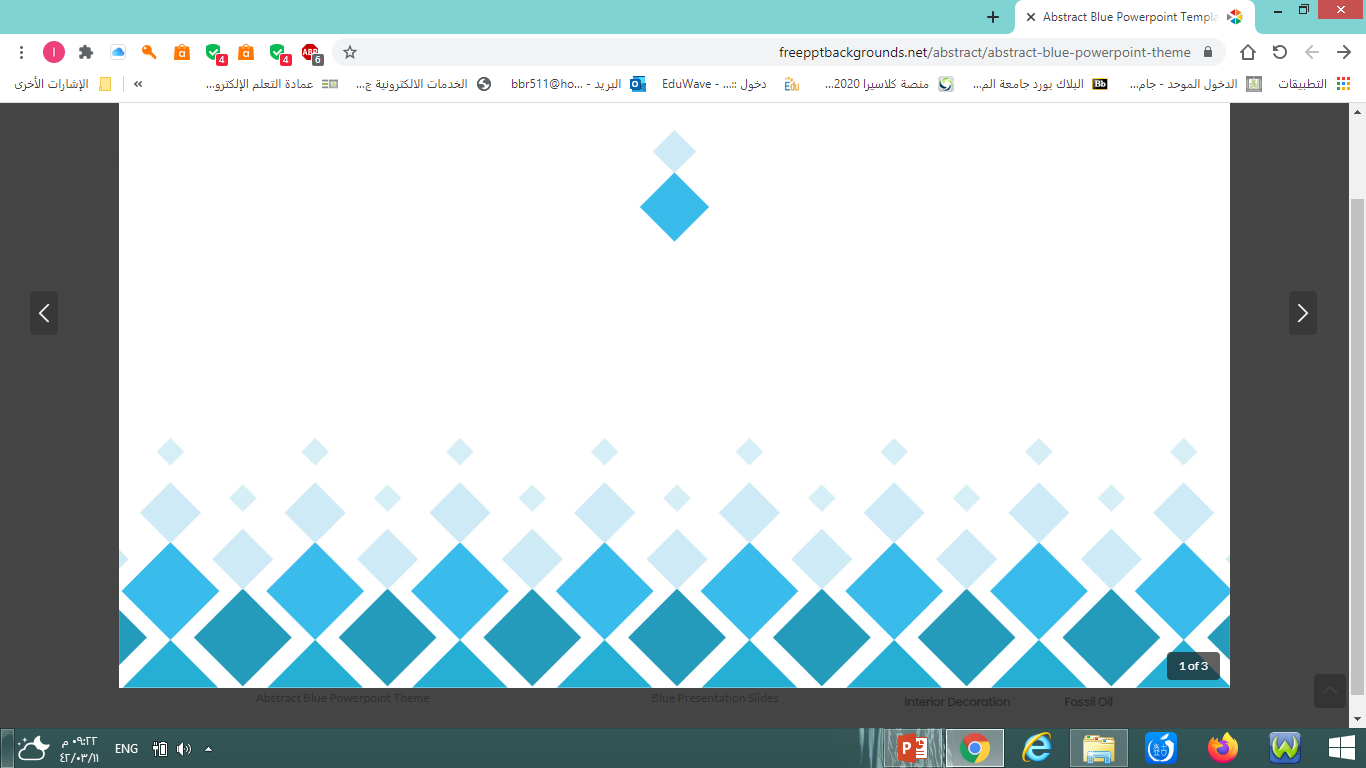 المملكة العربية السعودية
وزارة التعليم
الإدارة العامة للتعليم بمنطقة مكة المكرمة
الشؤون التعليمية 
إدارة الاختبارات والقبول
50درجة
القرآن الكريم والتفسير
الفصل الدراسي الأول
تعليم عام
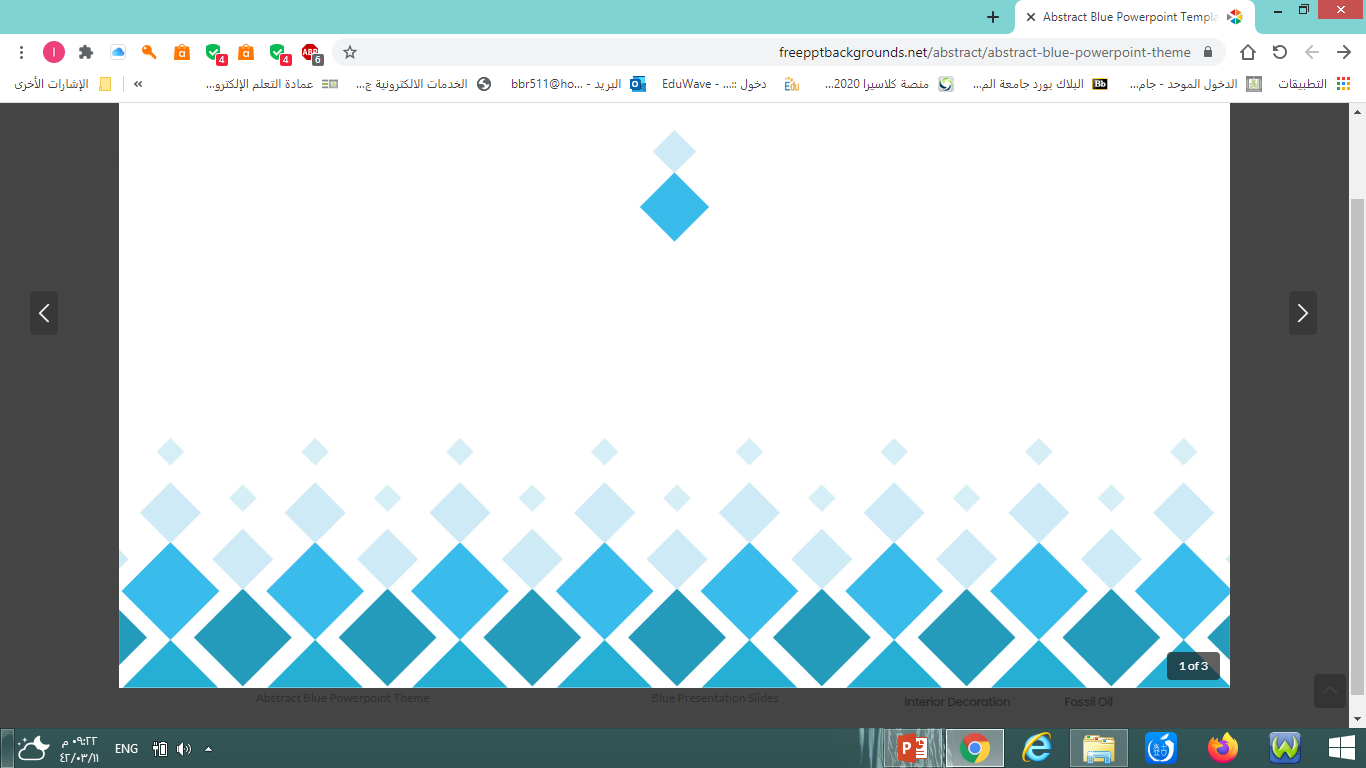 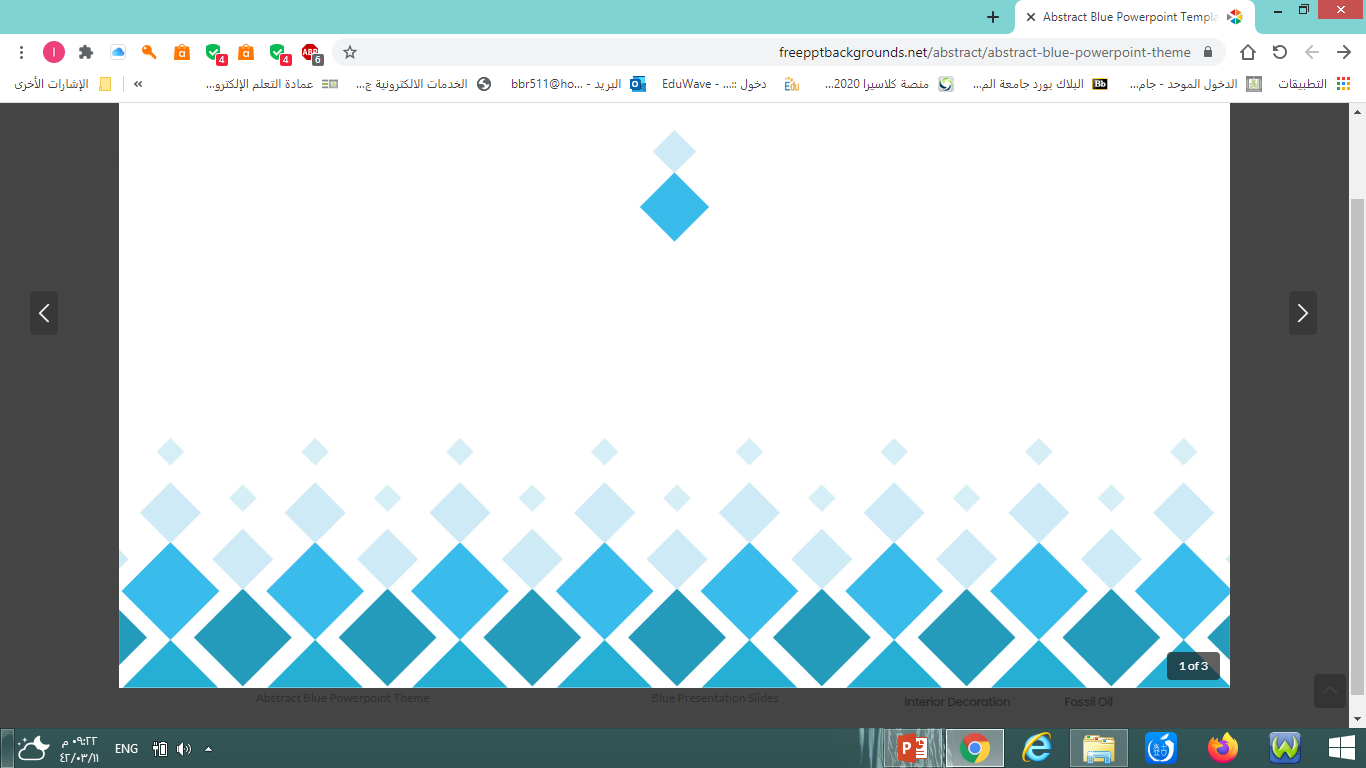 المملكة العربية السعودية
وزارة التعليم
الإدارة العامة للتعليم بمنطقة مكة المكرمة
الشؤون التعليمية 
إدارة الاختبارات والقبول
50درجة
القرآن الكريم والتفسير والتجويد
الفصل الدراسي الأول
تحفيظ القرآن الكريم
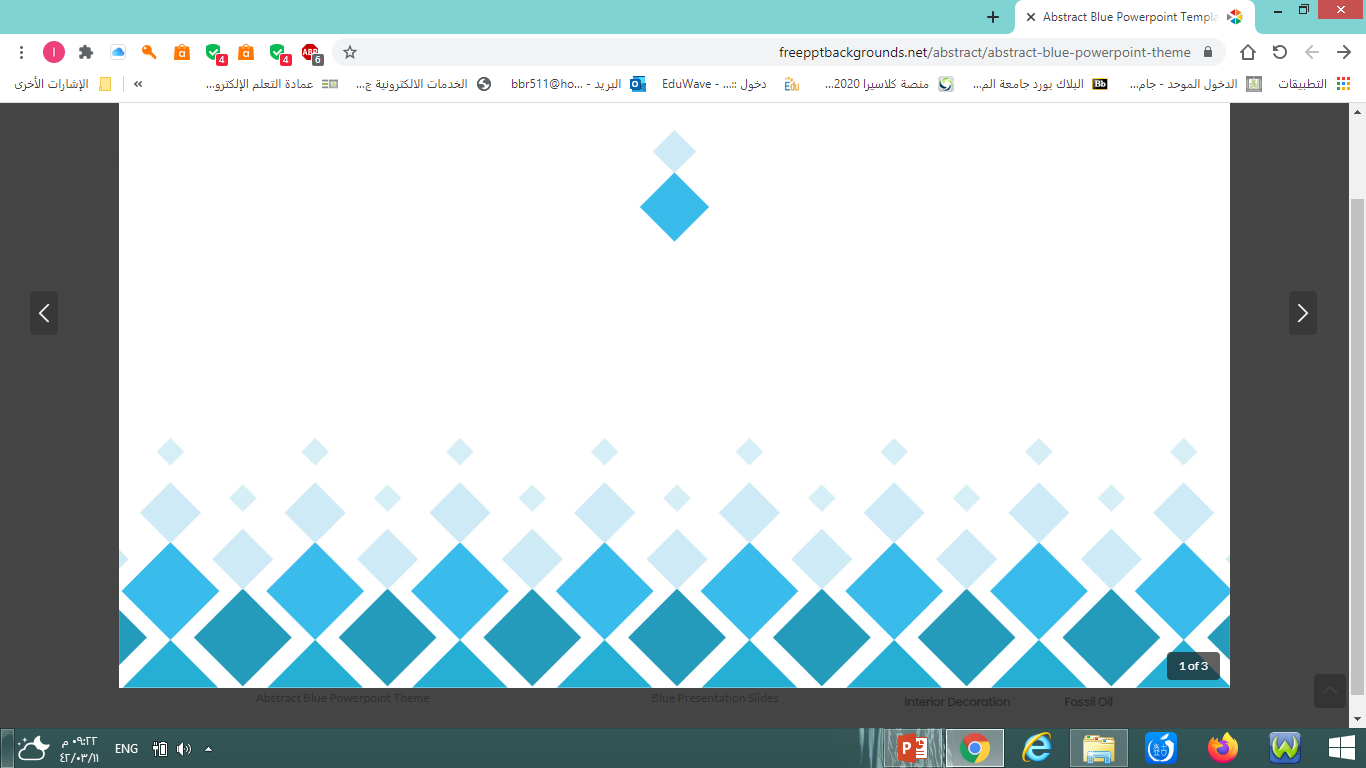 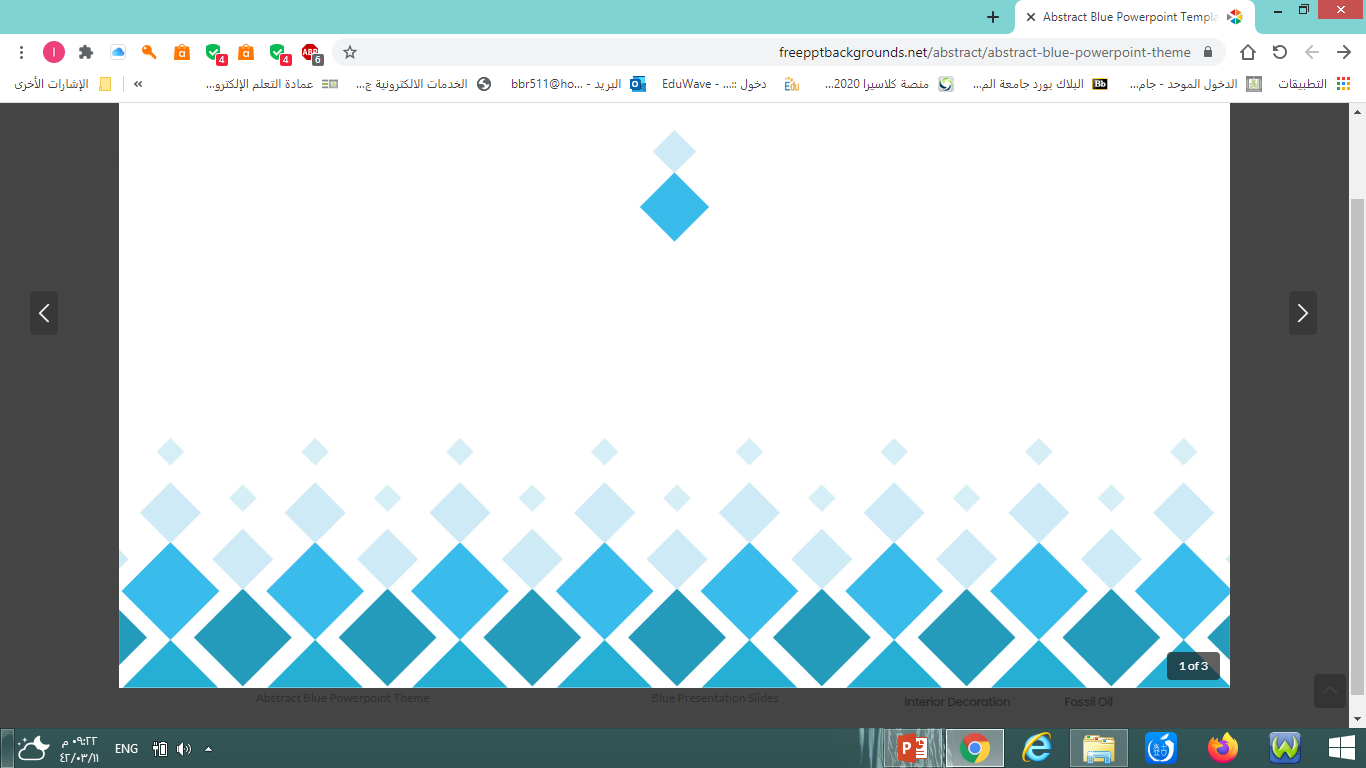 المملكة العربية السعودية
وزارة التعليم
الإدارة العامة للتعليم بمنطقة مكة المكرمة
الشؤون التعليمية 
إدارة الاختبارات والقبول
50درجة
الحاسب الآلي
الفصل الدراسي الأول
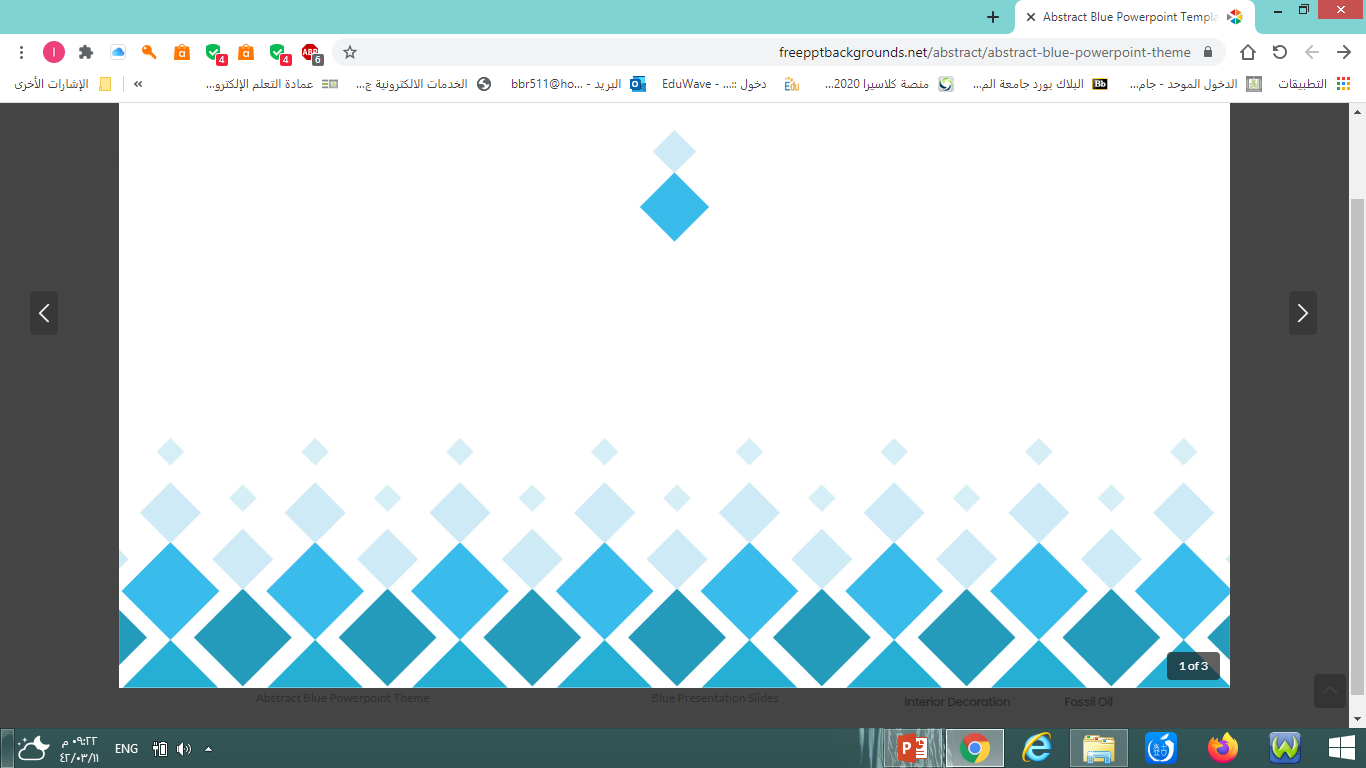 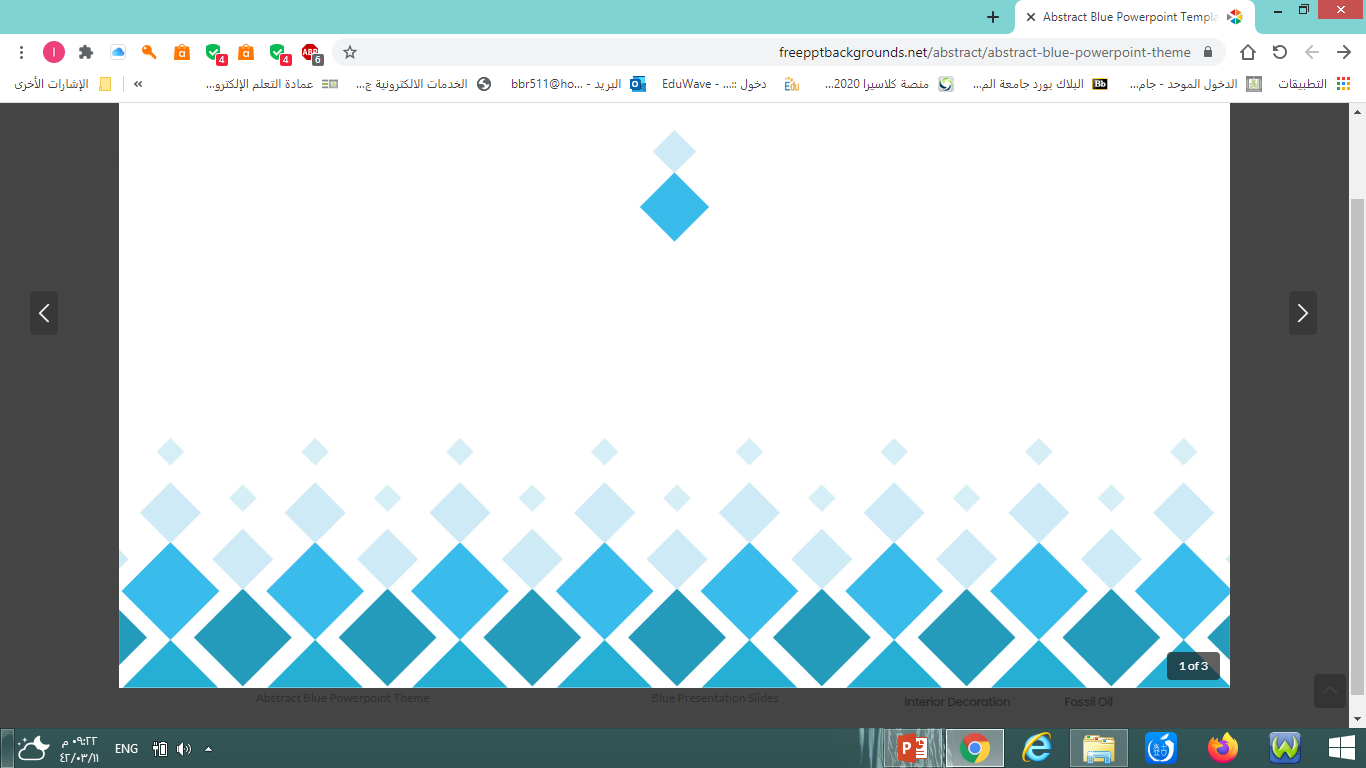 40درجة
خلال الفصل الدراسي
اللغة العربية
جميع صفوف المرحلة المتوسطة «انتظام»
ينفذ فهم  المسموع للطلاب المنتظمين والمنتسبين في الاسبوع الذي يسبق الاختبارات التحريرية نهاية كل فصل دراسي.
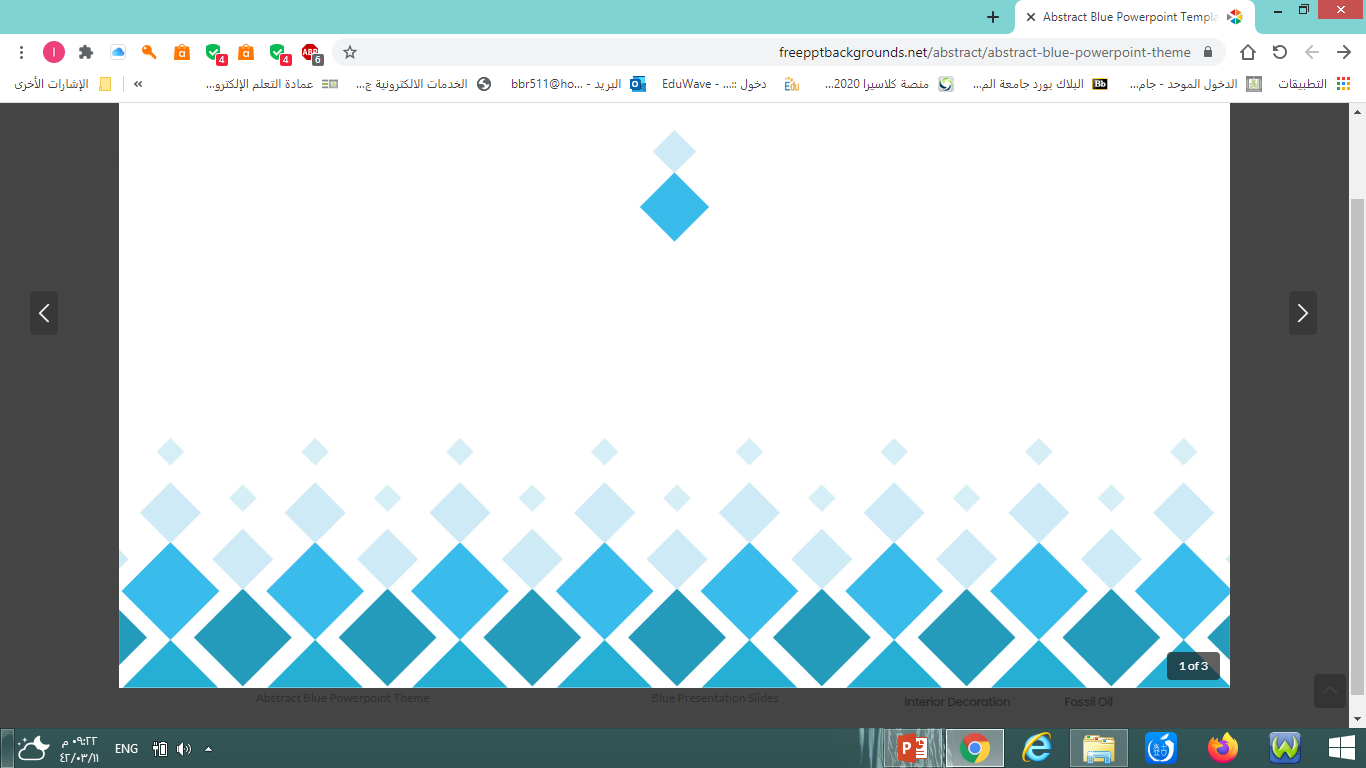 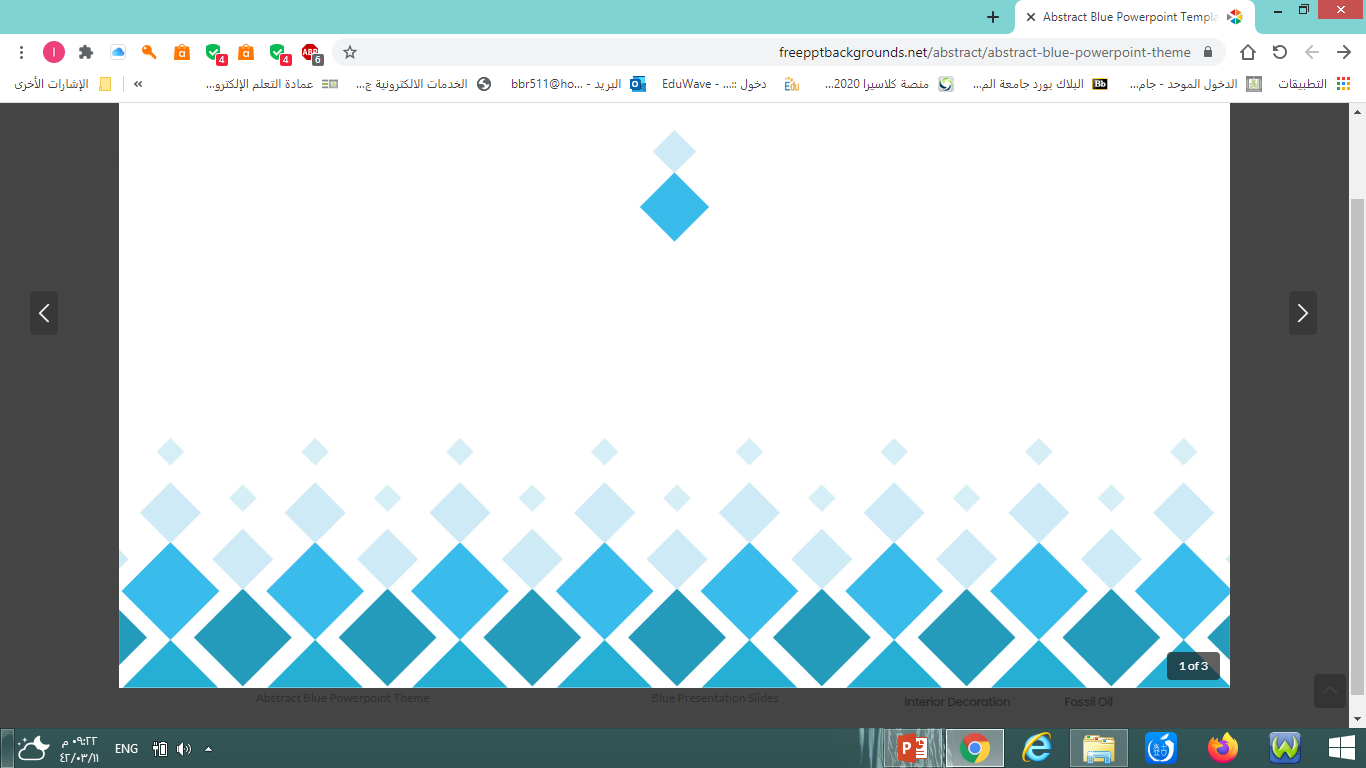 10درجة
اختبار نهاية الفصل الدراسي
اللغة العربية
جميع صفوف المرحلة المتوسطة «انتظام»
فهم المسموع وتحليله وتذوقه ونقده: ينفذ في الأسبوع الذي يسبق بداية الاختبارات التحريرية
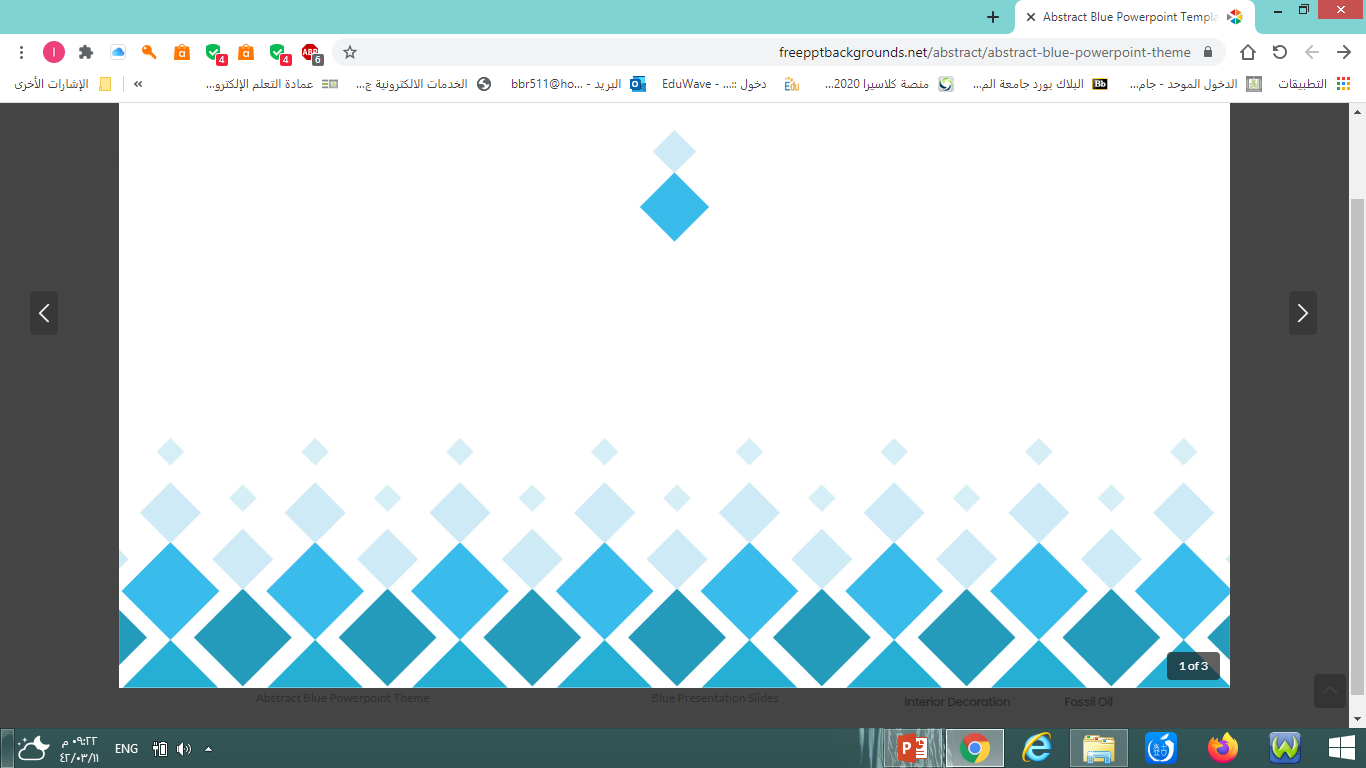 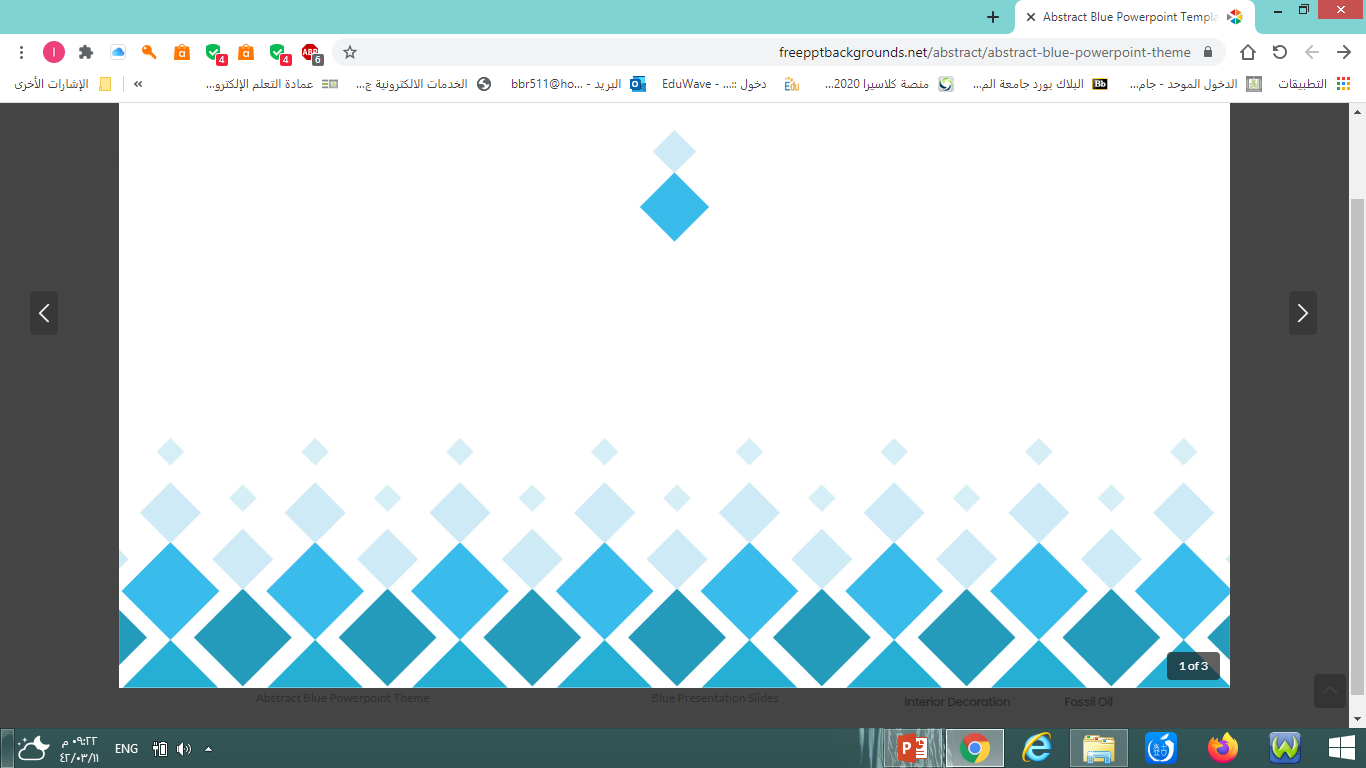 المملكة العربية السعودية
وزارة التعليم
الإدارة العامة للتعليم بمنطقة مكة المكرمة
الشؤون التعليمية 
إدارة الاختبارات والقبول
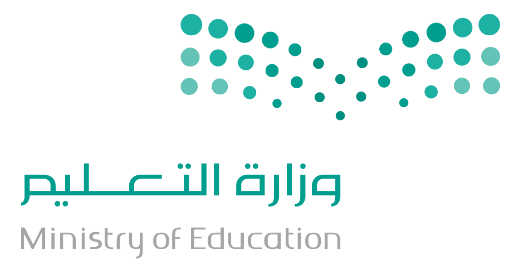 اللغة العربية
50درجة
جميع صفوف المرحلة المتوسطة
طلاب الانتساب
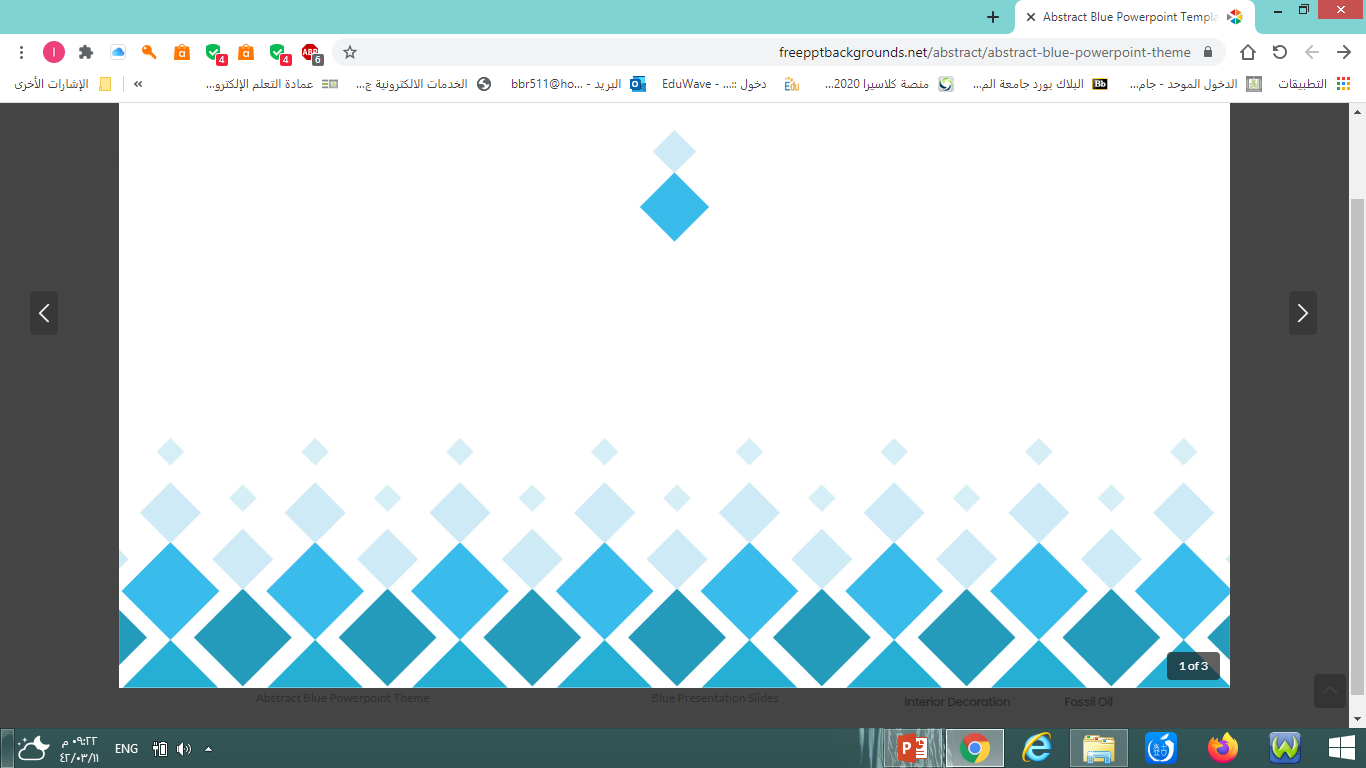 ينفذ فهم المسموع للطلاب المنتسبين في الأسبوع الذي يسبق الاختبارات التحريرية نهاية كل فصل دراسي.
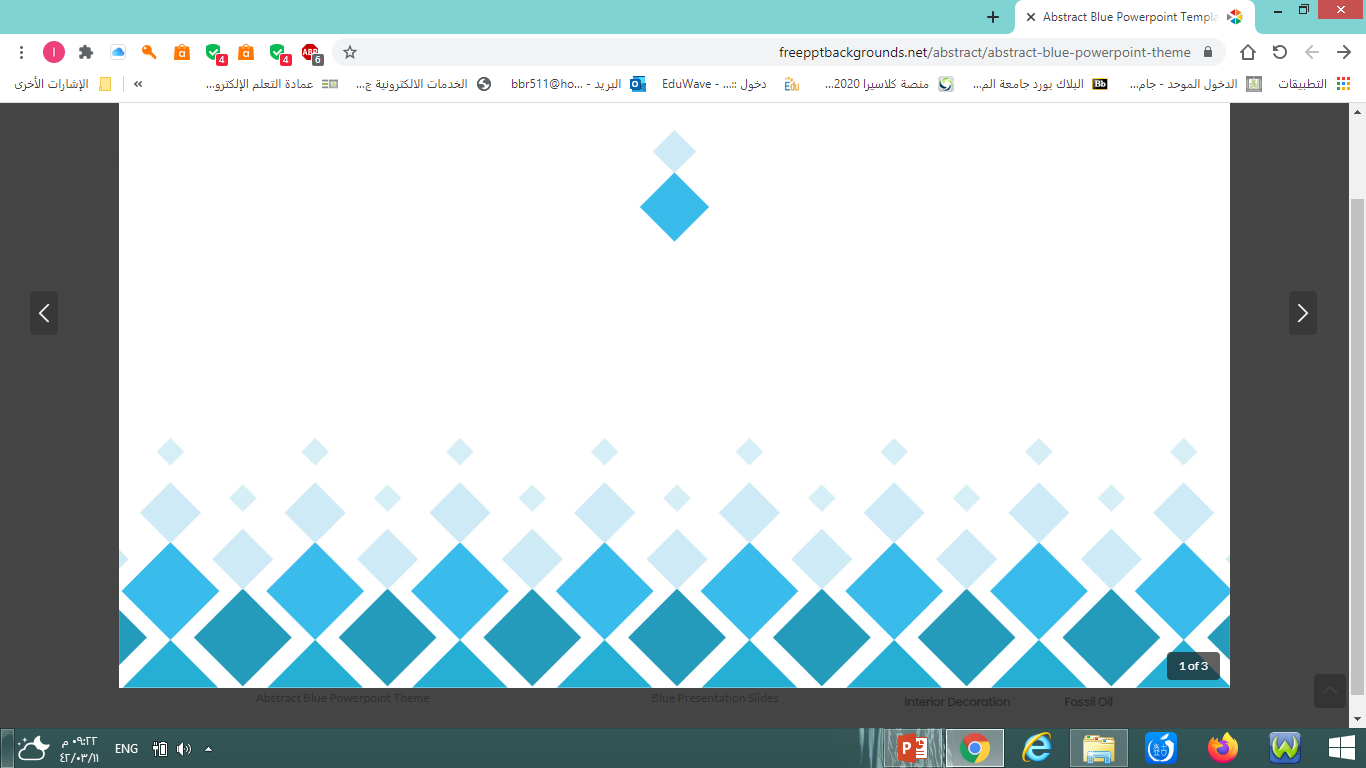 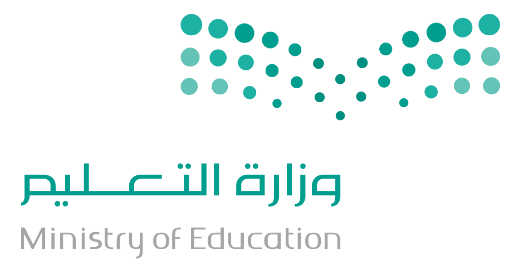 المملكة العربية السعودية
وزارة التعليم
الإدارة العامة للتعليم بمنطقة مكة المكرمة
الشؤون التعليمية 
إدارة الاختبارات والقبول
المرحلة
الثانوية
مقررات التقويم العام
1
وتشمل الأعمال الفصلية واختبار نهاية المستوى والحضور
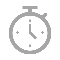 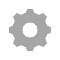 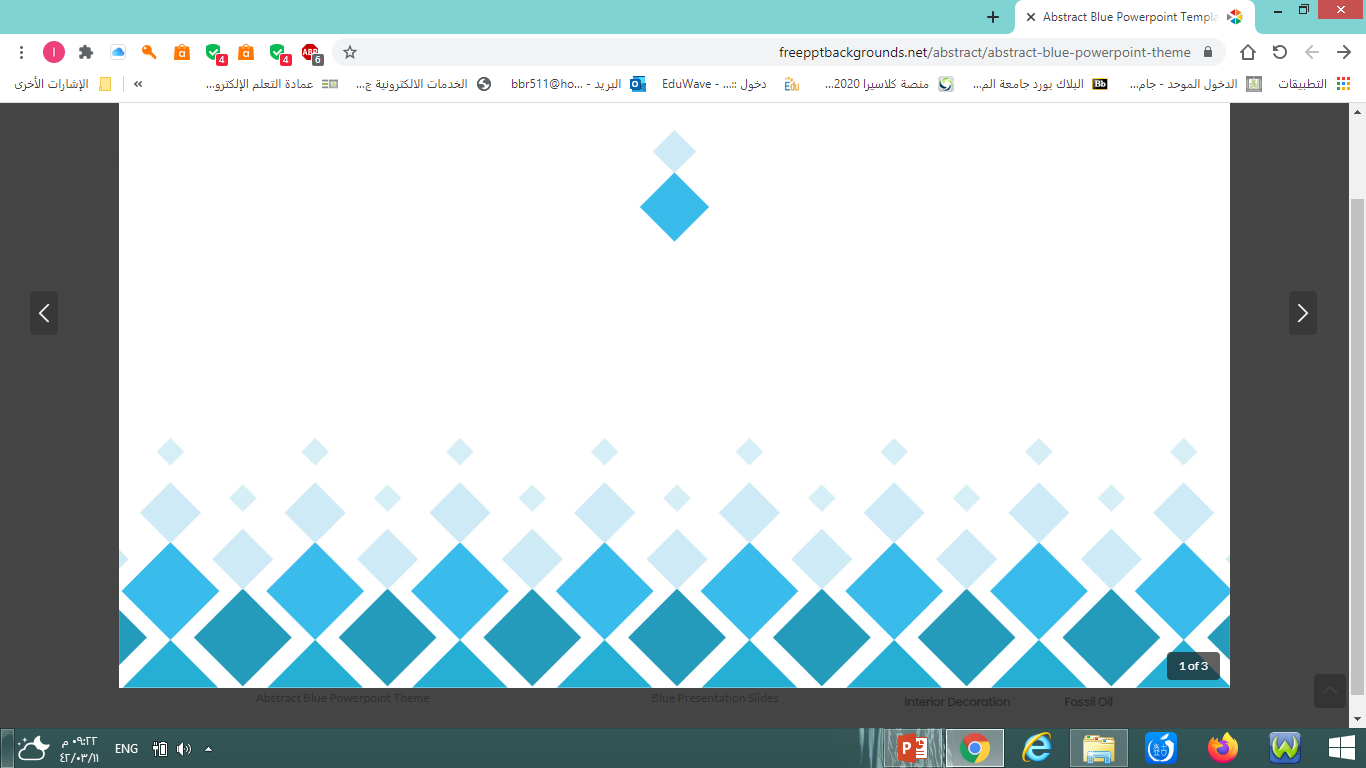 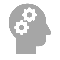 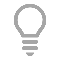 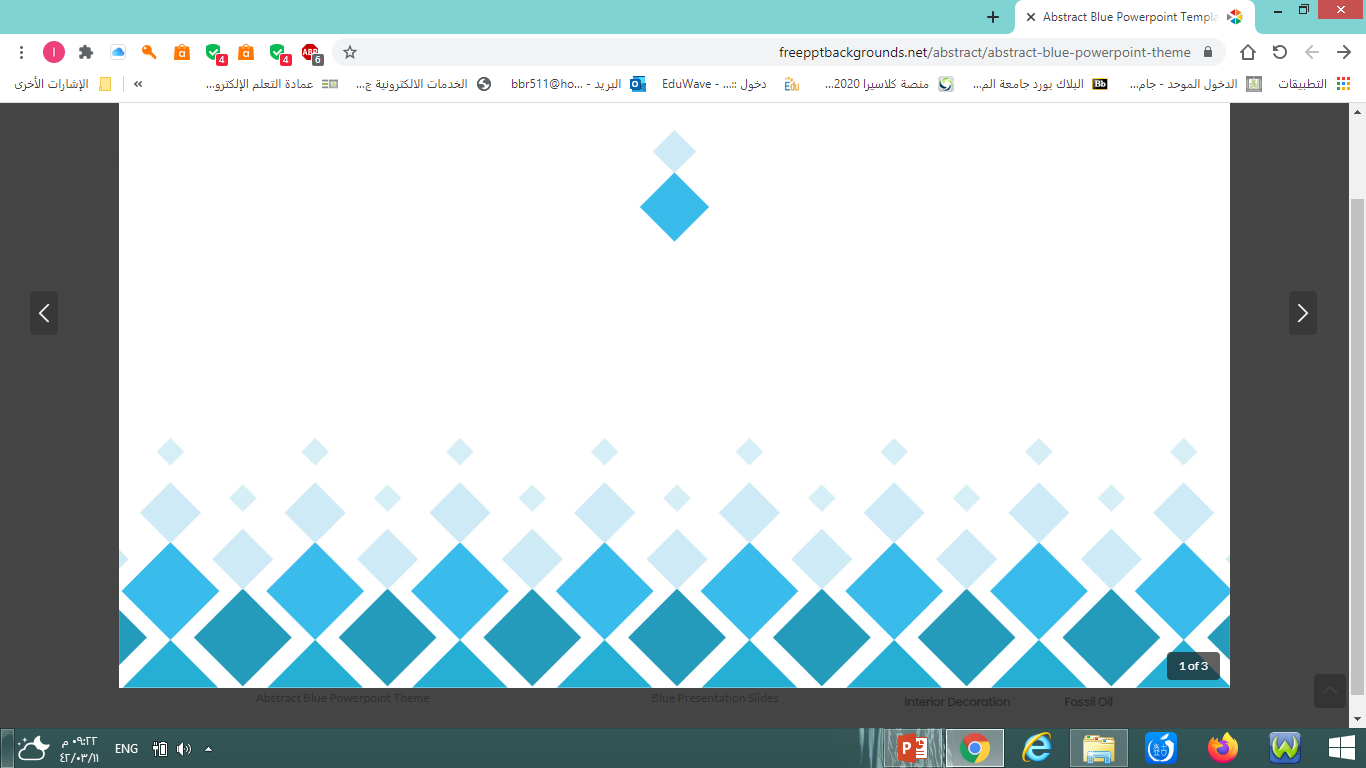 100 درجة
العلوم الطبيعية
العلوم الشرعية عدا القرآن الكريم
الرياضيات
الاجتماعيات، التاريخ،الجغرافيا
العلوم الإدارية 1، 2
الحاسب الآلي 1، 2، 3
اللغة الإنجليزية
 1، 2، 3، 4، 5، 6، 7، 8
البحث ومصادر المعلومات
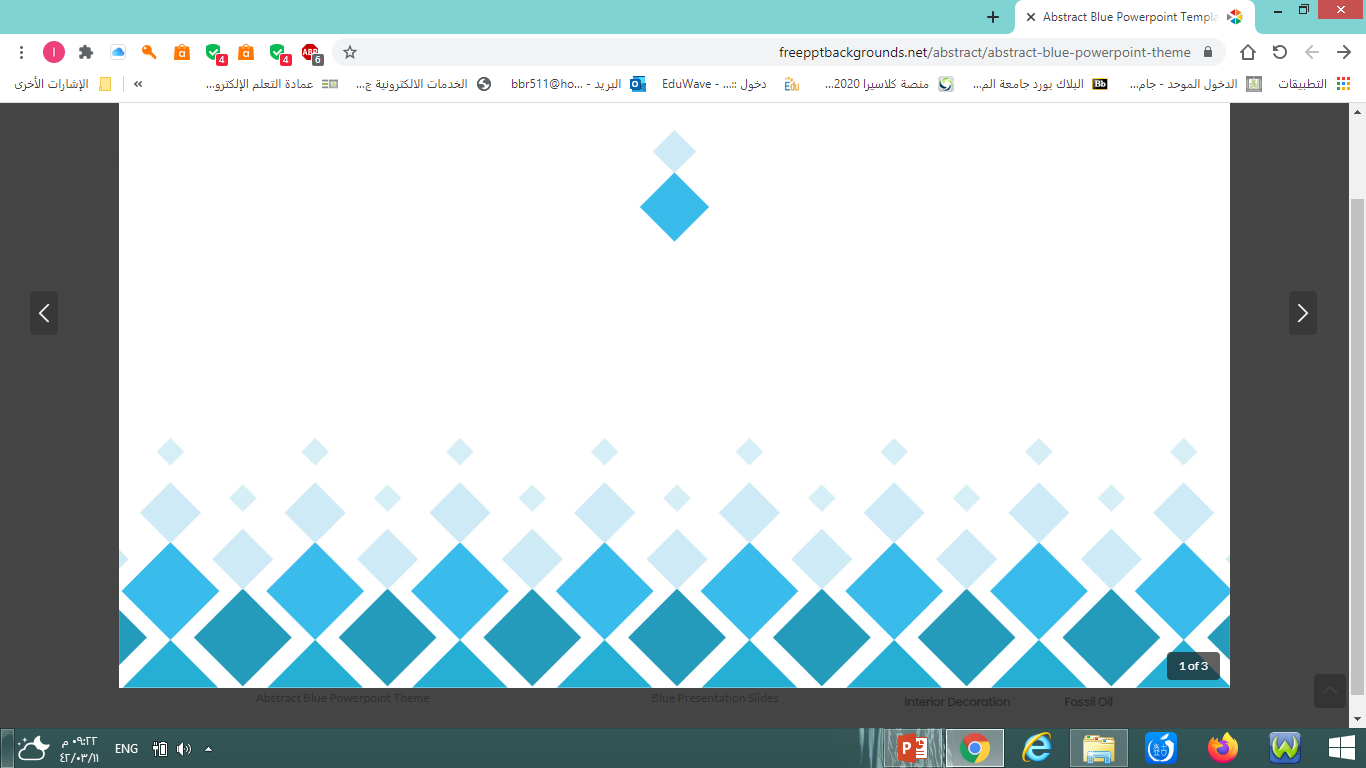 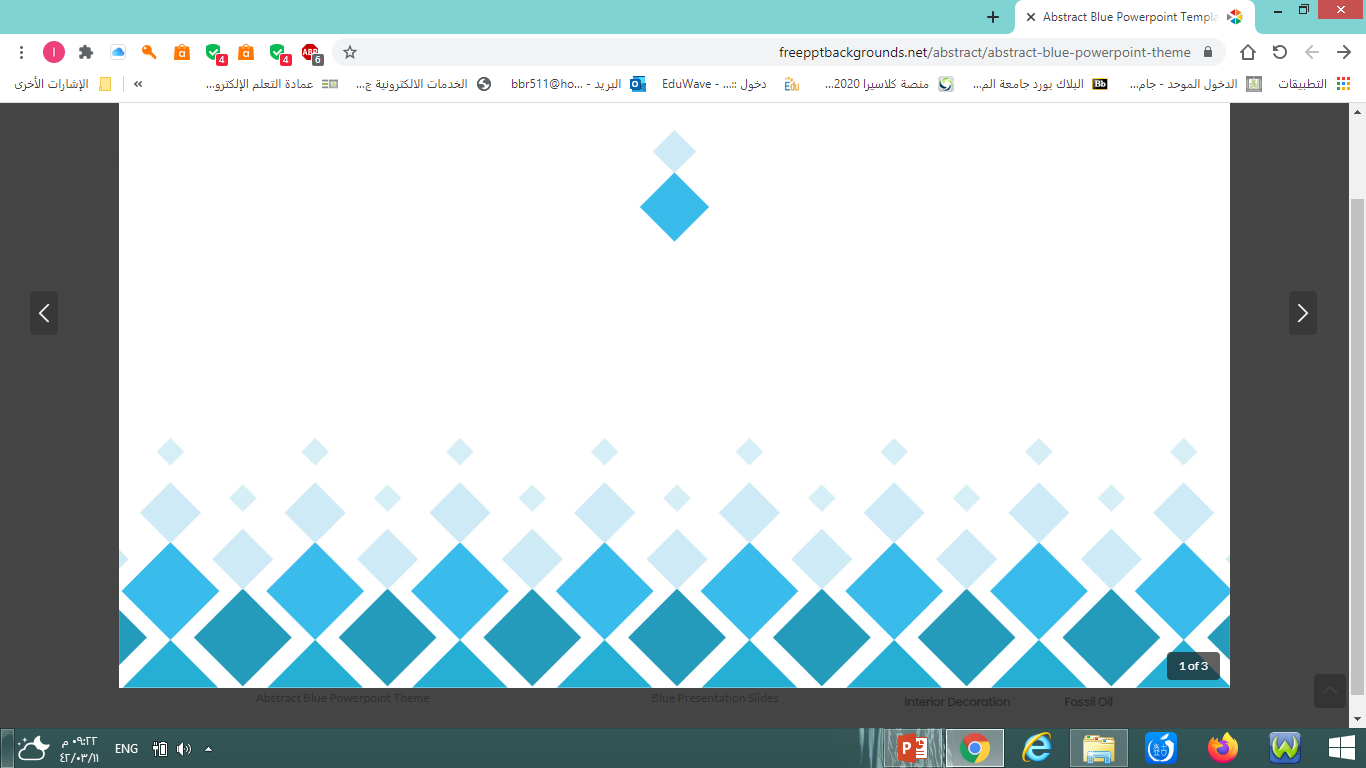 المملكة العربية السعودية
وزارة التعليم
الإدارة العامة للتعليم بمنطقة مكة المكرمة
الشؤون التعليمية 
إدارة الاختبارات والقبول
100 درجة
توزيع خاص
دراسات نفسية واجتماعية
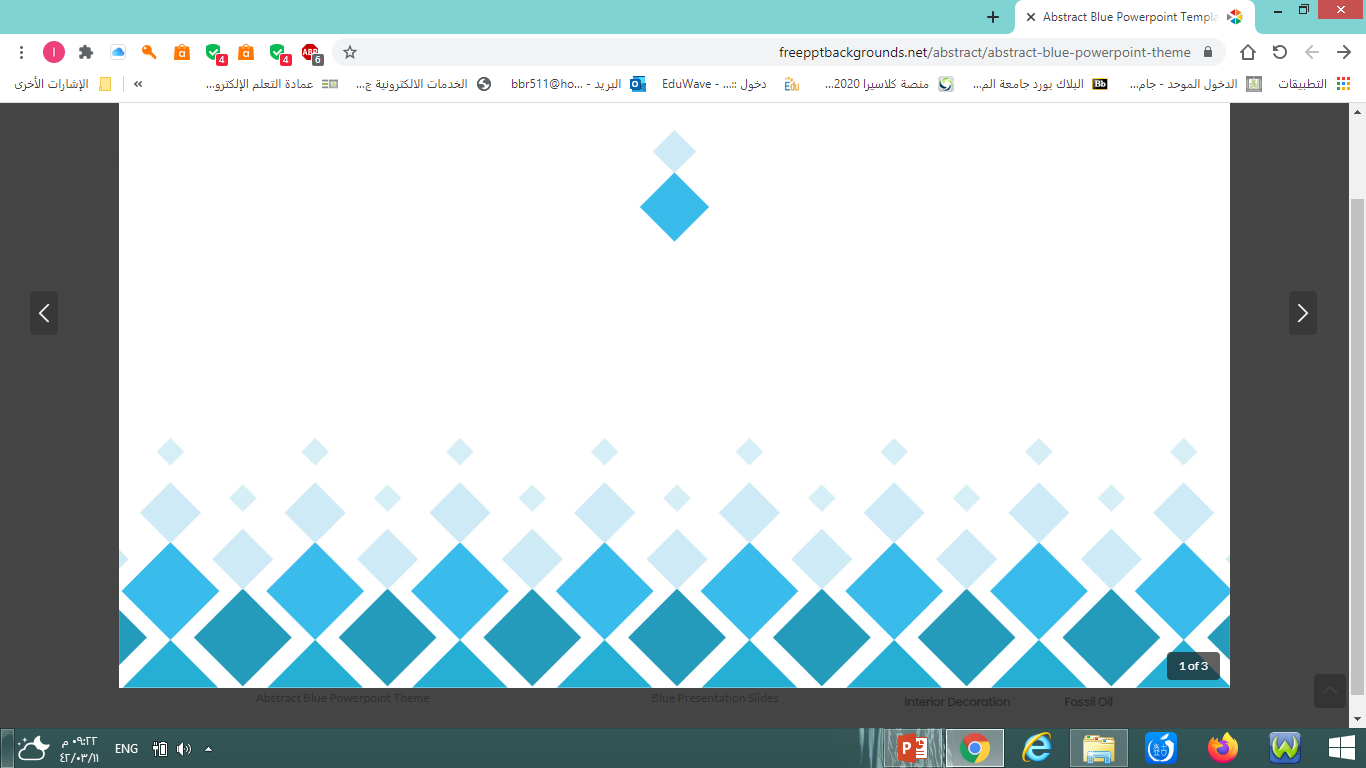 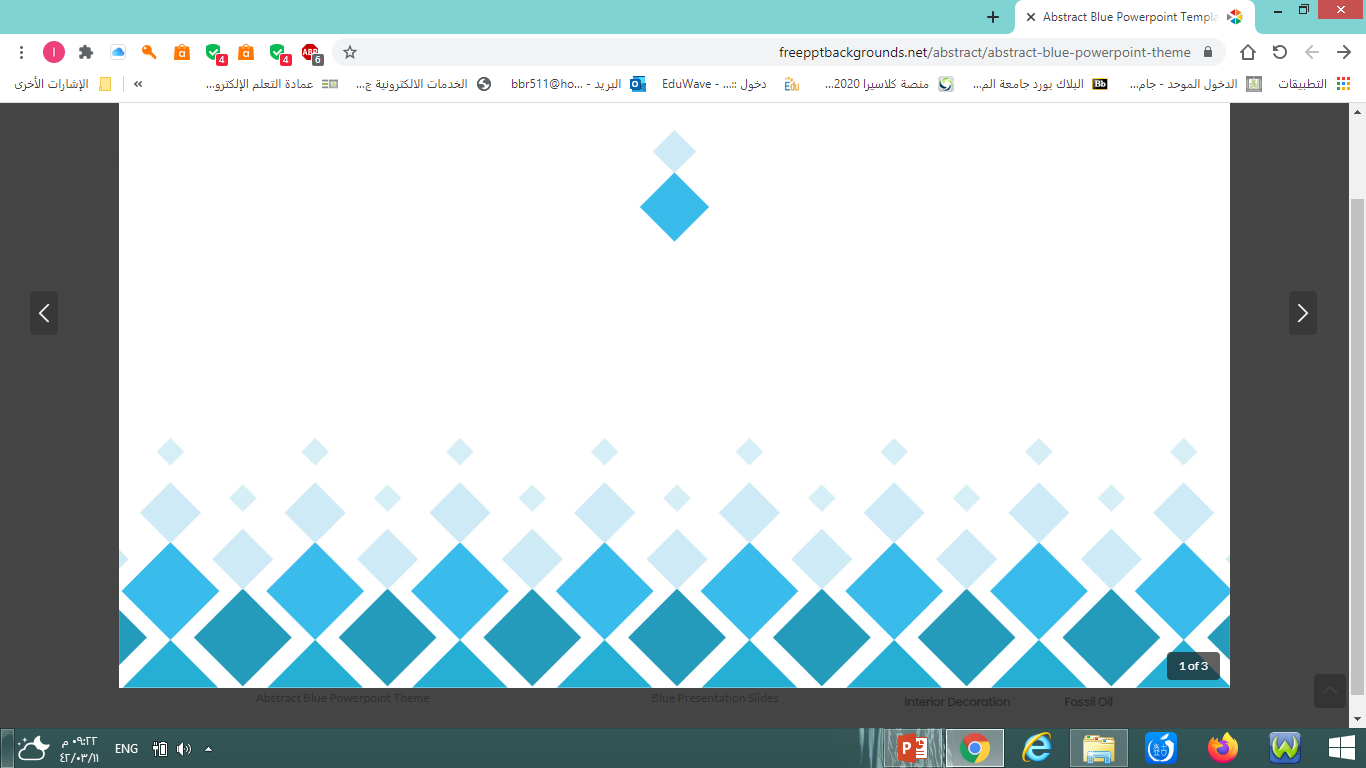 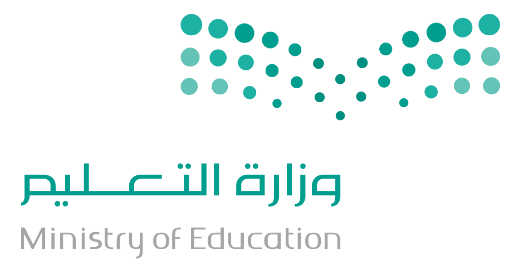 المملكة العربية السعودية
وزارة التعليم
الإدارة العامة للتعليم بمنطقة مكة المكرمة
الشؤون التعليمية 
إدارة الاختبارات والقبول
المرحلة
الثانوية
مقررات التقويم المستمر
2
يعتمد في تقويمها أسلوب التقويم المستمر وأدواته المختلفة وفق توزيعات تتناسب وطبيعة المقرر :
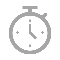 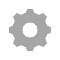 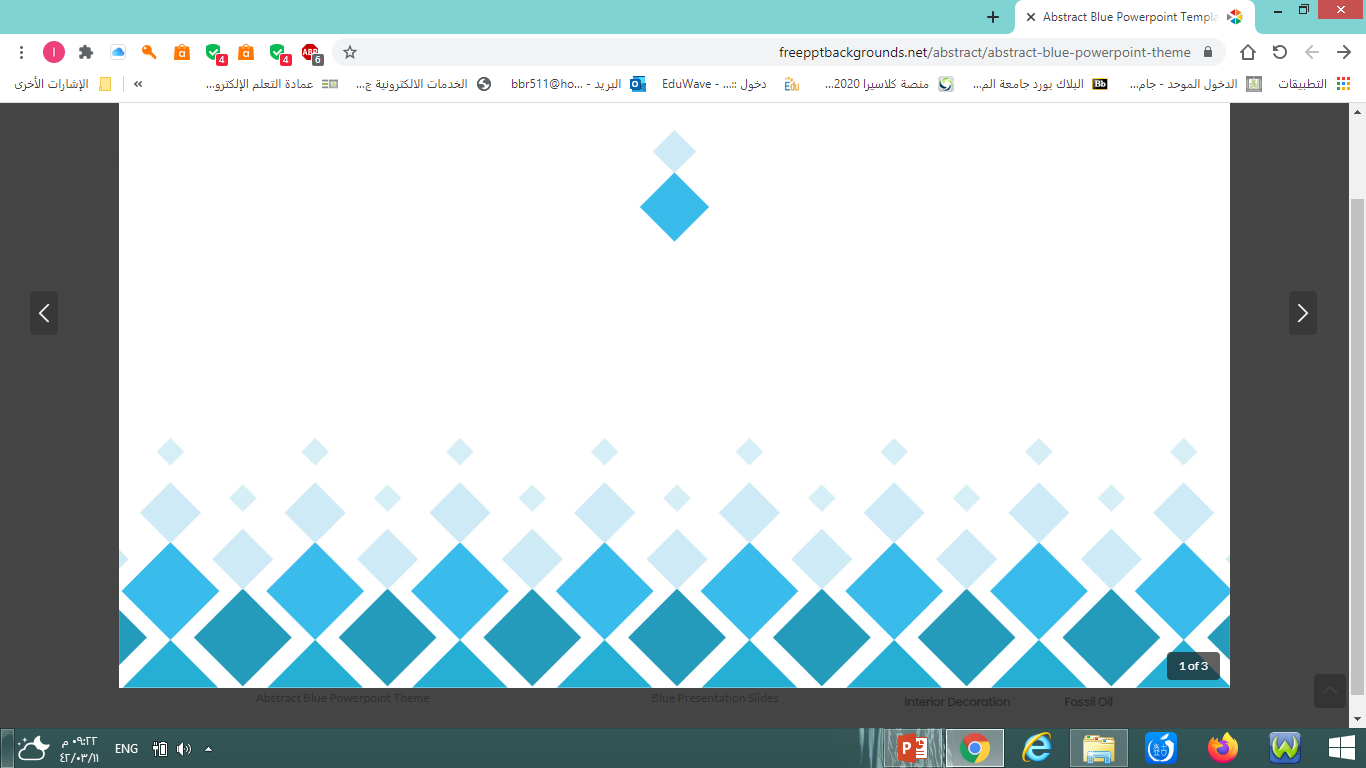 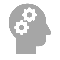 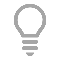 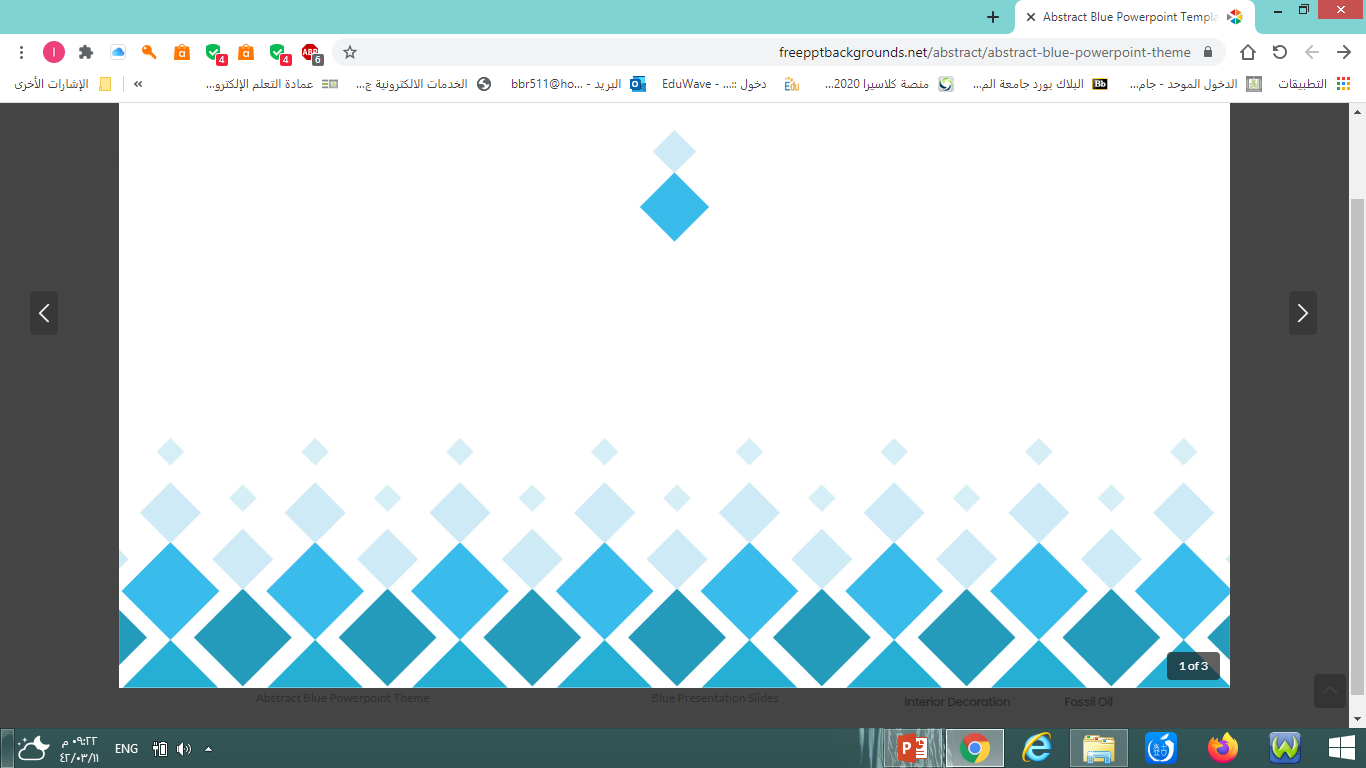 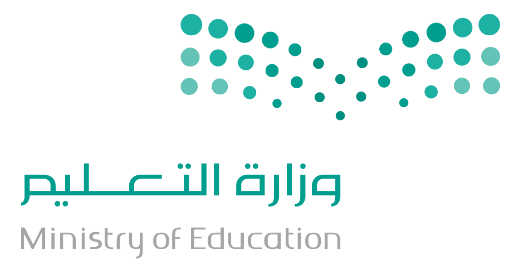 المملكة العربية السعودية
وزارة التعليم
الإدارة العامة للتعليم بمنطقة مكة المكرمة
الشؤون التعليمية 
إدارة الاختبارات والقبول
القرآن الكريم
تعليم عام
أ
100 درجة
القرآن الكريم
ب
تحفيظ
100 درجة
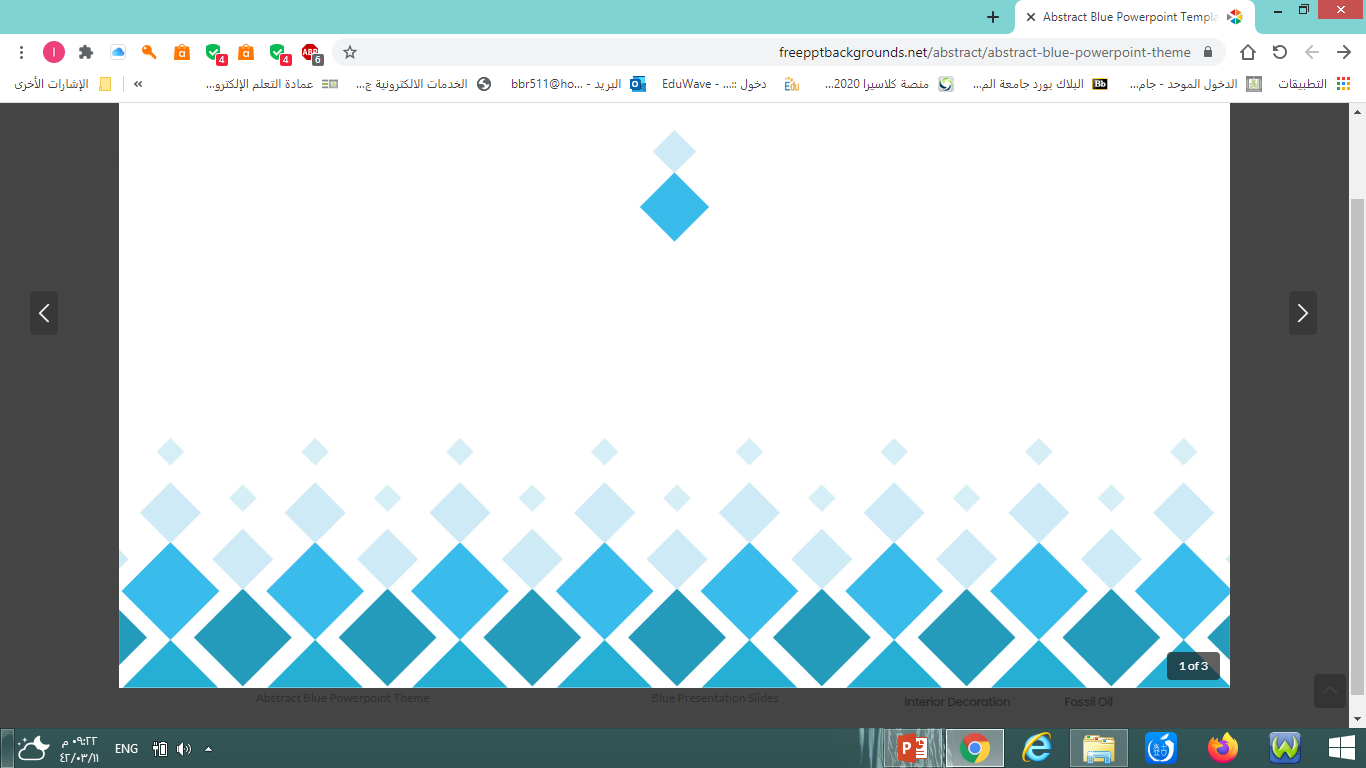 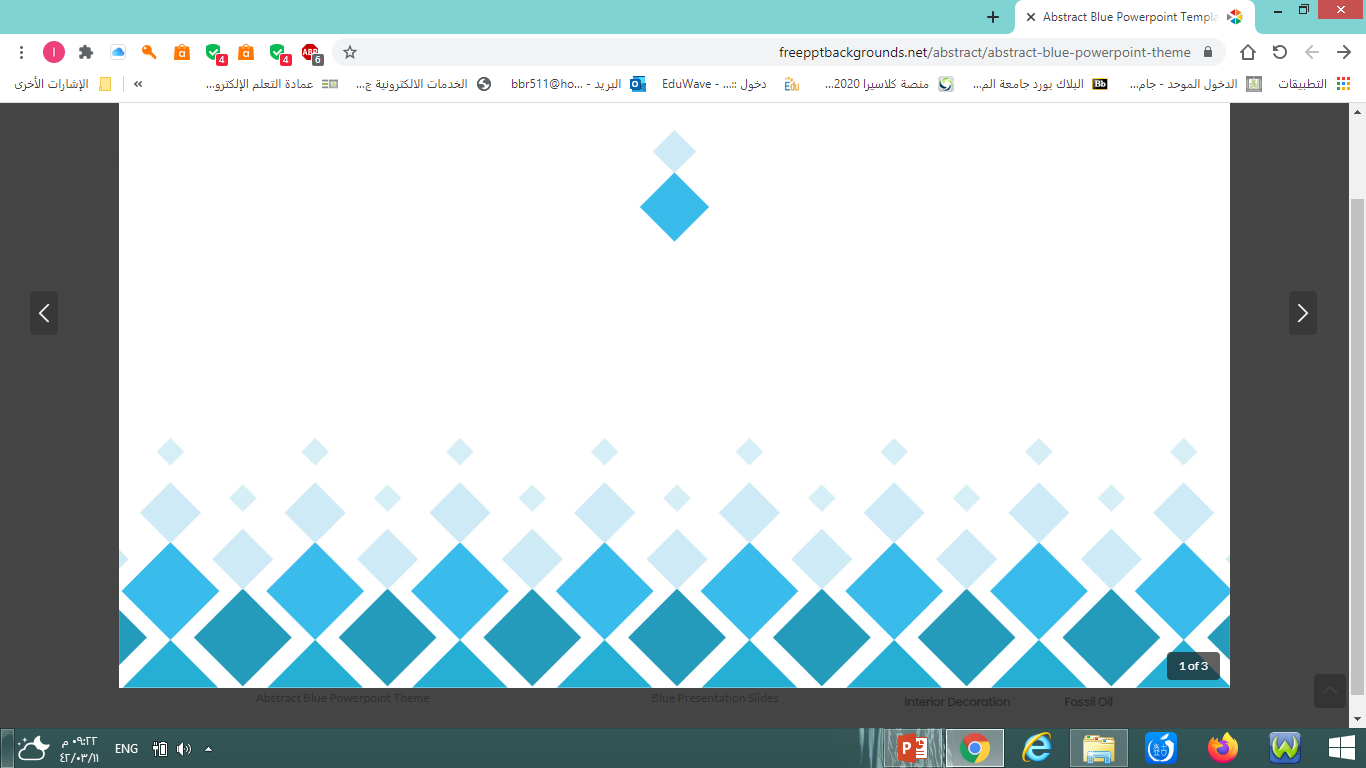 المملكة العربية السعودية
وزارة التعليم
الإدارة العامة للتعليم بمنطقة مكة المكرمة
الشؤون التعليمية 
إدارة الاختبارات والقبول
قراءات
1 ، 2 ، 3
ج
تحفيظ
100 درجة
التربية البدنية والصحية
د
«بنين»
100 درجة
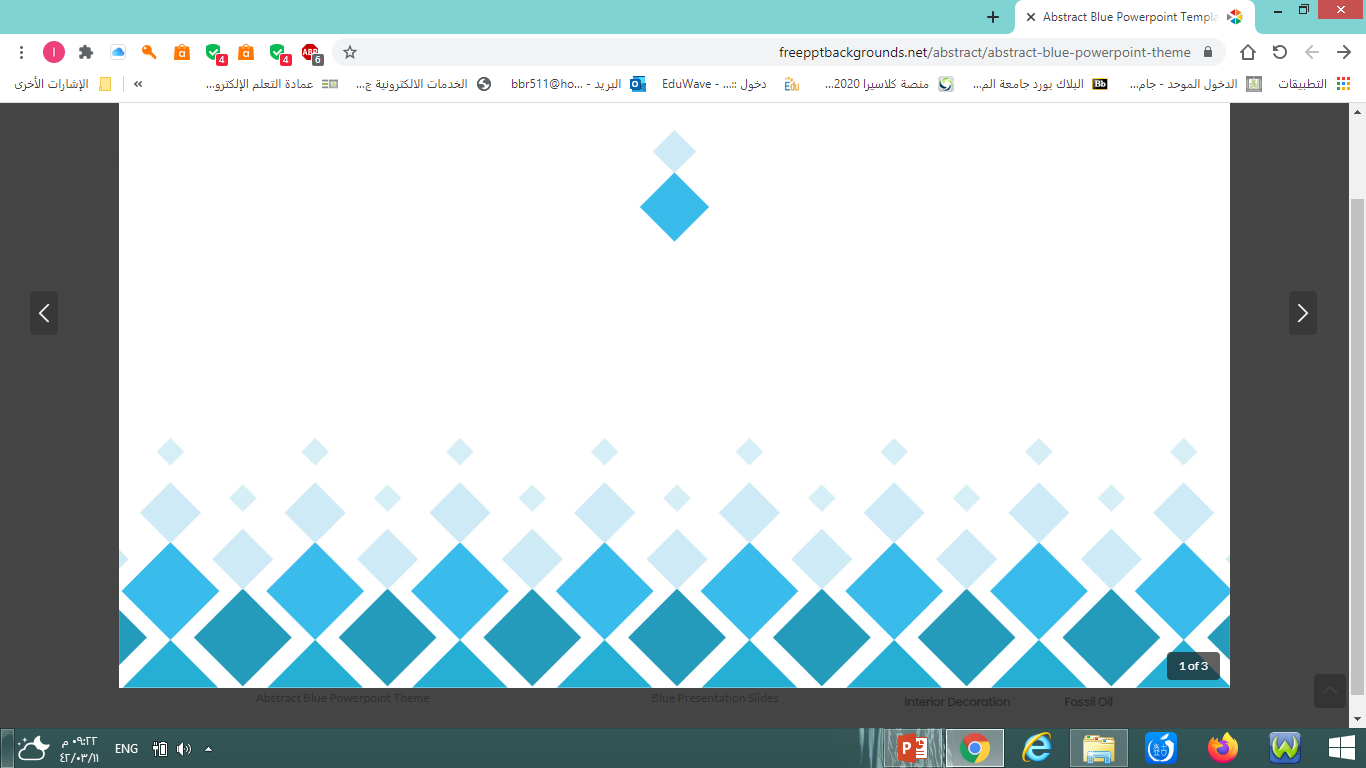 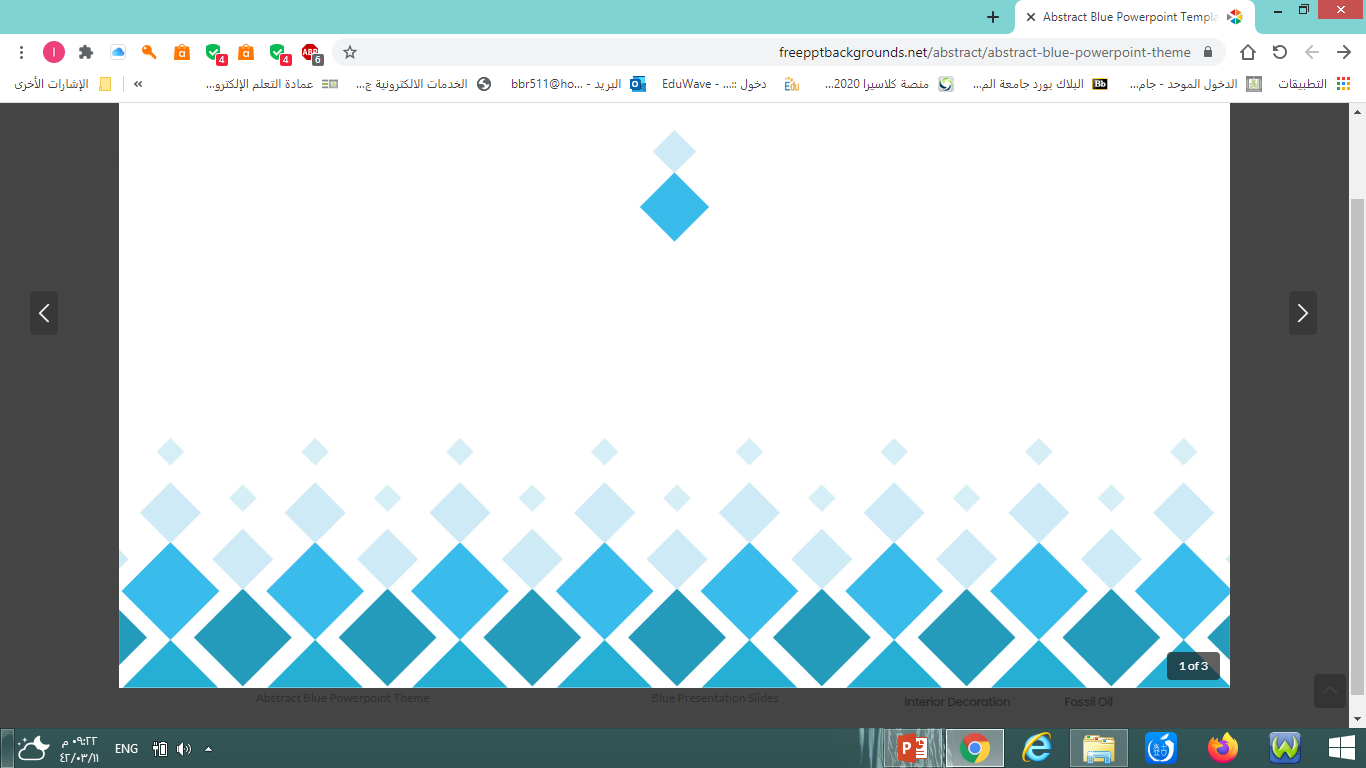 المملكة العربية السعودية
وزارة التعليم
الإدارة العامة للتعليم بمنطقة مكة المكرمة
الشؤون التعليمية 
إدارة الاختبارات والقبول
100 درجة
الكفايات اللغوية
هـ
1 ، 2 ، 3، 4، 5، 6، 7
تعليمات :
يقوم المعلم أداء الطلاب تقويما مستمراً وينهي تقويم أداء طلابه في نهاية في كل وحدة / كفاية قبل أن ينتقل إلى غيرها.
1
2
يمثل هذا التوزيع تقويم الوحدة الدراسية الواحدة / الكفاية في الكتاب، ويقسم مجموع الدرجات المتحصل عليه في 
          جميع الوحدات في نهاية الفصل على عدد وحدات الكتاب للحصول على الدرجة النهائية للطالب في الفصل.
تنفذ الاختبارات في كتب الكفايات اللغوية (1-2-3-4) على النحو التالي: الكفايتان النحوية والقرائية كتابياً وشفهياً والكفايتان الإملائية والاتصال الكتابي كتابياً وكفاية التواصل الشفهي شفهياً ، وتنفذ في كتب اللغة العربية (5-6-7) كتابياً
3
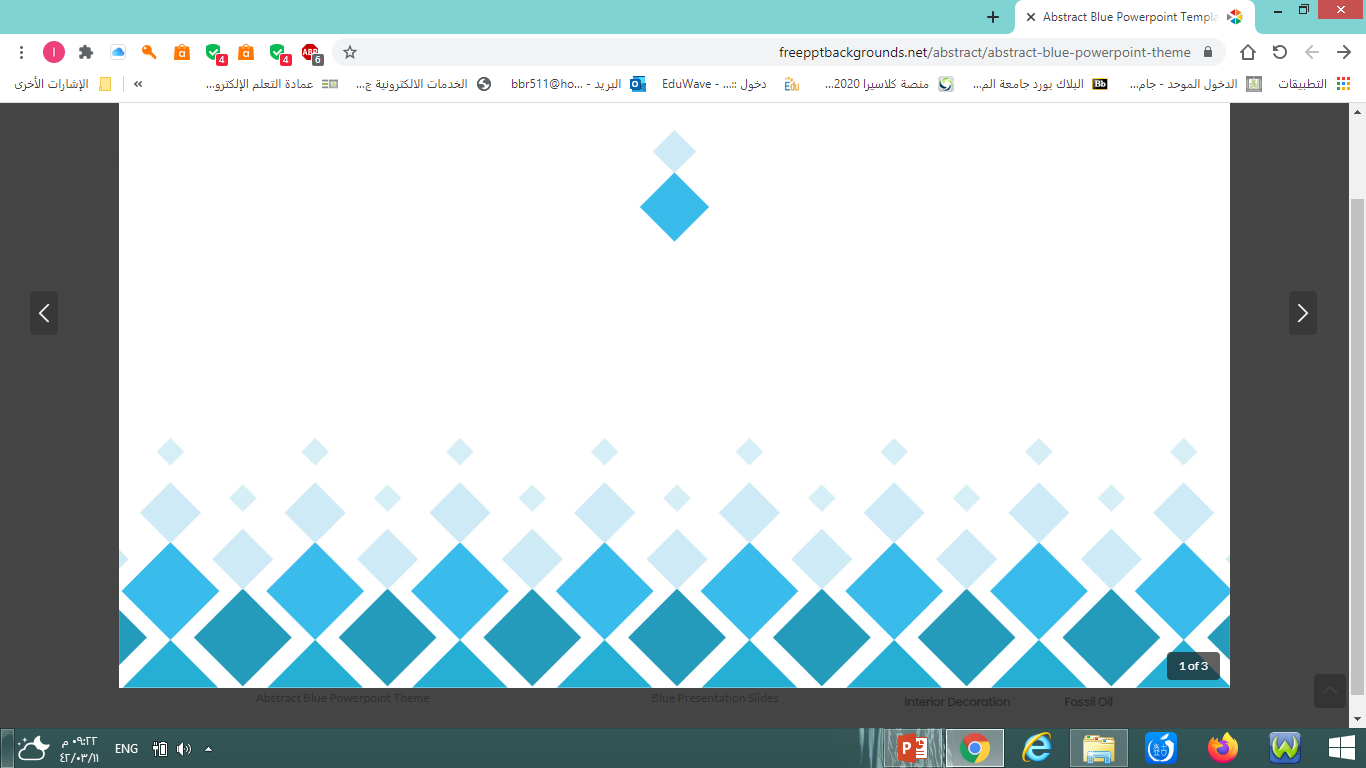 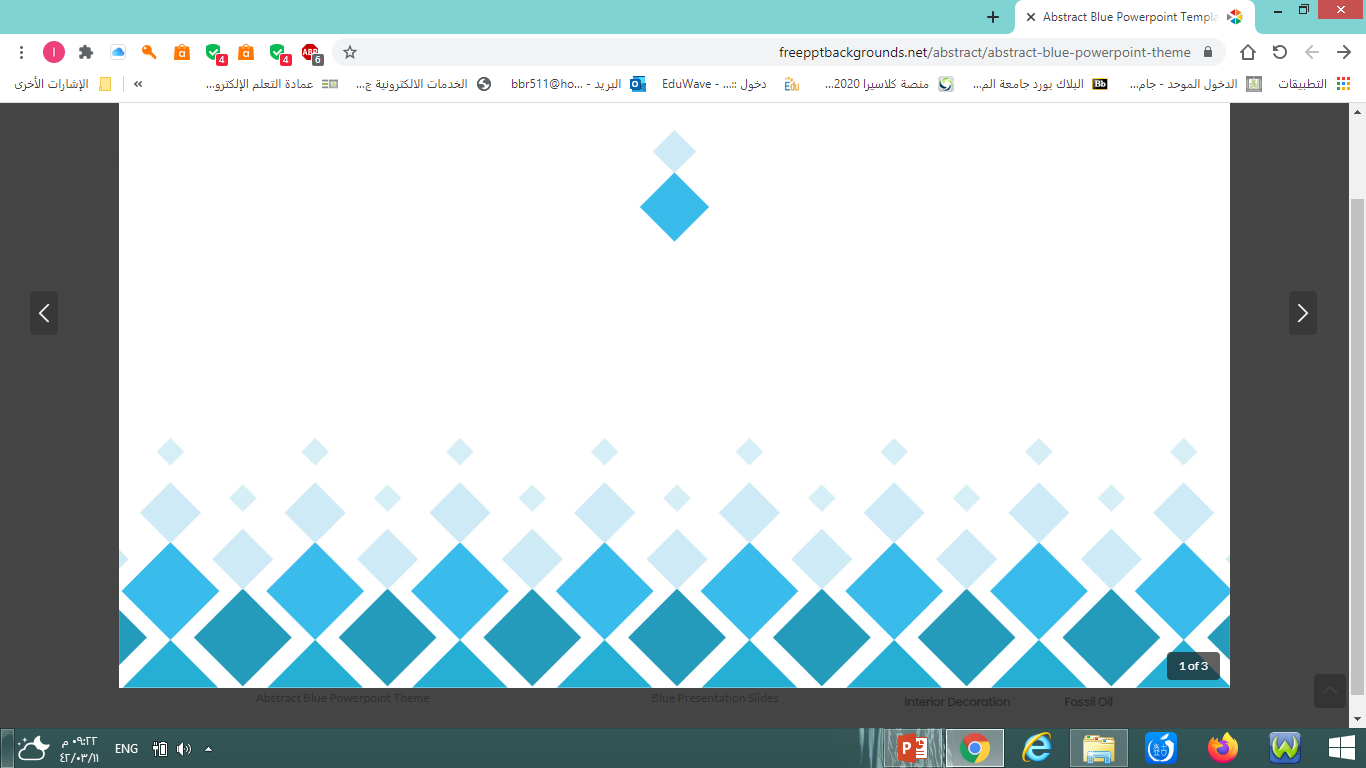 100 درجة
المملكة العربية السعودية
وزارة التعليم
الإدارة العامة للتعليم بمنطقة مكة المكرمة
الشؤون التعليمية 
إدارة الاختبارات والقبول
المهارات الحياتية:1، 2
التربية المهنية
المهارات الإدارية
التربية الصحية والنسوية
التدريب العملي
التربية الفنية
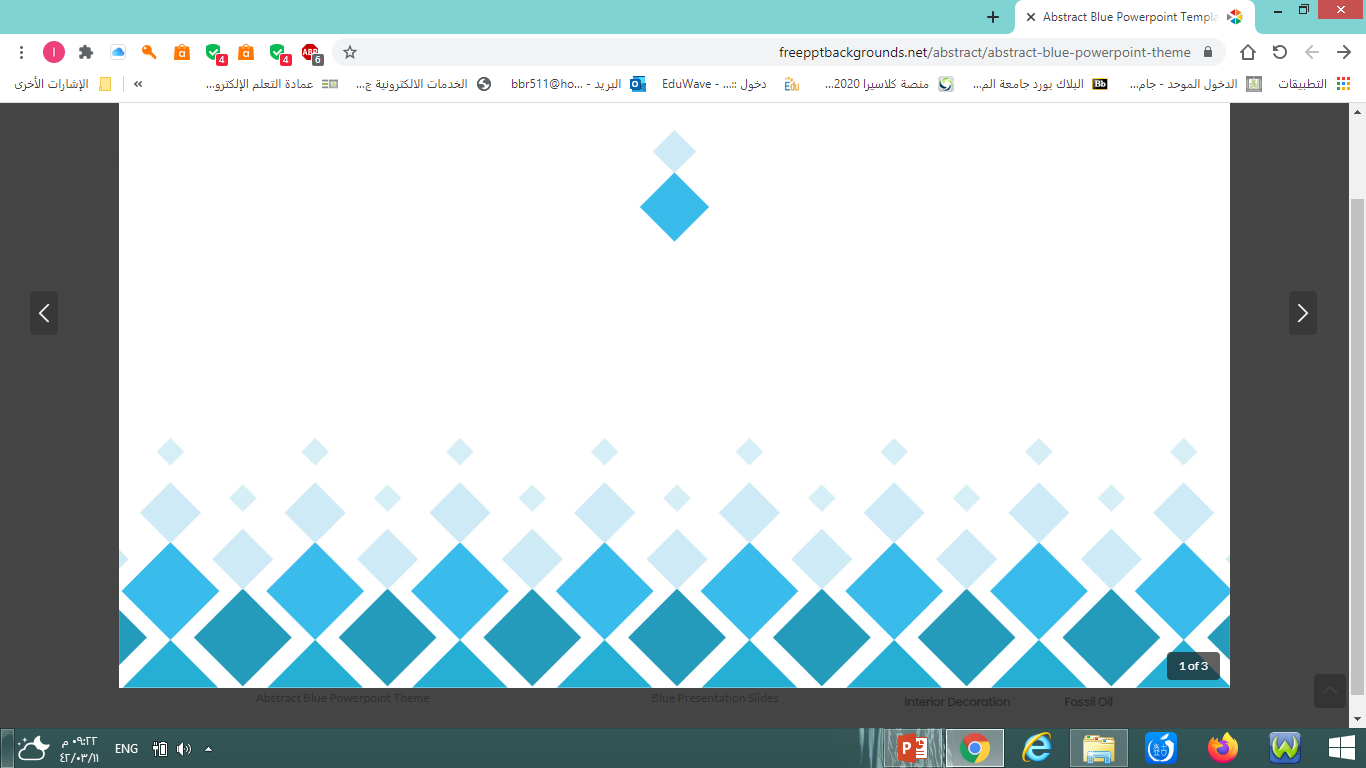 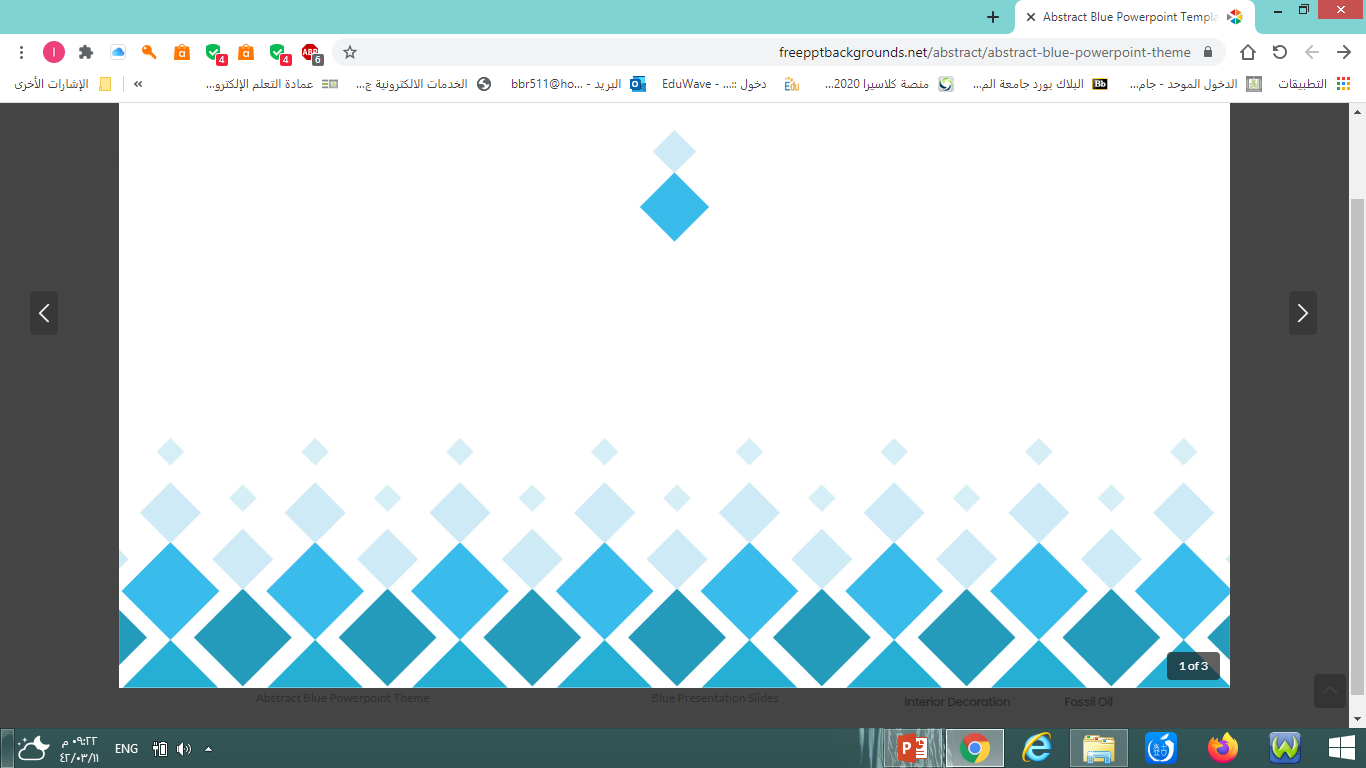 المملكة العربية السعودية
وزارة التعليم
الإدارة العامة للتعليم بمنطقة مكة المكرمة
الشؤون التعليمية 
إدارة الاختبارات والقبول
تقويم الطالب المنتسب
عبر الإجراءات  التالية:
اختبار شفهي
اختبار تحريري
تكليفات
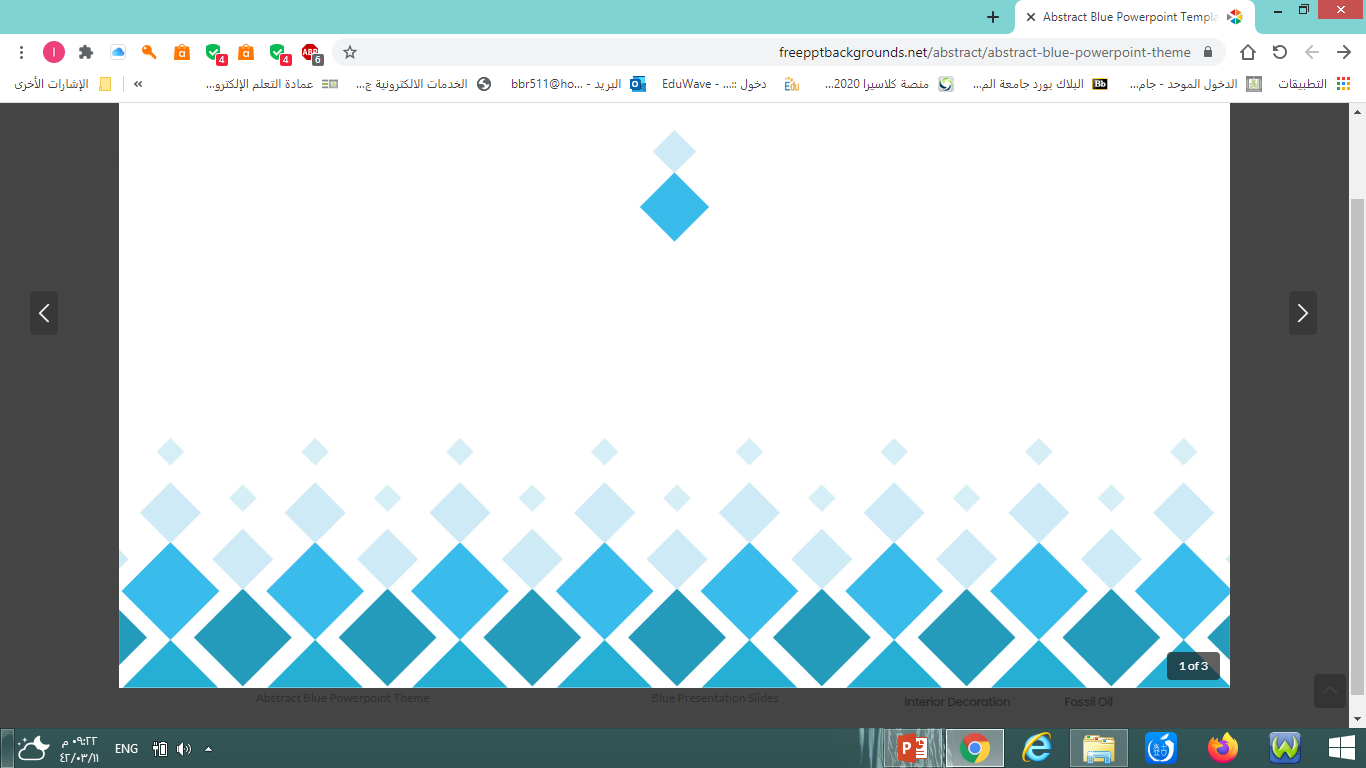 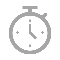 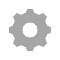 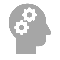 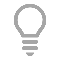 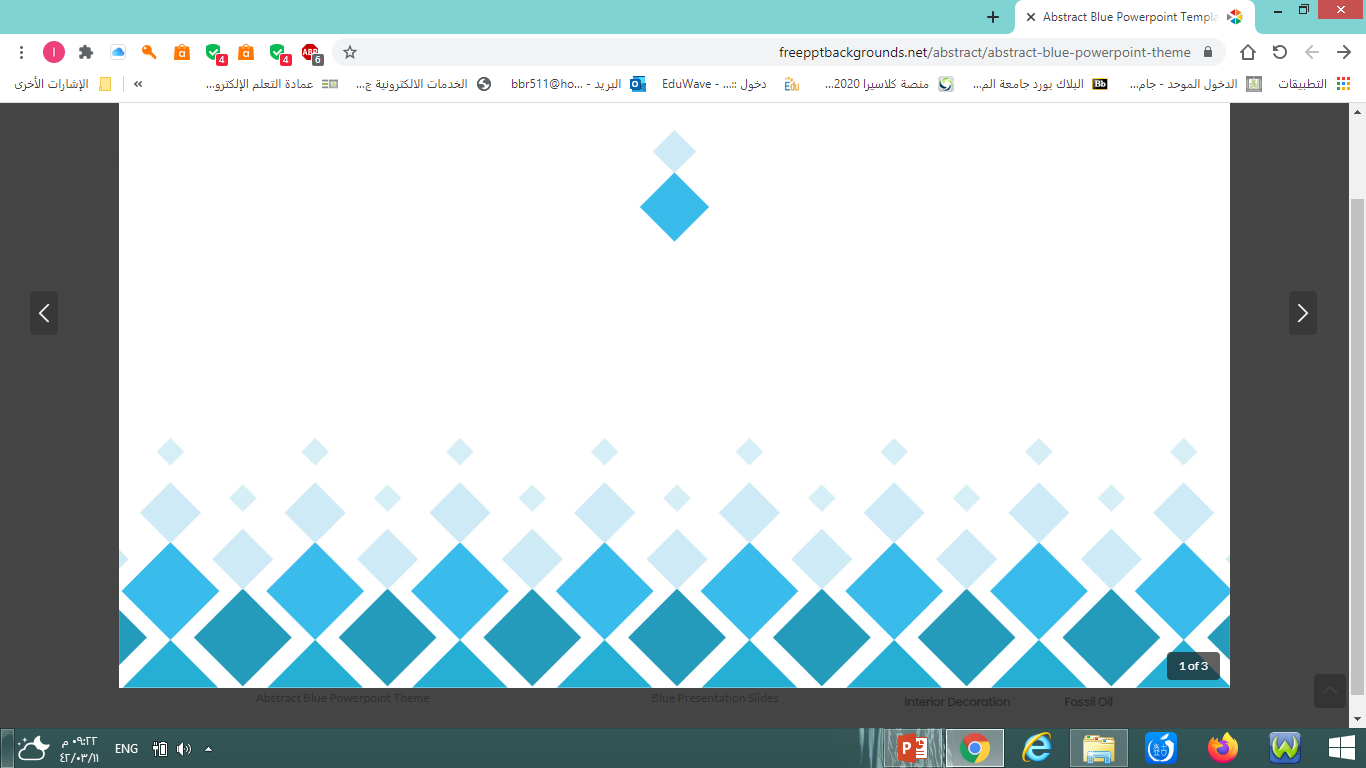 اختبار تحريري
التكليفات
اختبار شفهي
تقويم الطالب المنتسب
40
لا يوجد
60
العلوم الشرعية (عدا القرآن الكريم)
اللغة العربية (5-6-7)
الاجتماعيات (اجتماعيات- تاريخ-جغرافيا-دراسات نفسية واجتماعية)
100 درجة
العلوم الطبيعية (فيزياء (1-2-3-4) 
كيمياء (1-2-3-4) أحياء (1-2-3) علم البيئة علم الأرض)
الرياضيات (1-2-3-4-5-6)
العلوم الإدارية (1-2) المهارات الإدارية
المهارات الحياتية والتربية الأسرية (1-2)
الحاسب وتقنية المعلومات (1-2-3)
40
60
لا يوجد
100 درجة
البحث ومصادر المعلومات
التربية المهنية
100 درجة
40
40
20
اللغة الإنجليزية (1-2-3-4-5-6-7-8)
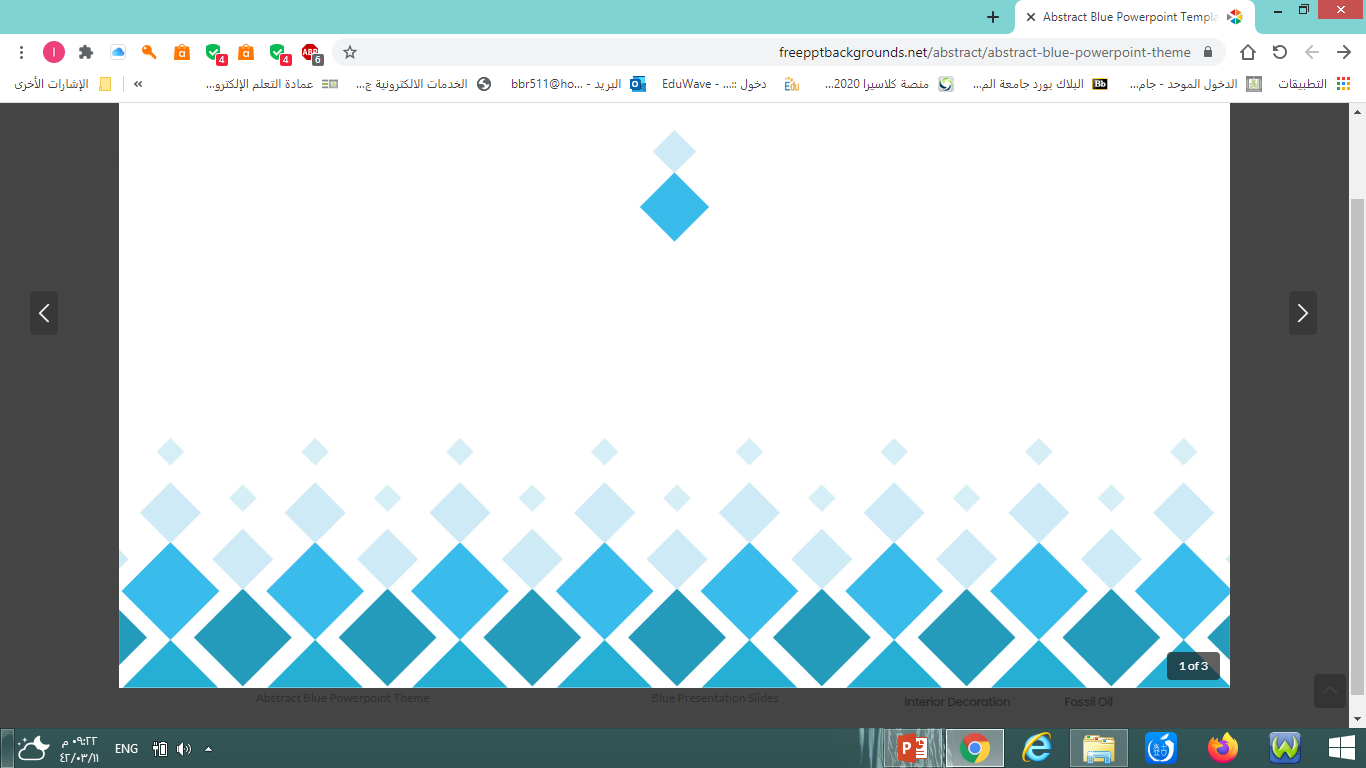 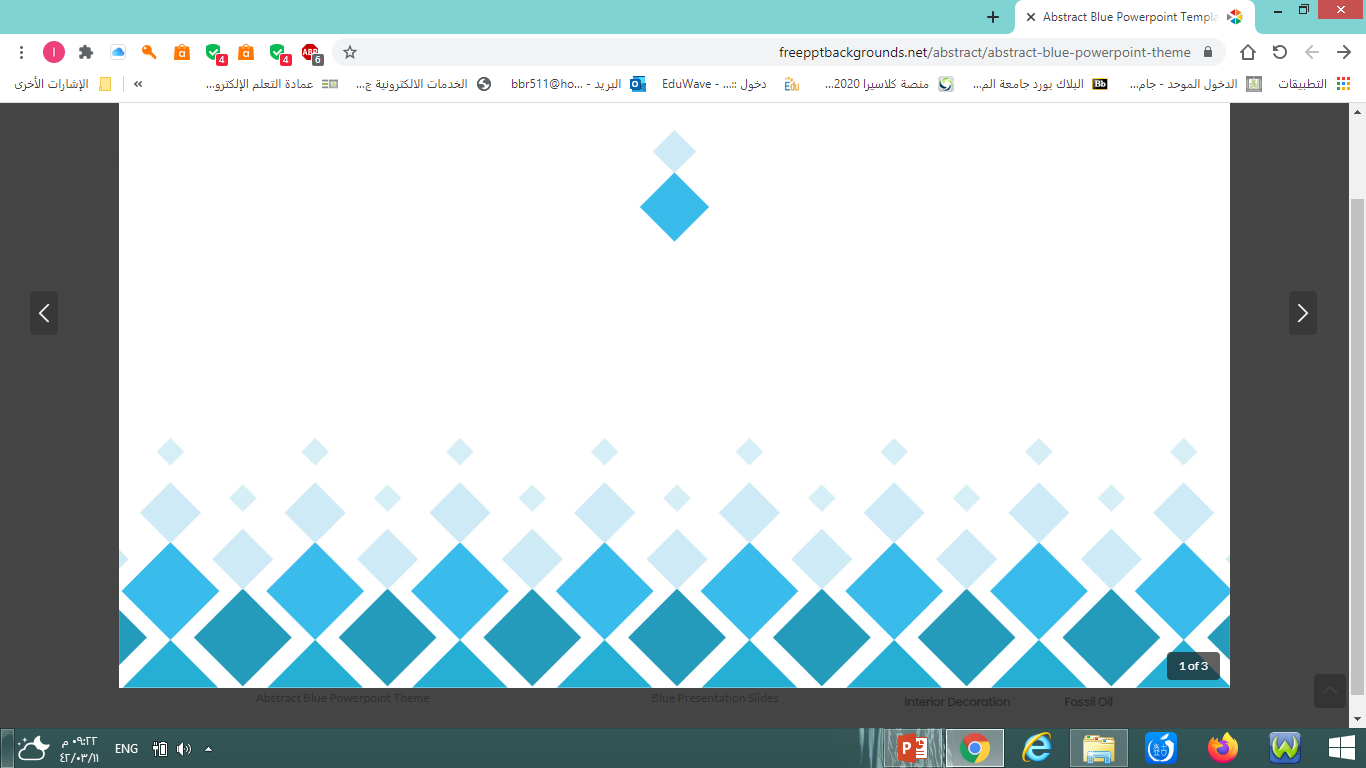 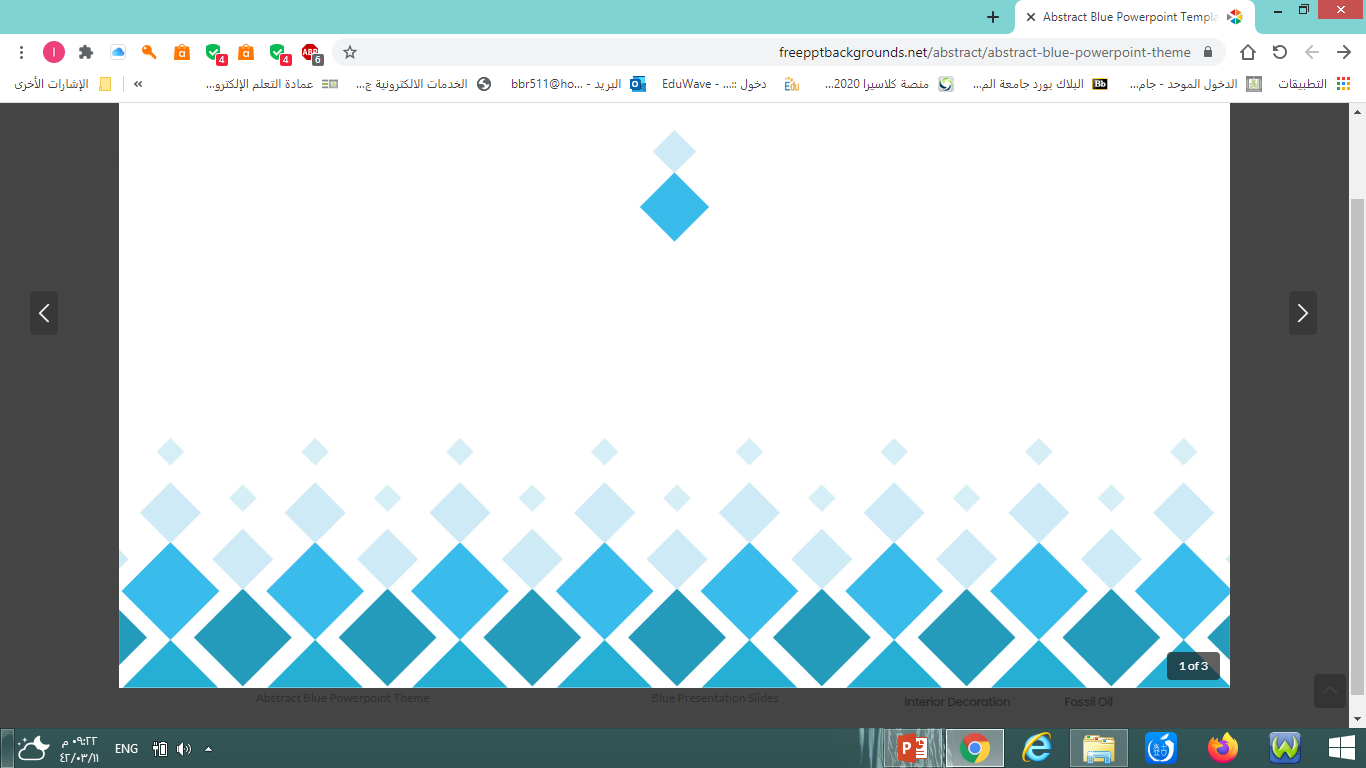 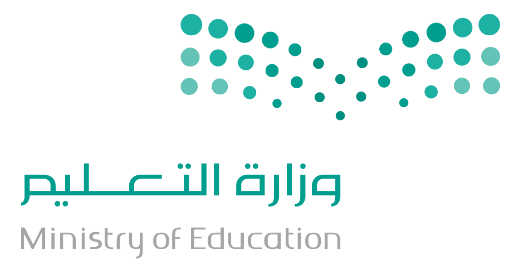 المملكة العربية السعودية
وزارة التعليم
الإدارة العامة للتعليم بمنطقة مكة المكرمة
الشؤون التعليمية 
إدارة الاختبارات والقبول
تقويم الطالب المنتسب
100 درجة
القرآن الكريم
1
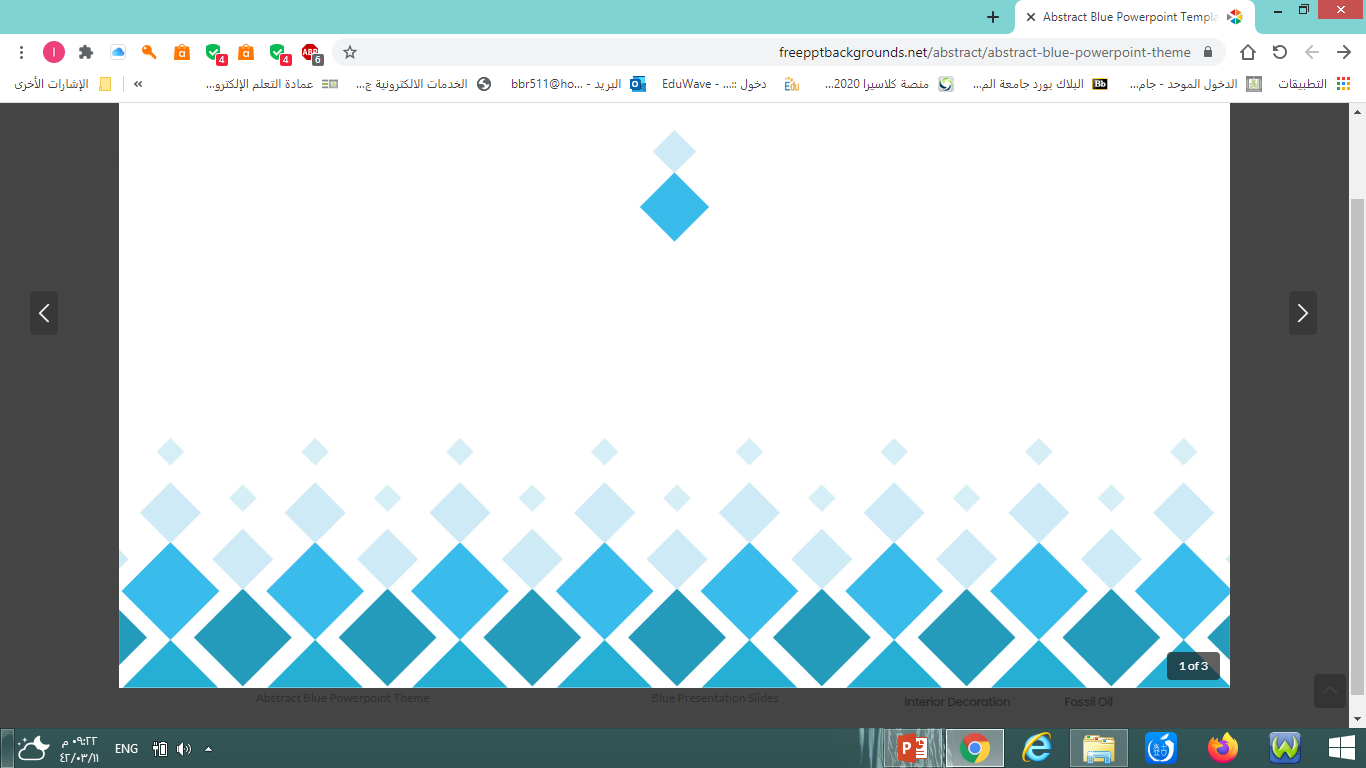 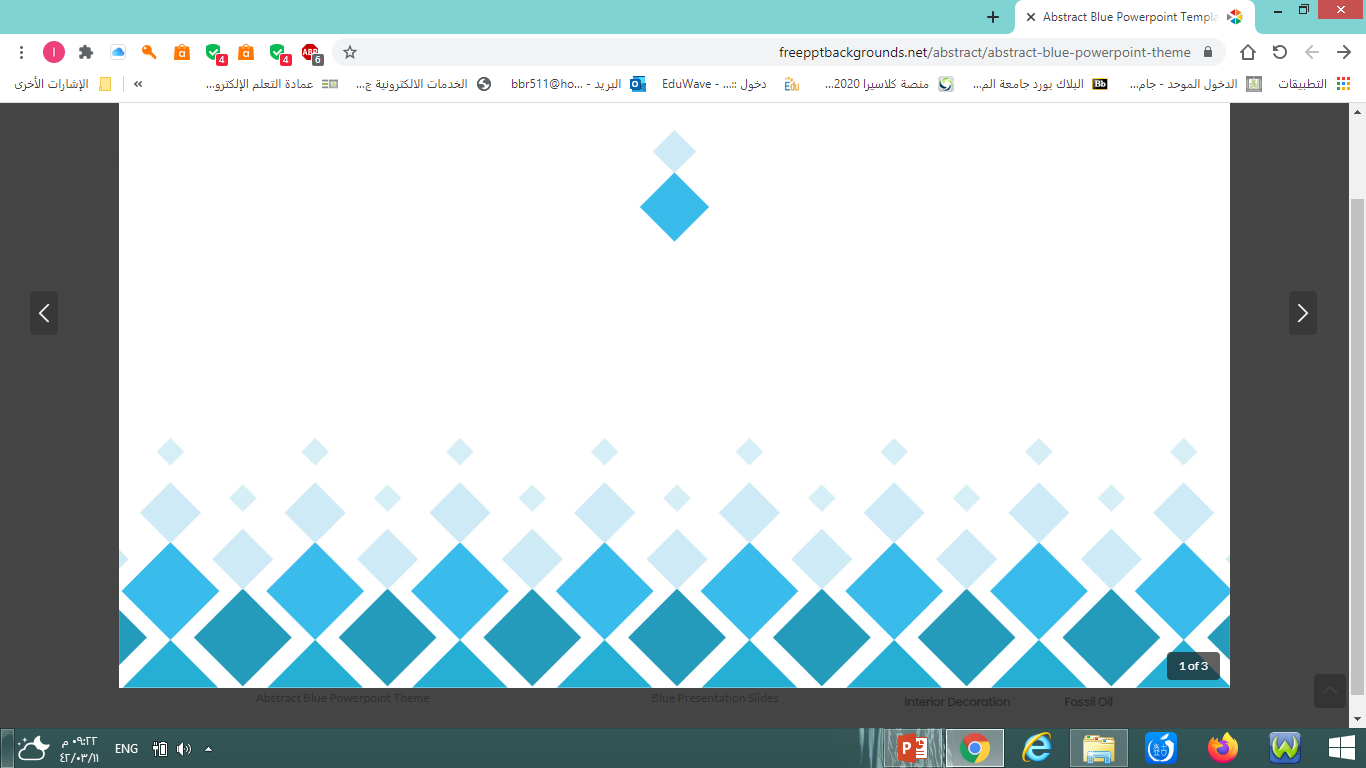 المملكة العربية السعودية
وزارة التعليم
الإدارة العامة للتعليم بمنطقة مكة المكرمة
الشؤون التعليمية 
إدارة الاختبارات والقبول
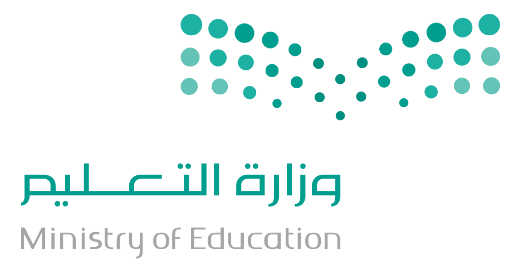 تقويم الطالب المنتسب
100 درجة
التربية البدنية والصحية
2
«بنين»
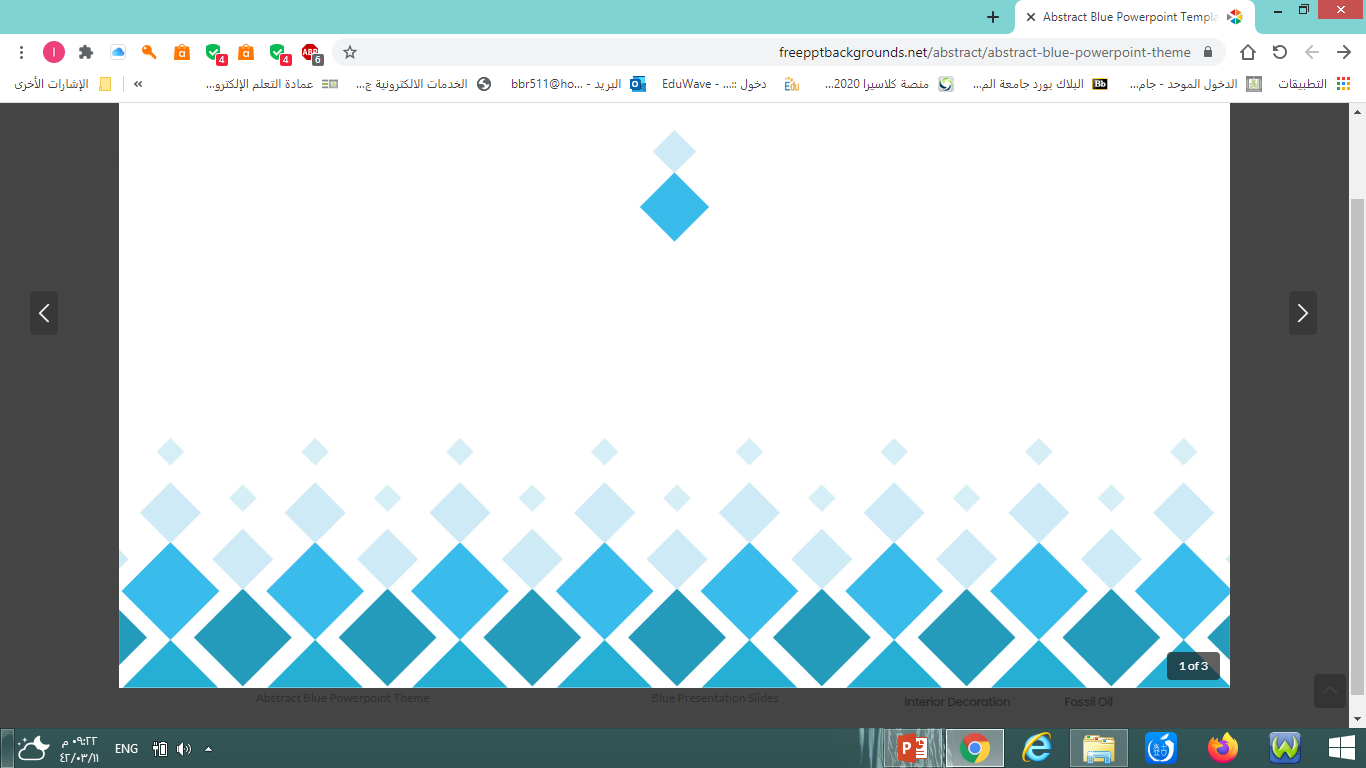 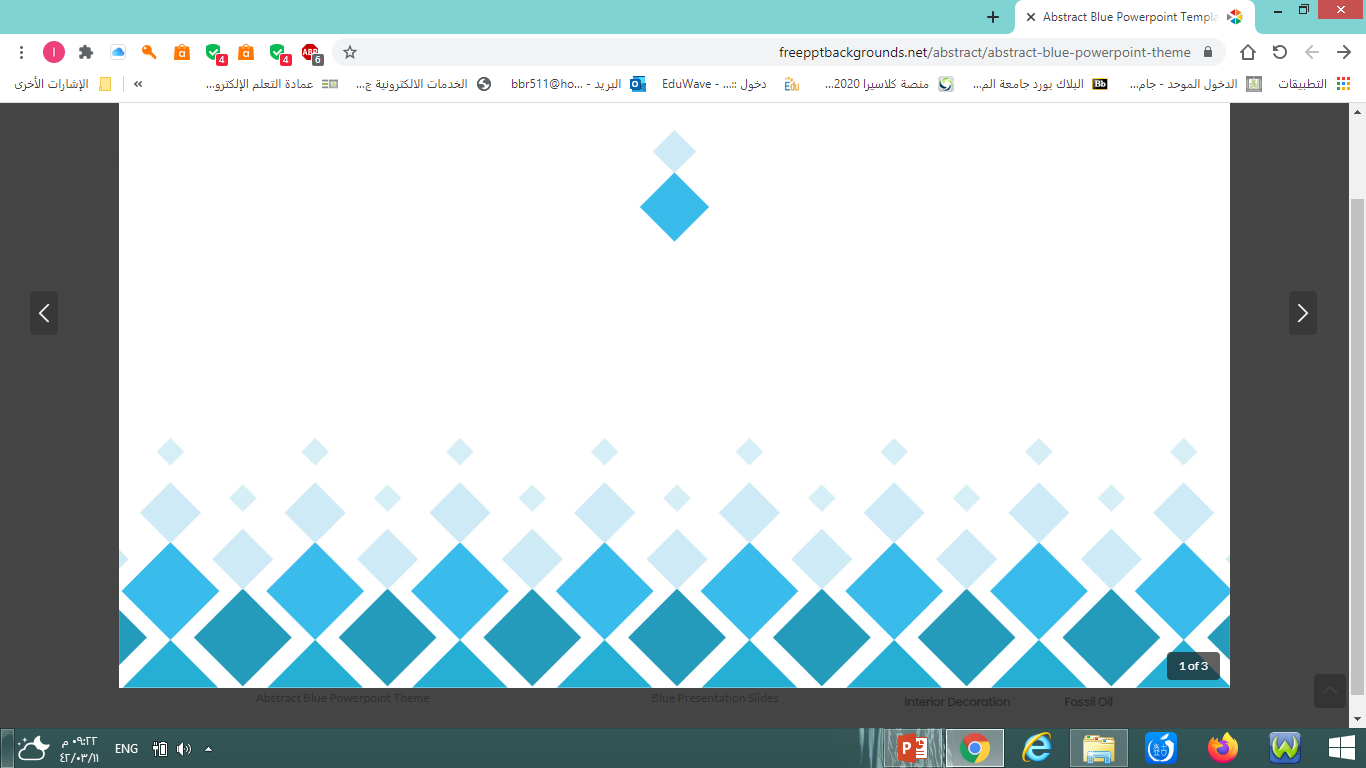 المملكة العربية السعودية
وزارة التعليم
الإدارة العامة للتعليم بمنطقة مكة المكرمة
الشؤون التعليمية 
إدارة الاختبارات والقبول
تقويم الطالب المنتسب
100 درجة
الكفايات اللغوية
3
1، 2، 3، 4، 5، 6
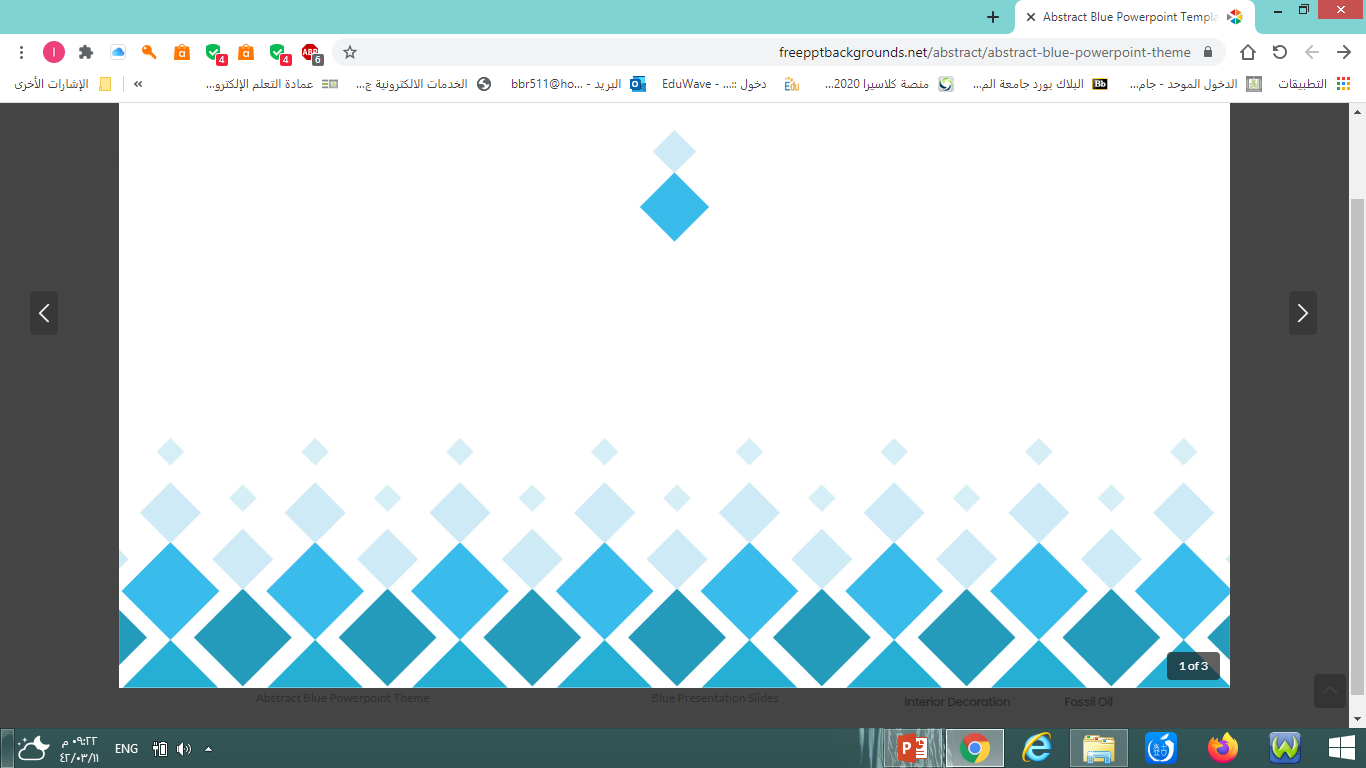 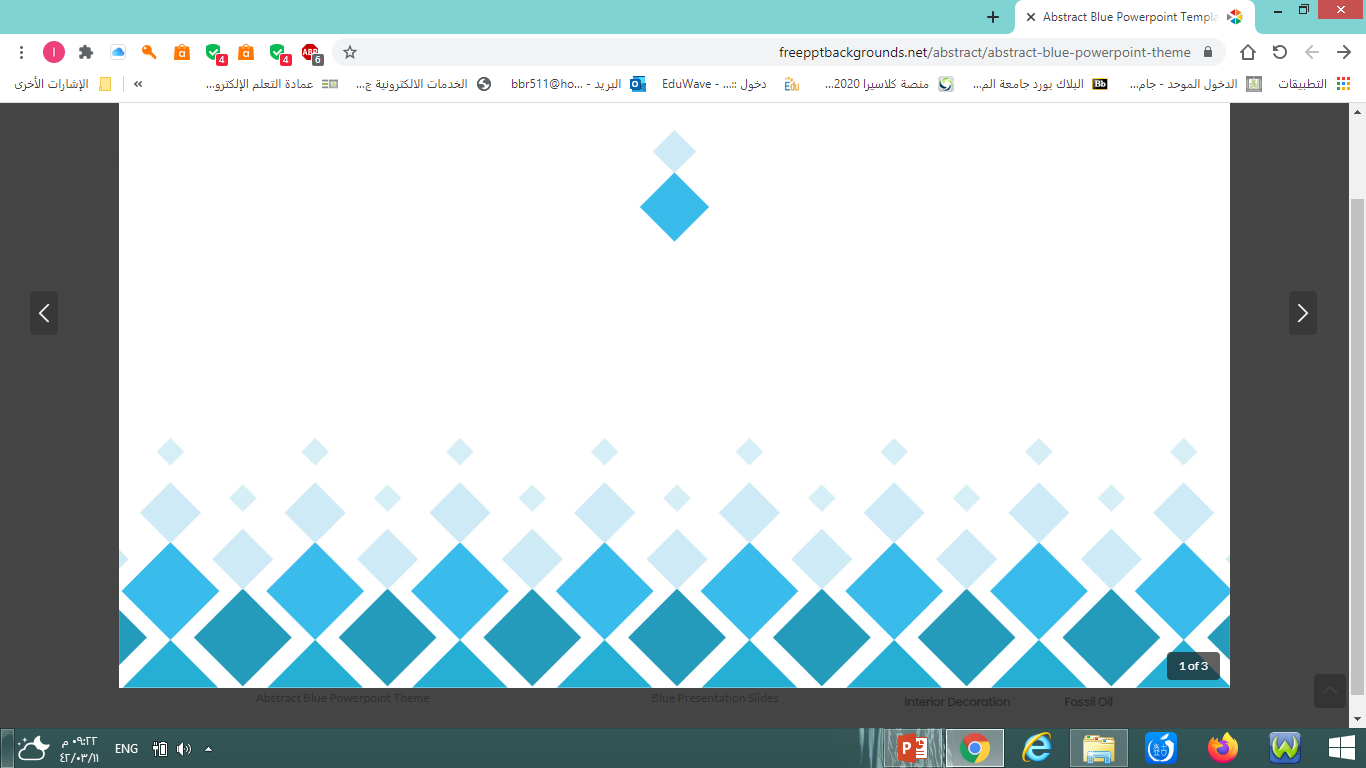 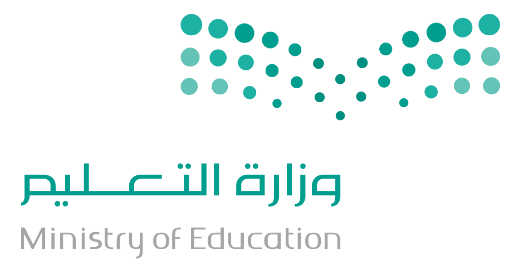 المملكة العربية السعودية
وزارة التعليم
الإدارة العامة للتعليم بمنطقة مكة المكرمة
الشؤون التعليمية 
إدارة الاختبارات والقبول
تقويم الطالب المنتسب
100 درجة
التربية الصحية والنسوية
4
«بنات»
100 درجة
التربية الفنية
5
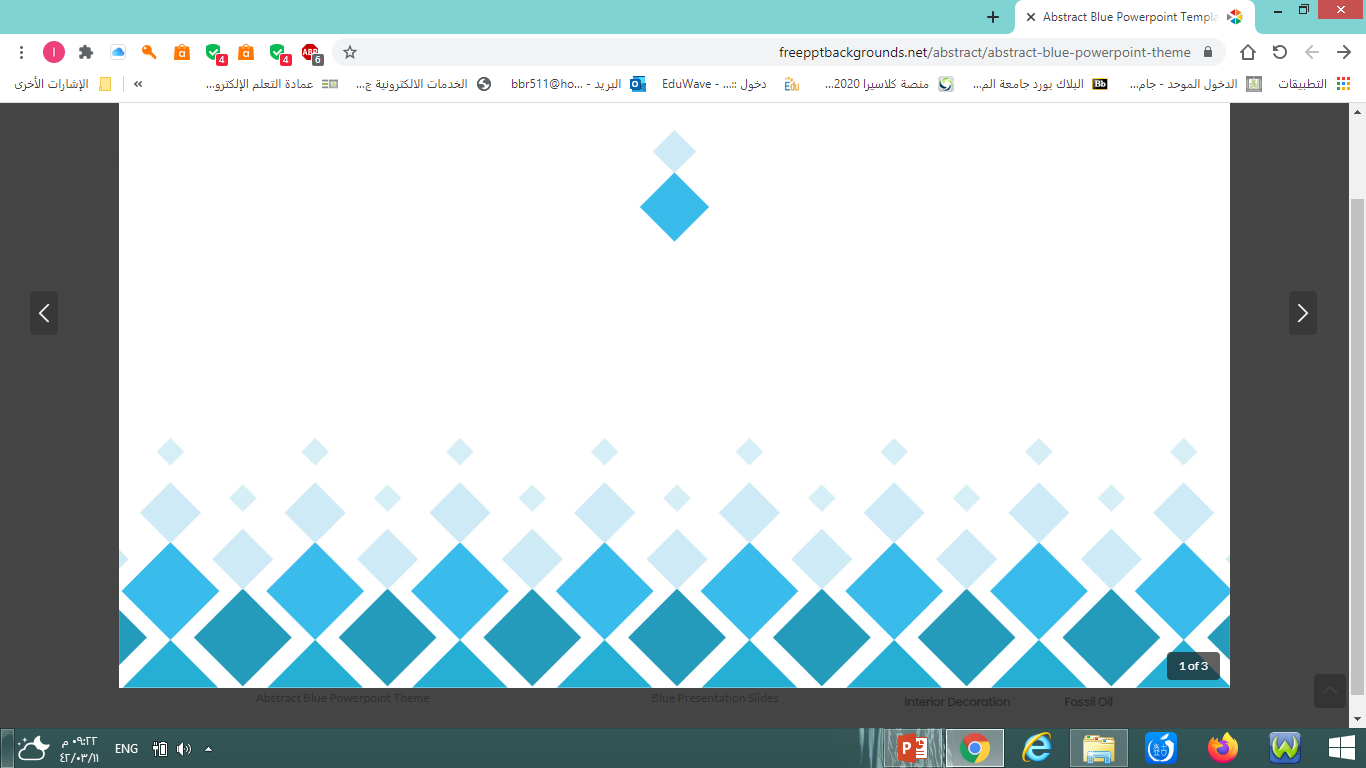 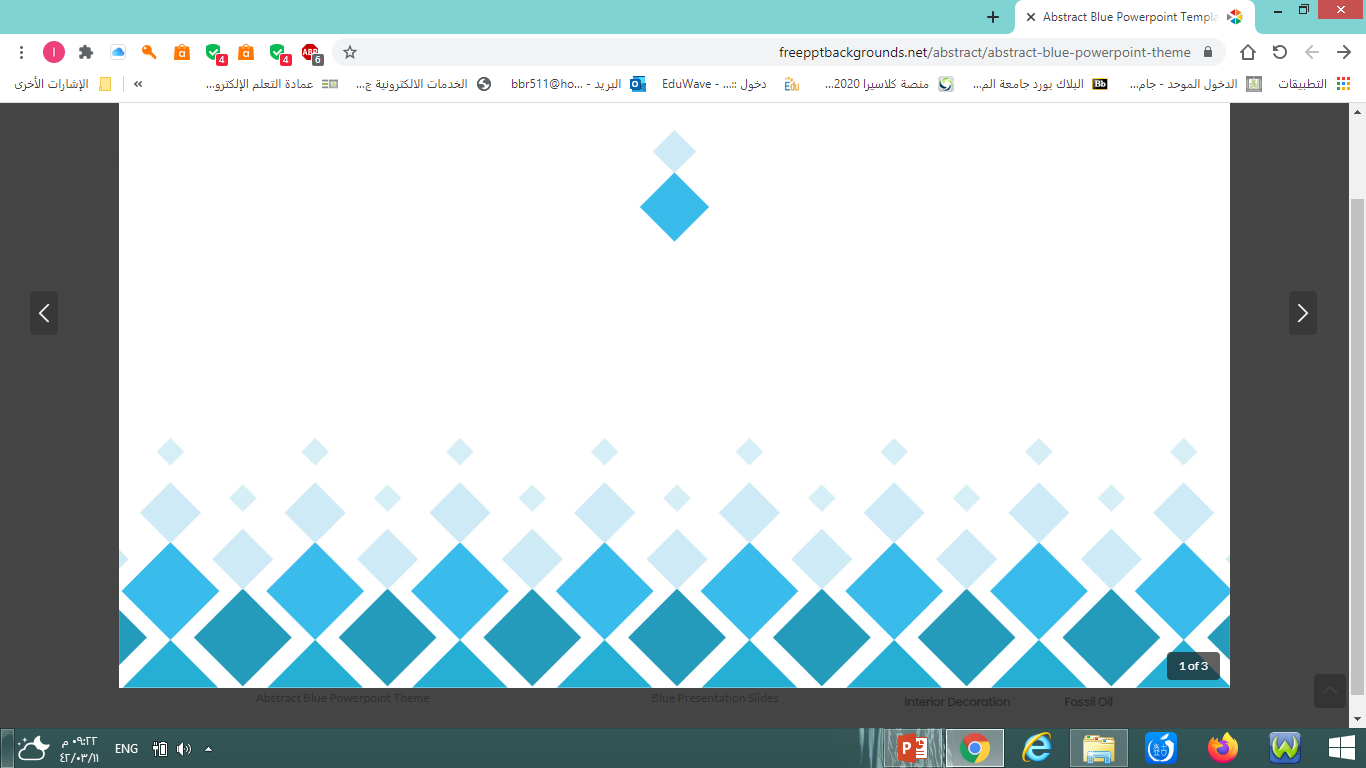 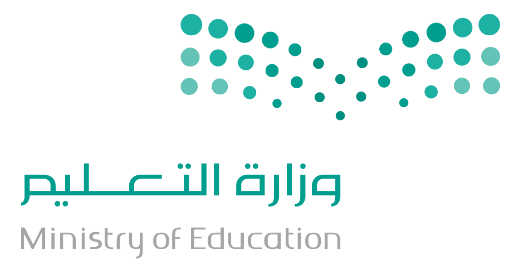 المملكة العربية السعودية
وزارة التعليم
الإدارة العامة للتعليم بمنطقة مكة المكرمة
الشؤون التعليمية 
إدارة الاختبارات والقبول
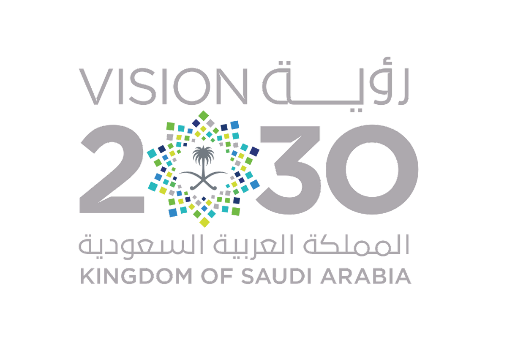 دليل أدوات القياس والتقويم في التعليم الإلكتروني
الإصدار الأول:2020أكتوبر
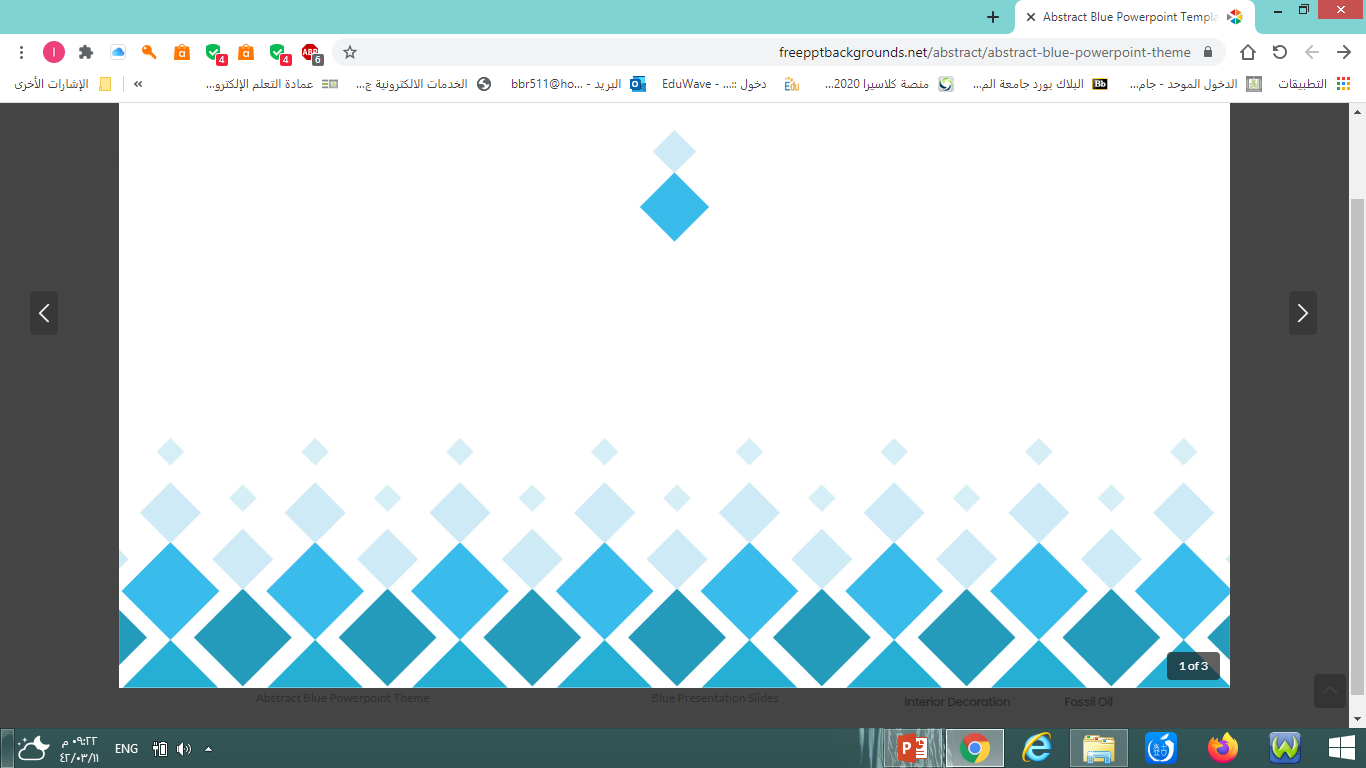 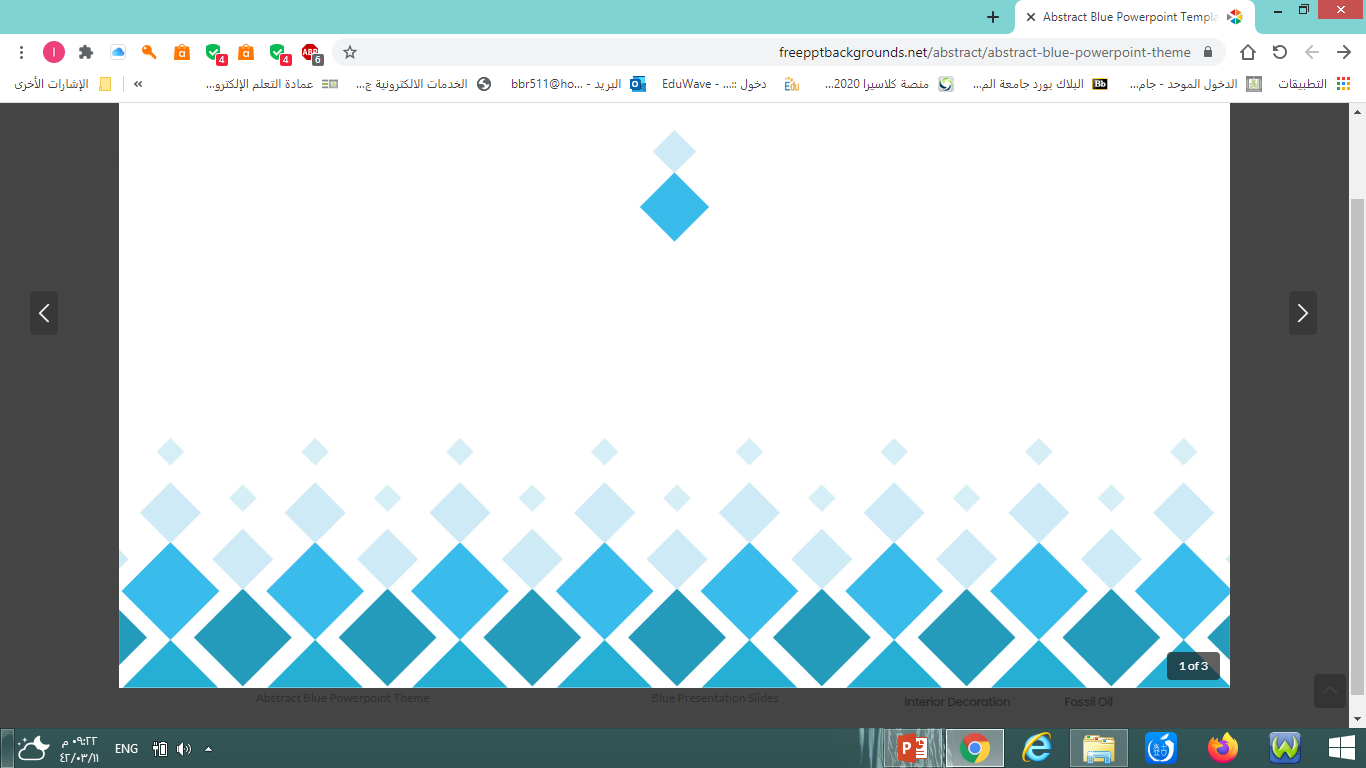 المملكة العربية السعودية
وزارة التعليم
الإدارة العامة للتعليم بمنطقة مكة المكرمة
الشؤون التعليمية 
إدارة الاختبارات والقبول
دليل أدوات القياس والتقويم في التعليم الإلكتروني
المادة الدراسية :المقرر الذي تشتمل عليه الخطة الدراسية في صف دراسي معين مثل: القرآن الكريم، والعلوم، والرياضيات ... إلخ .
       التقويم : عملية منهجية منظمة لجمع المعلومات وتحليلها واستخلاص نتائجها وإصدار الحكم عليها. 
      التقويم المستمر : عمليات تعديل وبناء وتطوير المهارات والكفايات لدى المتعلمين وفق معايير كمية ونوعية يقاس من خلالها التعلم.
المصطلحات الهامة.
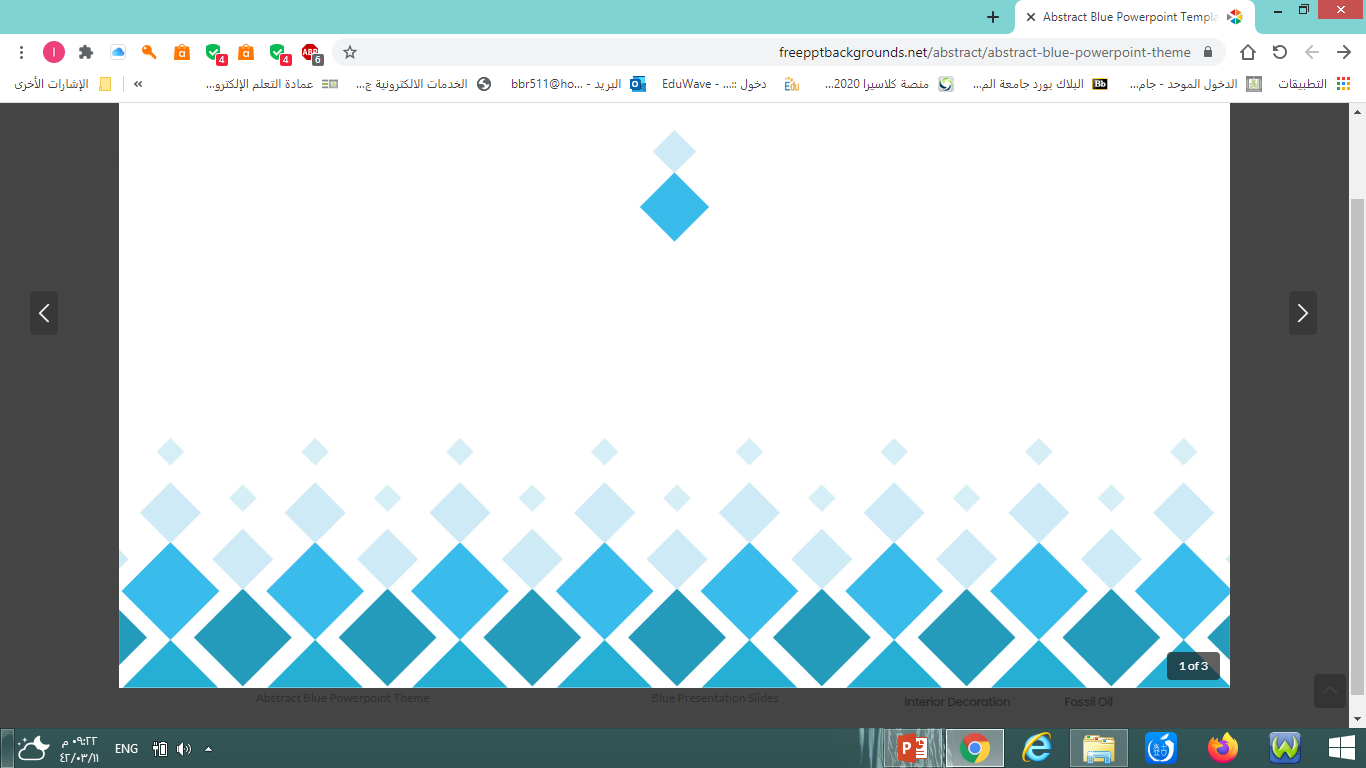 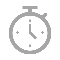 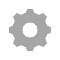 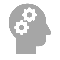 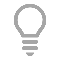 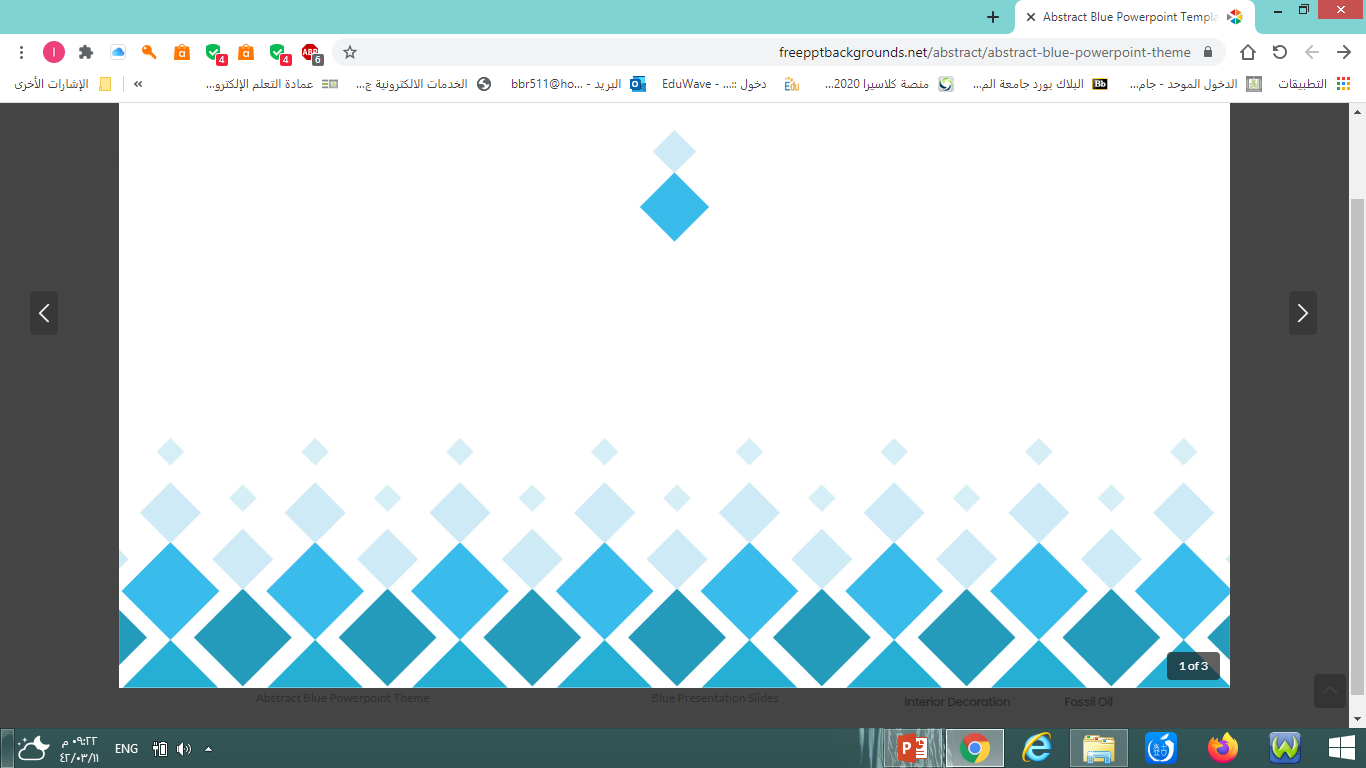 المملكة العربية السعودية
وزارة التعليم
الإدارة العامة للتعليم بمنطقة مكة المكرمة
الشؤون التعليمية 
إدارة الاختبارات والقبول
دليل أدوات القياس والتقويم في التعليم الإلكتروني
أدوات التقويم : تجميع منظم وهادف للمعلومات عن أداء الطالب يتبين فيها إنجازاته وجهوده في عملية التعلم. 
              التقويم الإلكتروني: استخدام أدوات إلكترونية توفرها المنصات التعليمية (منصة 
مدرستي وحزمة أوفيس 365) في إجراء التقويم للطلاب. 

        التقويم الذاتي : هي اختبارات قصيرة ينشأها الطالب باستخدام بنوك الأسئلة في المنصات التعليمية للتحقق من التقييم .
المصطلحات الهامة.
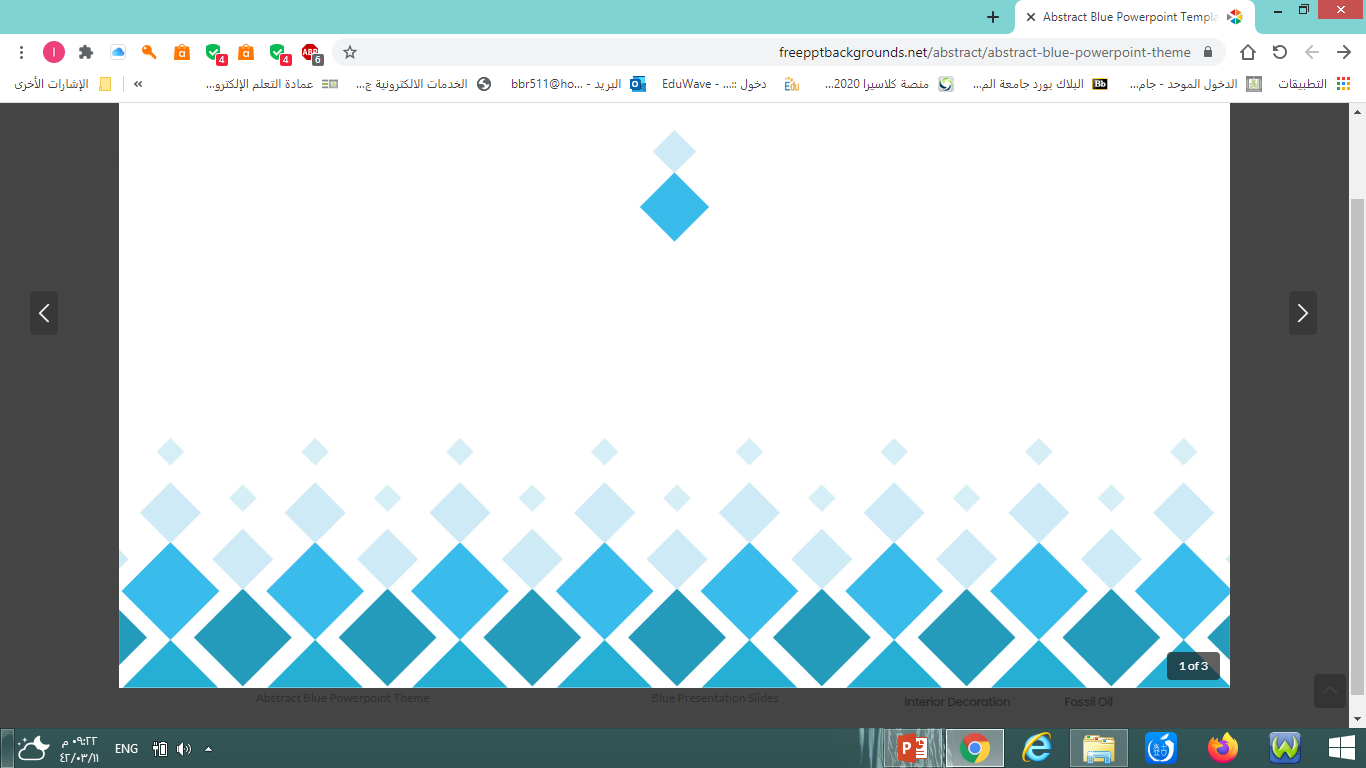 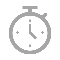 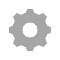 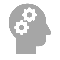 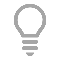 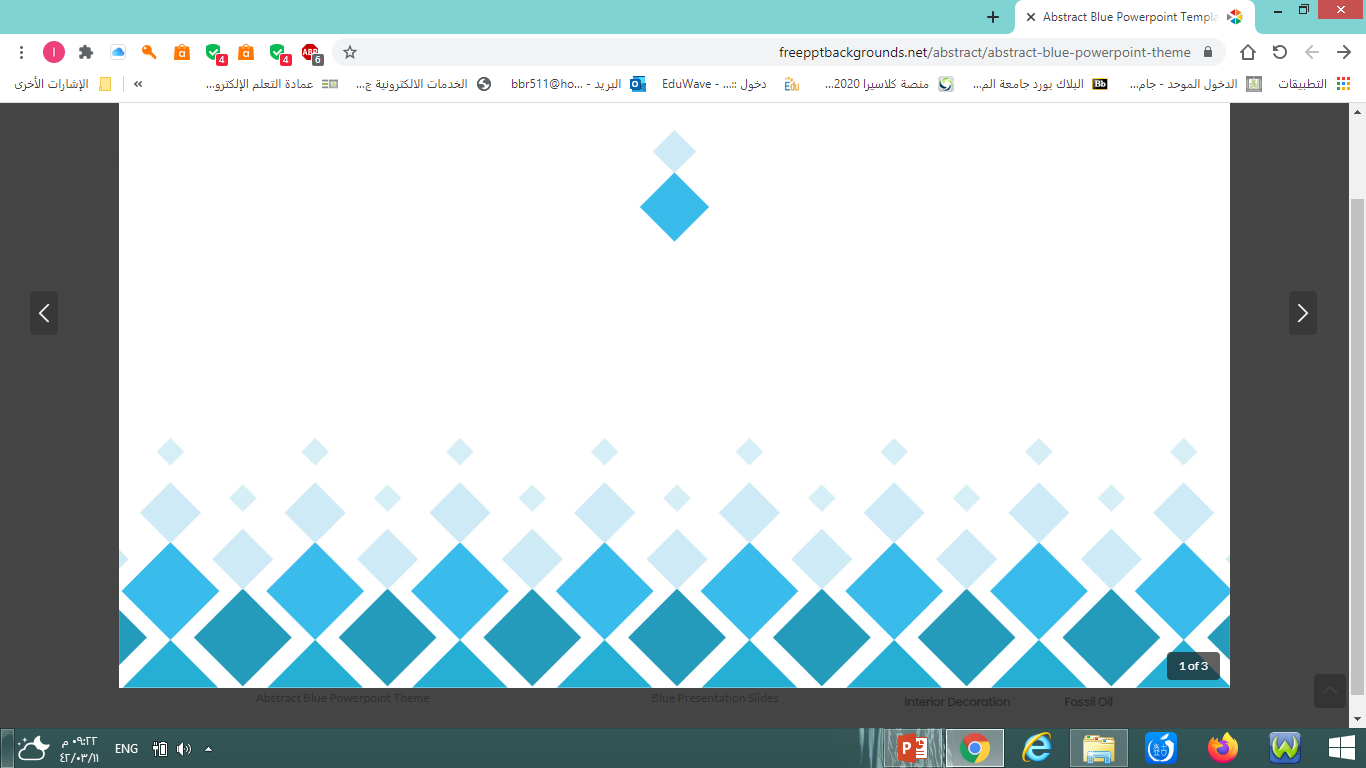 المملكة العربية السعودية
وزارة التعليم
الإدارة العامة للتعليم بمنطقة مكة المكرمة
الشؤون التعليمية 
إدارة الاختبارات والقبول
دليل أدوات القياس والتقويم في التعليم الإلكتروني
الاختبارات الفترية :
 اختبارات تستهدف المهارات والمعارف التي تم تدريسها عن بعد حتى 
         الوقت المحدد لأداء الاختبار من الفصل الدراسي الحالي في جميع المقررات والمواد 
          الدراسية ولجميع الصفوف، بهدف قياس ما تحصل عليه الطالب من معارف خلال دراسته عن بعد، وتستخدم كإحدى أدوات التقويم للفترة الأولى. 

     الاختبارات القصيرة : 
هي الاختبارات الفترية الورقية أو الالكترونية ذات الأسئلة 
       (الموضوعية، المقالية) والتي تقاس المهارات والمعارف التي تم تدريسها للطالب في المادة الدراسية.
المصطلحات الهامة.
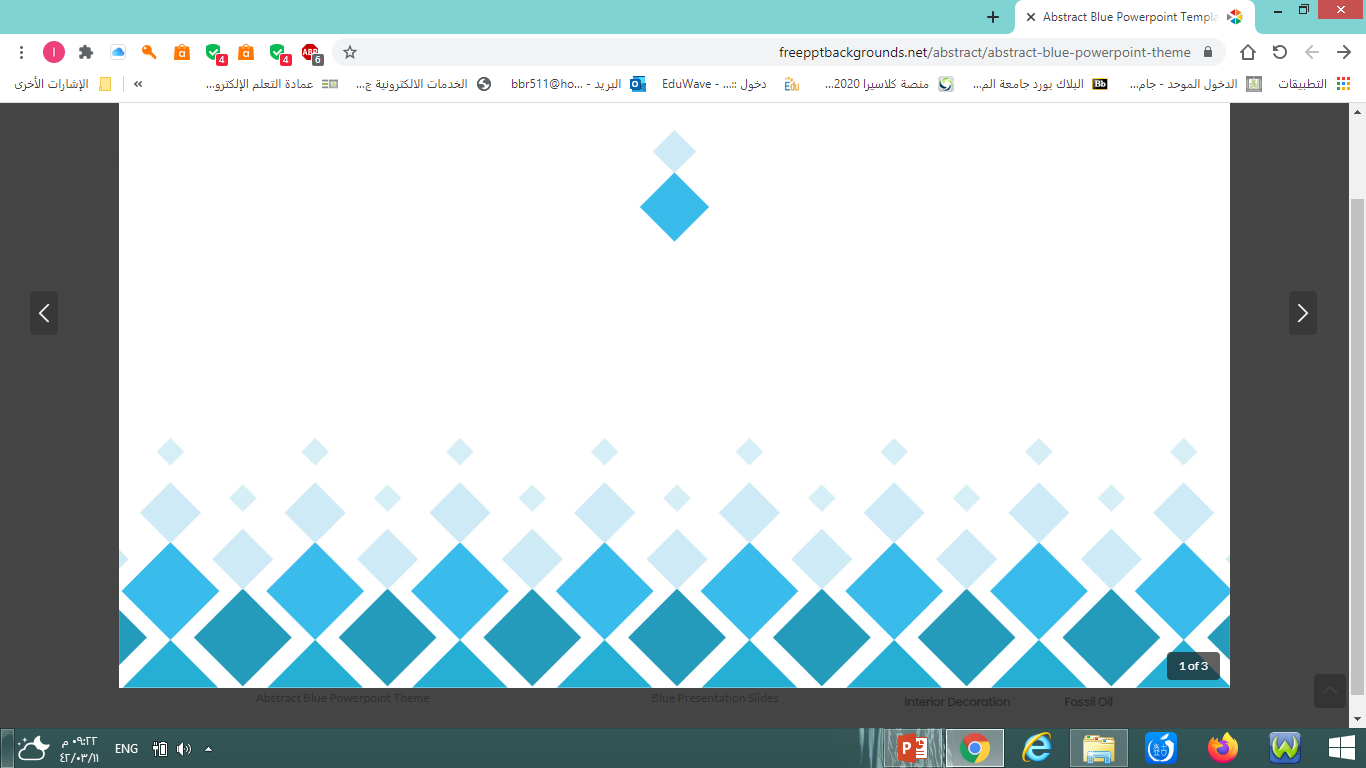 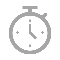 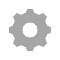 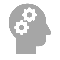 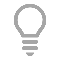 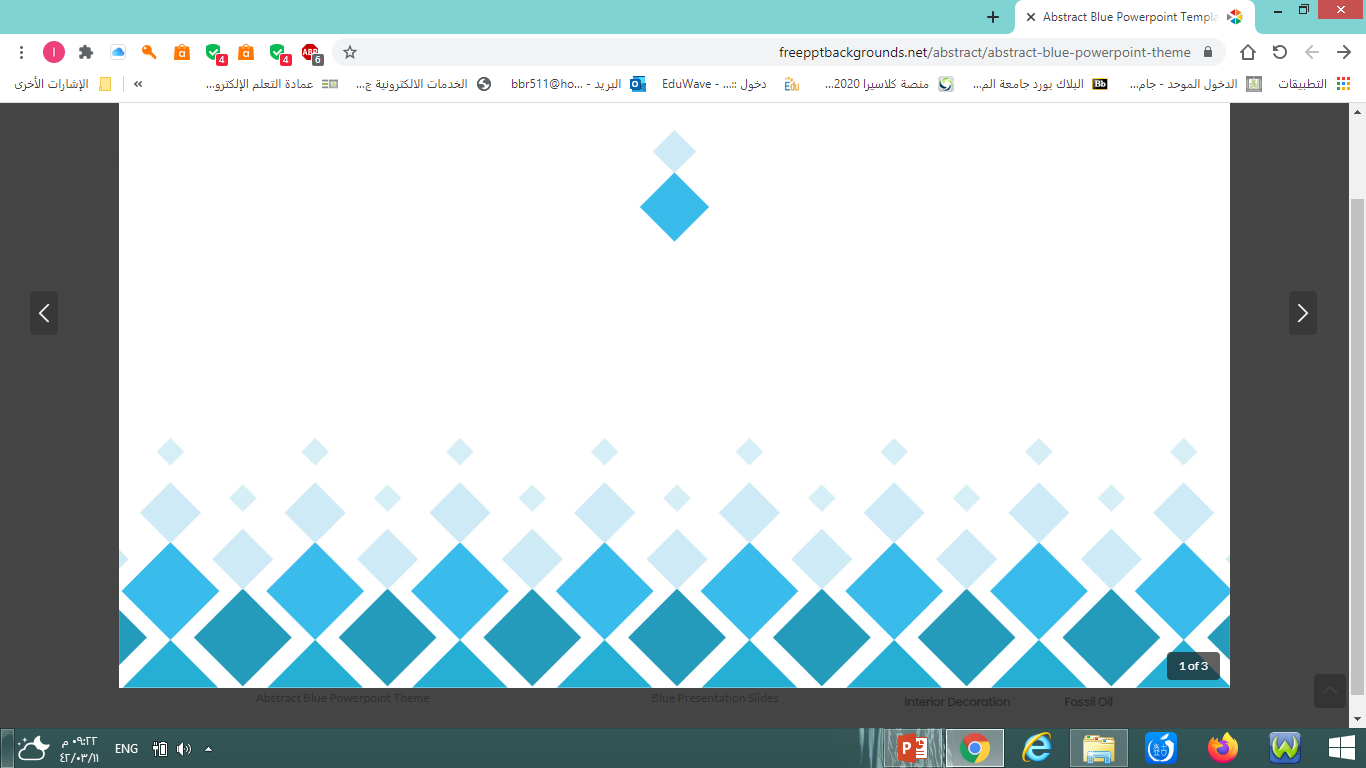 المملكة العربية السعودية
وزارة التعليم
الإدارة العامة للتعليم بمنطقة مكة المكرمة
الشؤون التعليمية 
إدارة الاختبارات والقبول
دليل أدوات القياس والتقويم في التعليم الإلكتروني
الاختبارات الشفوية :
          هي الاختبارات الذي يوجه فيها معلم المادة الدراسية الى الطالب أسئلة شفوية ويستجيب لها 
            الطالب بإجابات شفوية غير مكتوبة ويكون فيها المعلم والطالب وجها لوجه وغالبا ما تكون فردية. 
         
  الاختبارات المنزلية :
 هي الاختبارات القصيرة التي يتم اعدادها من قبل معلم المادة  
        الدراسية وتسلم للطالب بأي وسيلة كانت حضورية أو الكترونية لأدائها خارج نطاق المنصات التعليمية الإلكترونية كالمنزل واعادتها للمعلم محلولة في وقت التسليم المحدد.
المصطلحات الهامة.
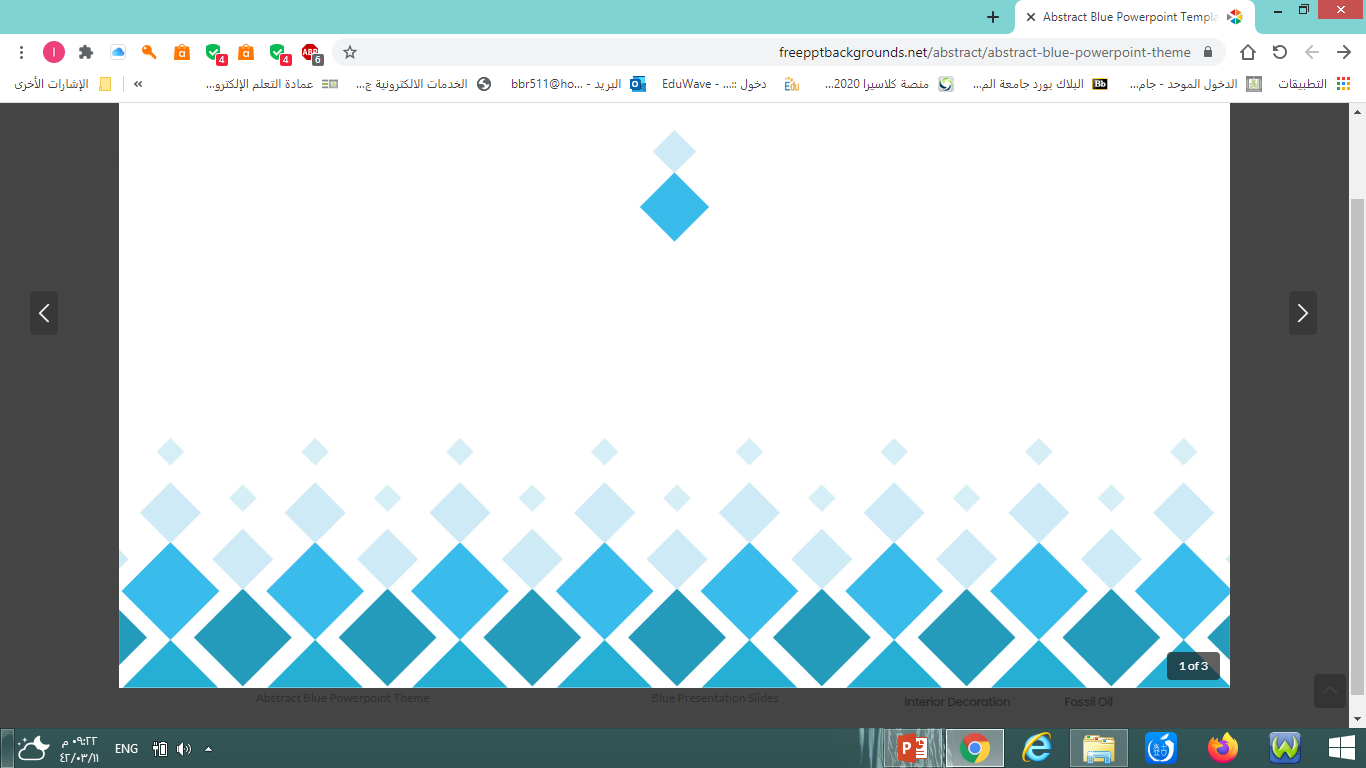 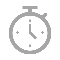 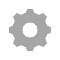 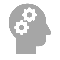 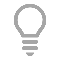 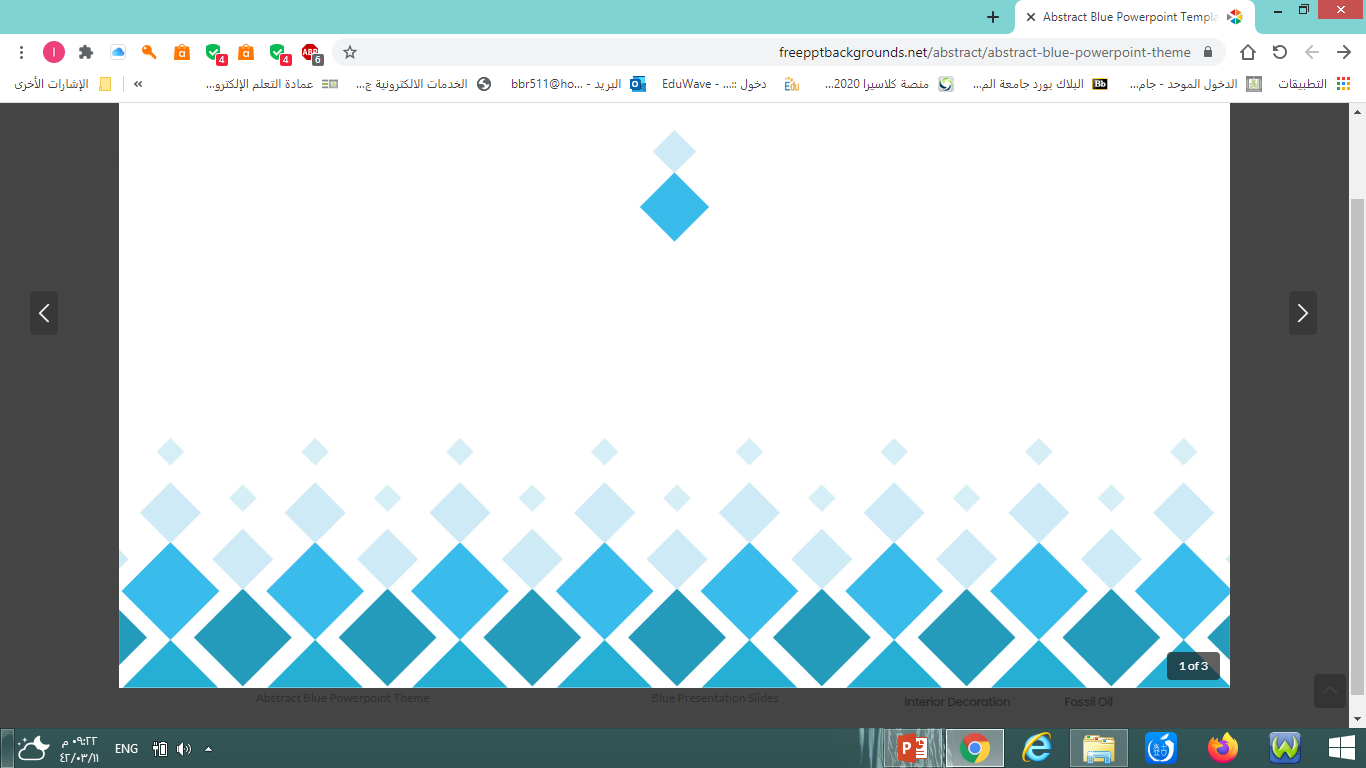 دليل أدوات القياس والتقويم في التعليم الإلكتروني
المملكة العربية السعودية
وزارة التعليم
الإدارة العامة للتعليم بمنطقة مكة المكرمة
الشؤون التعليمية 
إدارة الاختبارات والقبول
يسمح فقط بإنشاء الاختبارات والواجبات (الموضوعية والمقالية ) عبر المنصات المعتمدة من وزارة التعليم (مدرستي، مايكروسوفت أوفيس 365) .
يكون الاختبار متاحا من التاريخ المحدد في الخطة الدراسية. ويجب أن تكون مواعيد الإتاحة للاختبار مناسبة لأوقات الطلبة وحسب ما ورد في لائحة تقويم الطالب 
في حال تضمن الاختبار أسئلة مقالية سيتم تأجيل اعلان النتيجة للطلبة حتى يقوم المعلم بتصحيحها ورصد درجة السؤال ومن ثم يتم احتساب الدرجة الكلية للاختبار آلية من النظام خلال 48 ساعة من عقد الاختبار .
إرشادات وضوابط إعداد الاختبارات الإلكترونية
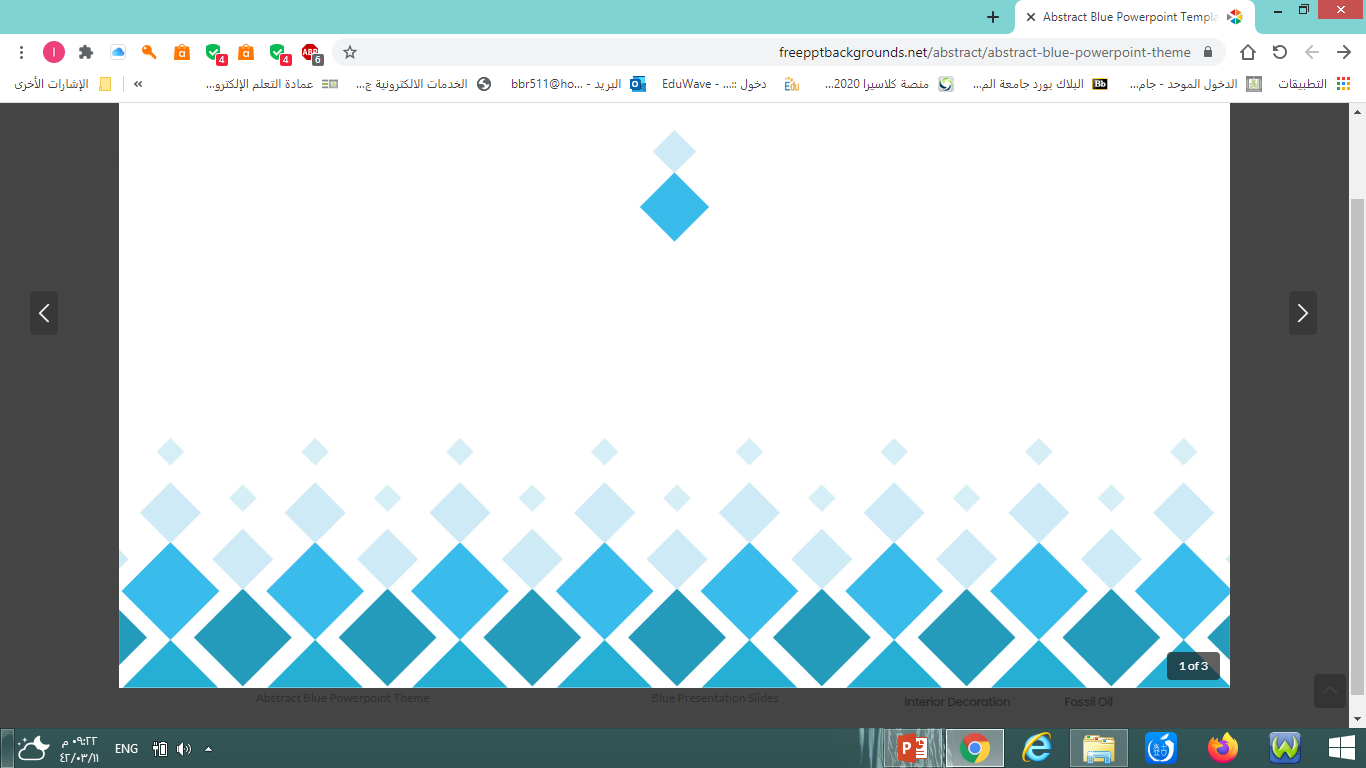 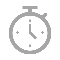 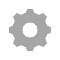 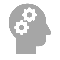 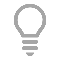 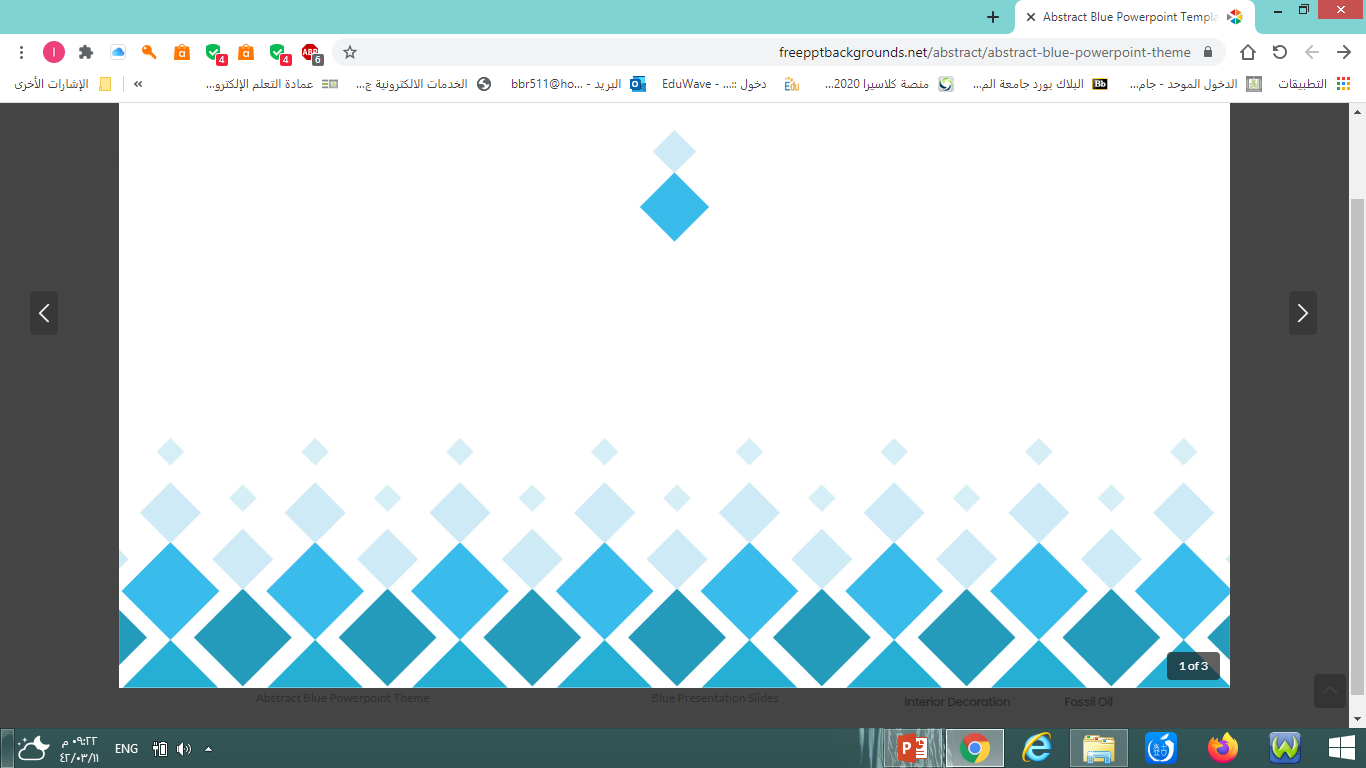 دليل أدوات القياس والتقويم في التعليم الإلكتروني
المملكة العربية السعودية
وزارة التعليم
الإدارة العامة للتعليم بمنطقة مكة المكرمة
الشؤون التعليمية 
إدارة الاختبارات والقبول
في حال تضمن الاختبار المعد على برنامج مايكرسوفت تيمز أسئلة موضوعية يمكن للمعلم تأجيل اعلان النتيجة للطلبة حتى يتأكد المعلم من صحة التصحيح ورصد درجة السؤال ومن ثم يتم احتساب الدرجة الكلية للاختبار آلياً من النظام خلال 48 ساعة من عقد الاختبار 
في حال النقر على بدء الاختبار يجب على الطالب ادخال معلوماته الشخصية إن طلب ذلك (في حال استخدام تطبيقات اختبار أوفيس 365) والاجابة على الأسئلة المطروحة ويثبت إرساله ودخوله الاختبار من خلال النقر على زر الإرسال النهائي 
يجب أن يكون الاختبار الشفوي مباشرا عبر الفصول الافتراضية (تيمز) بحيث يتمكن المعلم من التحقق من هوية الطالب قبل البدء بالاختبار الشفوي .
إرشادات وضوابط إعداد الاختبارات الإلكترونية
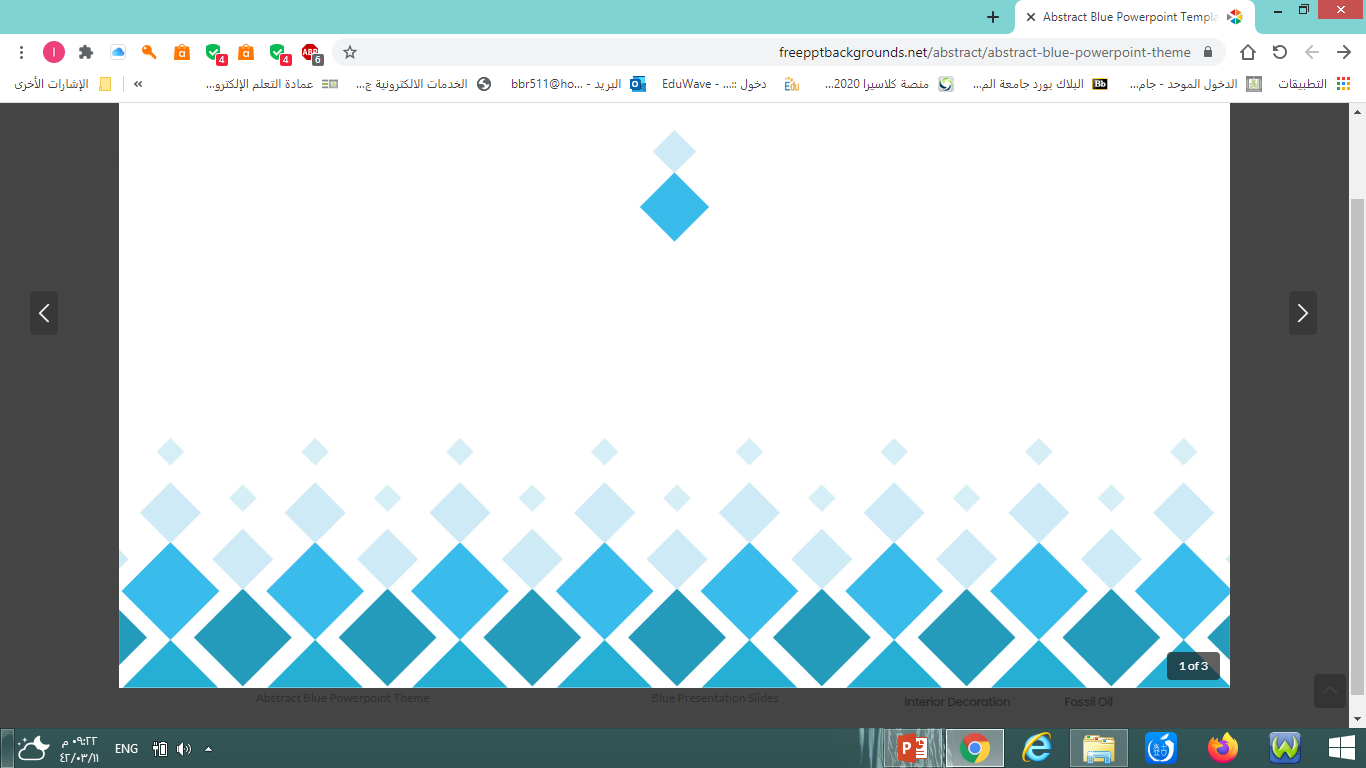 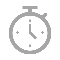 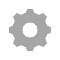 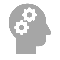 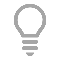 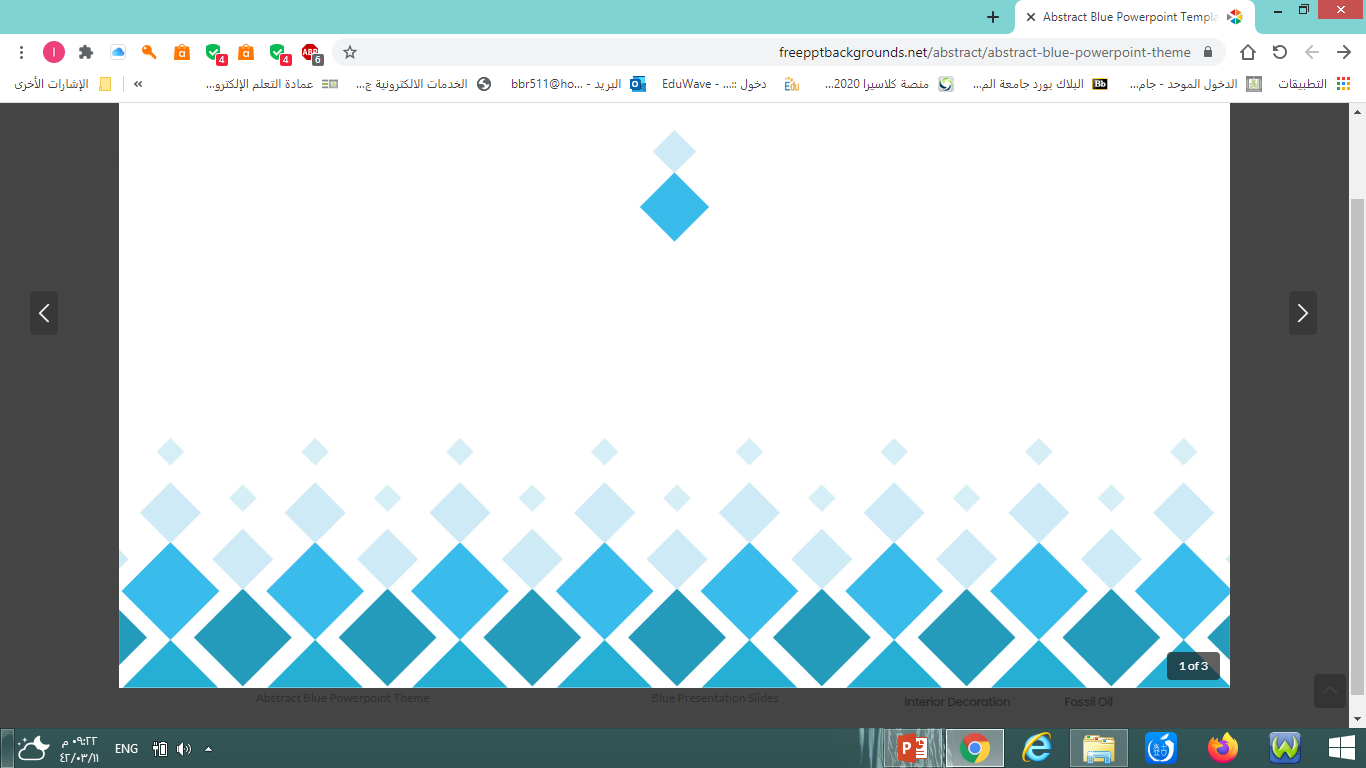 دليل أدوات القياس والتقويم في التعليم الإلكتروني
المملكة العربية السعودية
وزارة التعليم
الإدارة العامة للتعليم بمنطقة مكة المكرمة
الشؤون التعليمية 
إدارة الاختبارات والقبول
يخضع نظام الدرجات والاختبارات السرية التامة ولا يمكن لأحد الاطلاع عليه سوى الأطراف المعنية (الطالب، المعلم، ولي الأمر، الإدارة المدرسية، الاشراف التربوي). 
لا يسمح للطالب بإعادة المحاولة لحل نفس الاختبار المنشور في حال كان الاختبار خاضعة لنظام الدرجات، وفي حال تغيب الطالب عن الاختبار بعذر مقبول يقدم نموذج أختبار آخر .
في حال كان الاختبار من نوع التقويم الذاتي أي لا يخضع لدرجة ترصد في سجل الدرجات يسمح بعدد لا نهائي من المحاولات للطالب لمعرفة مدى تمكنه من المحتوى العلمي .
يجب على المعلم إنشاء الأسئلة واضافتها في بنك الأسئلة في المنصة قبل موعد الاختبار 48 ساعة.
إرشادات وضوابط إعداد الاختبارات الإلكترونية
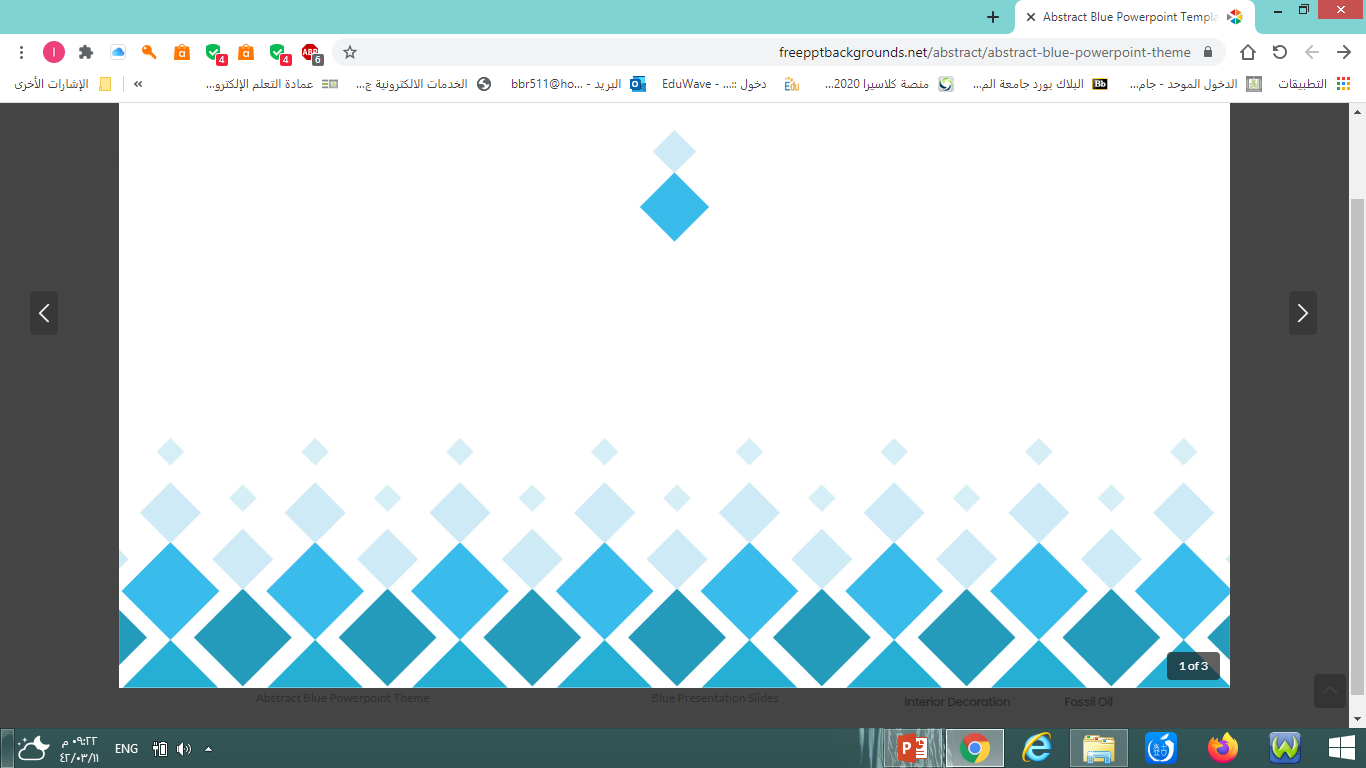 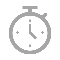 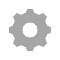 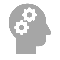 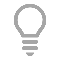 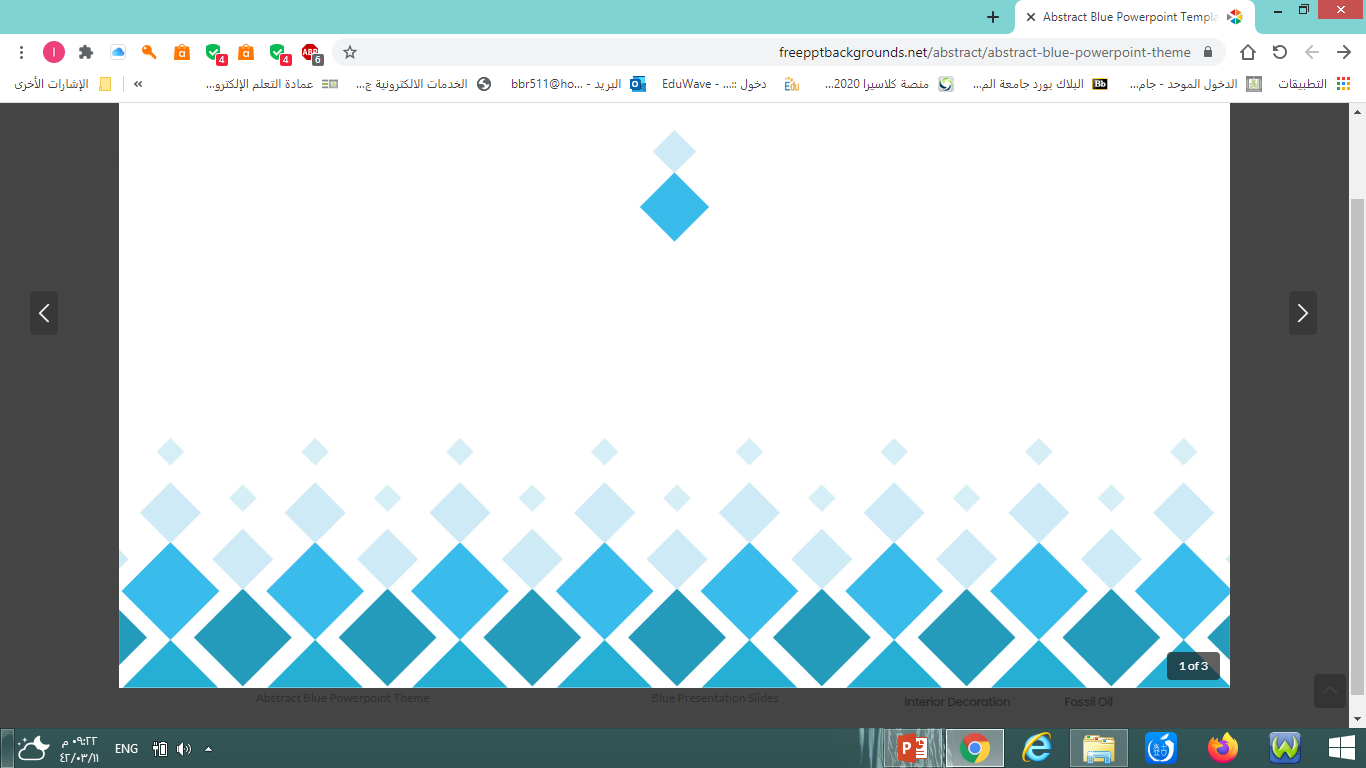 دليل أدوات القياس والتقويم في التعليم الإلكتروني
المملكة العربية السعودية
وزارة التعليم
الإدارة العامة للتعليم بمنطقة مكة المكرمة
الشؤون التعليمية 
إدارة الاختبارات والقبول
يجب على المعلم تعيين زمن وتاريخ إتاحة الاختبار بما يناسب طبيعة المادة والزمن التقديري الذي تتطلبه الأسئلة المستخدمة لحلها. 
يجب إعلان قائد المدرسة والمعلم عن مواعيد الاختبارات وتواريخها وموقع اتاحته على المنصة وذلك قبل موعد الاختبار بوقت كافي وقم بعمل تذكير بالموعد. 
يجب على المعلم عند إنشاء نموذج الاختبار الآلي الأخذ بعين الاعتبار ما يلي:
إرشادات وضوابط إعداد الاختبارات الإلكترونية
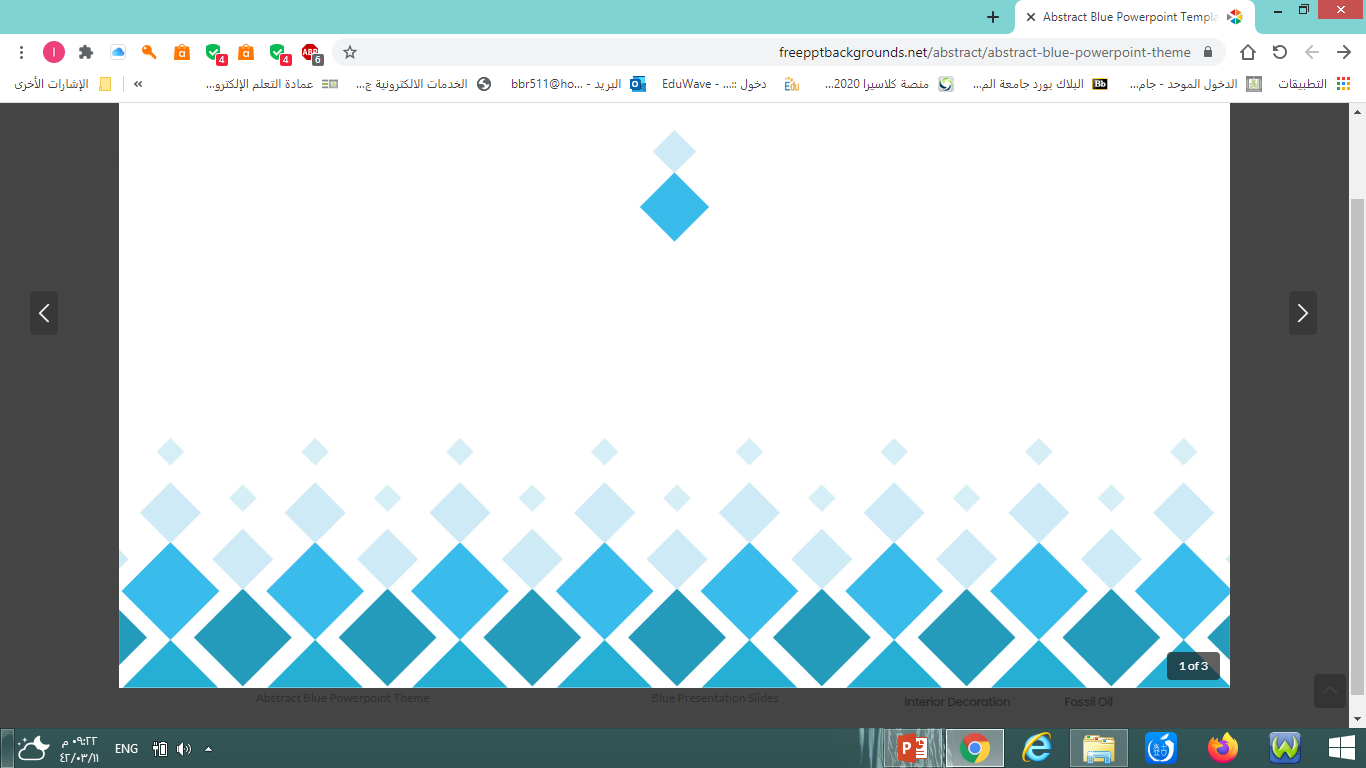 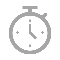 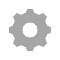 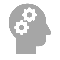 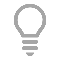 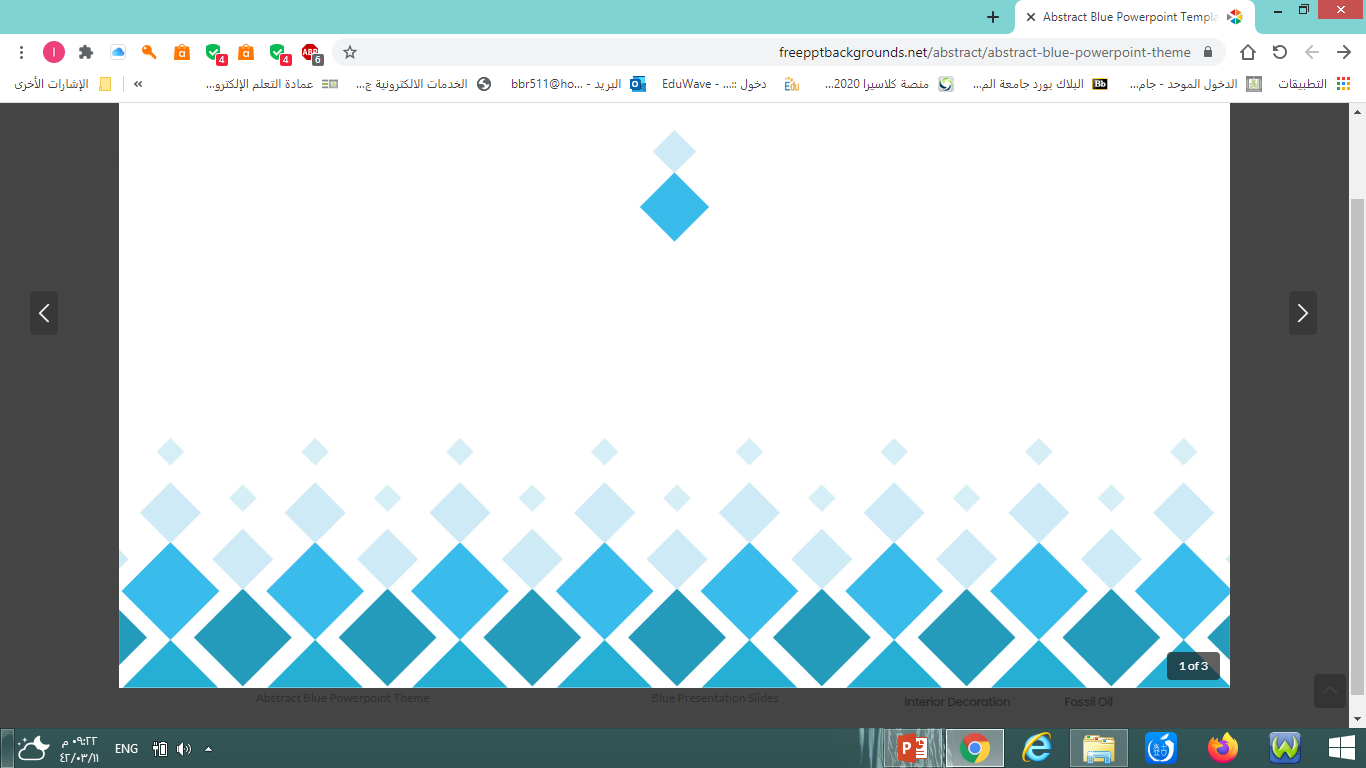 المملكة العربية السعودية
وزارة التعليم
الإدارة العامة للتعليم بمنطقة مكة المكرمة
الشؤون التعليمية 
إدارة الاختبارات والقبول
دليل أدوات القياس والتقويم في التعليم الإلكتروني
أهداف المرحلة التعليمية التي تعد لها أسئلة الاختبارات. 
أهداف المادة الدراسية التي يجري تقويمها. 
تطبيق جدول مواصفات كل مادة دراسية. 
مراعاة التركيز على الهدف الأساس من الاختبار والمتمثل في تقويم تحصيل الطالب ومكتسباته التعليمية من ناحية، ونموه المعرفي والثقافي والعلمي من ناحية أخرى، لذلك يجب أن تكون مناسبة لقدراته ونضجه العقلي، ولا تمثل تحديا له، ولا تكون بالغة السهولة بحيث لا تستثير قدراته العقلية .
قياس الأسئلة للمستويات العقلية العليا من فهم وتطبيق وتحليل وتركيب وتقويم؛ لتحقيق تقويم شامل للتحصيل والنمو المعرفي، وألا تقتصر على تقويم الحفظ والاستذكار فقط، ويمكن التحكم في ذلك إذا تم استخدام أيقونة الاختبارات بمنصة مدرستي بضبط اعدادات الاختبار ليتم انشائه آلياً وفق مستويات الصعوبة المتنوعة و أنواع الأسئلة التي يحددها المعلم.
إرشادات وضوابط إعداد الاختبارات الإلكترونية
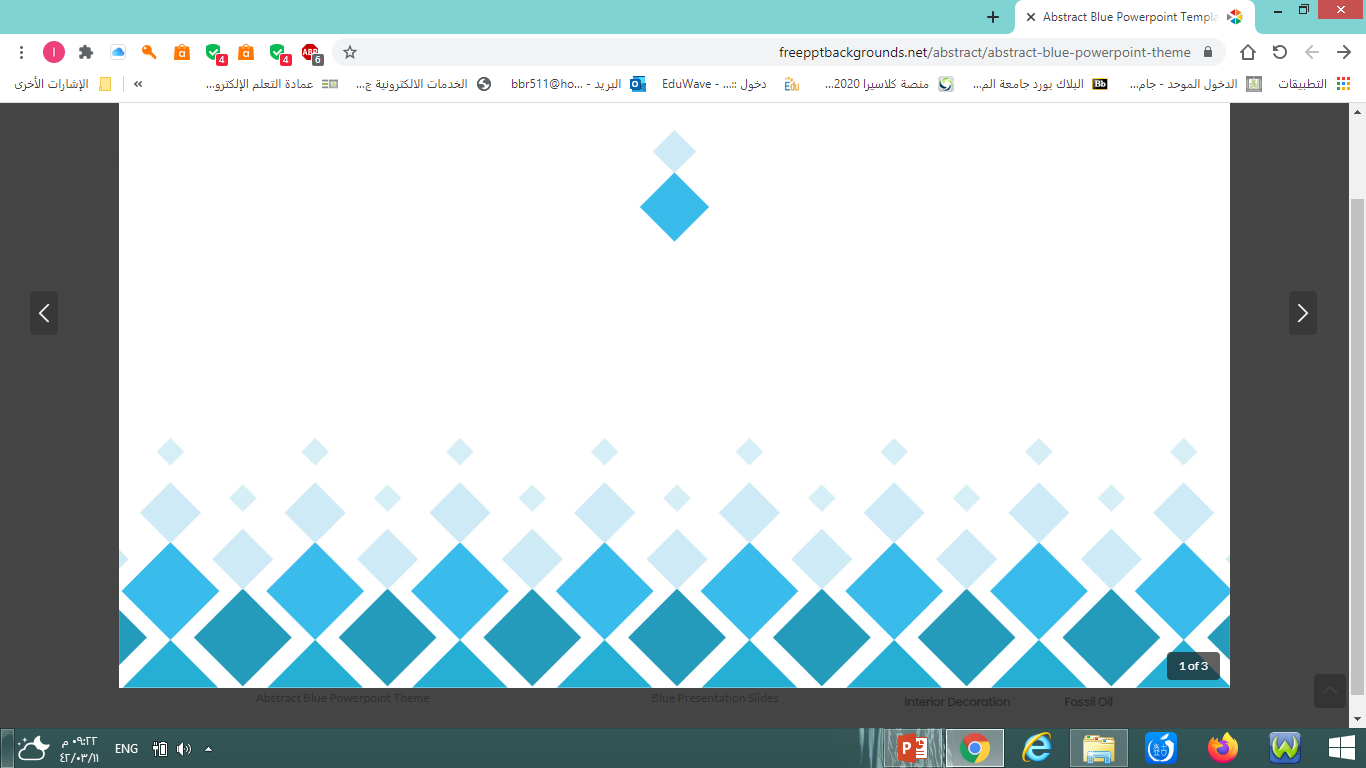 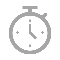 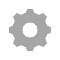 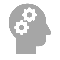 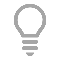 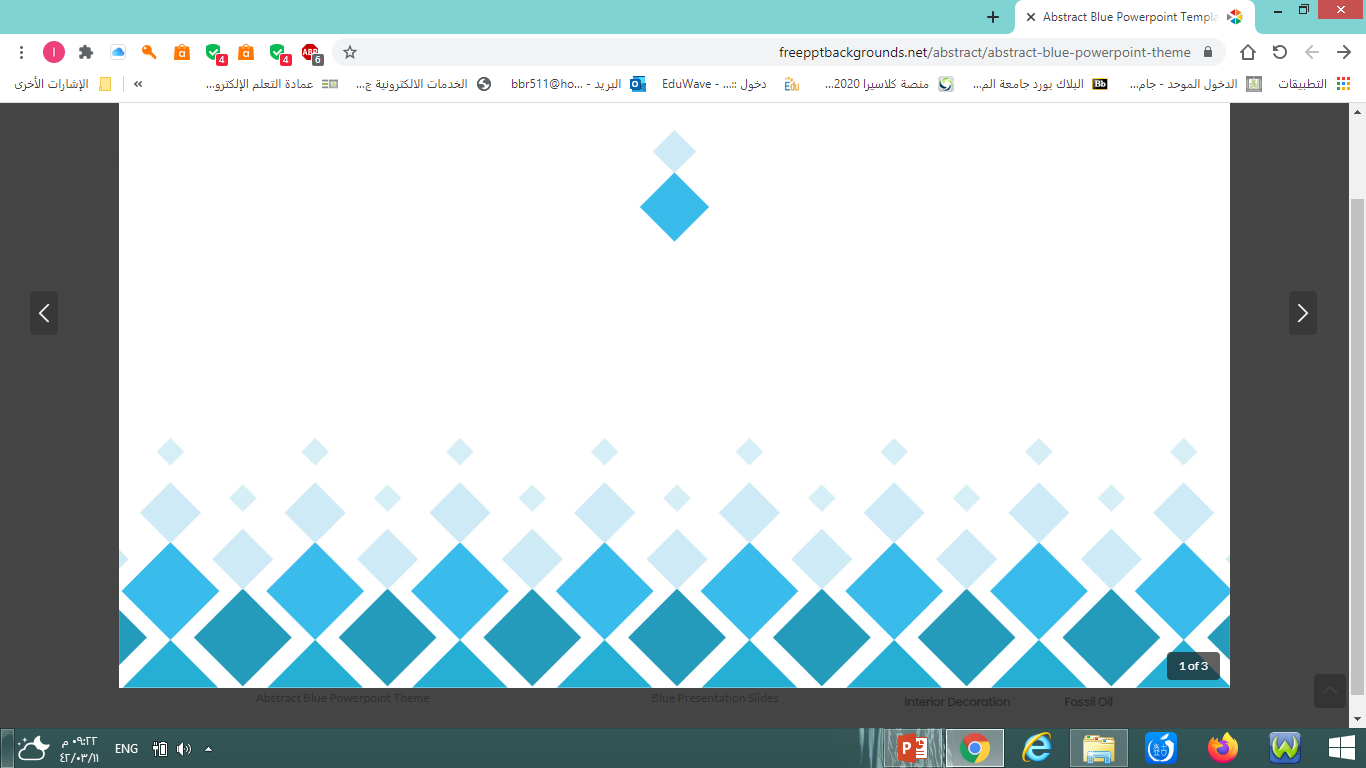 دليل أدوات القياس والتقويم في التعليم الإلكتروني
المملكة العربية السعودية
وزارة التعليم
الإدارة العامة للتعليم بمنطقة مكة المكرمة
الشؤون التعليمية 
إدارة الاختبارات والقبول
وضوح ودقة الصور والأشكال الرسومية التي يتم استخدامها في الأسئلة فيجب أن تكون ضمن الدروس المحددة، يجب أن تحقق الصورة / الرسم هدف السؤال الموضوعة لأجله، يجب تمييز الصورة وتعيين حقوق الاستخدام الخاصة بها. 
شمول الأسئلة لوحدات المقرر الدراسي بشكل متوازن مع مراعاة التنوع، والتنويع بين الأسئلة المقالية والموضوعية. 
صياغة الأسئلة بلغة واضحة سليمة خالية من الأخطاء اللغوية والمطبعية متوافقة مع النضج اللغوي للطلاب وألا تحتمل أكثر من معنى .
يمكن للمعلم الاستفادة من بنوك الأسئلة المتوفرة لإعداد الاختبارات الالكترونية أو انشاء أسئلة واستخدامها في الاختبار مع مراعاة الأساليب التربوية الصحيحة في بناء أدوات التقويم والموضحة في دليل التقويم التربوي الإلكتروني .
إرشادات وضوابط إعداد الاختبارات الإلكترونية
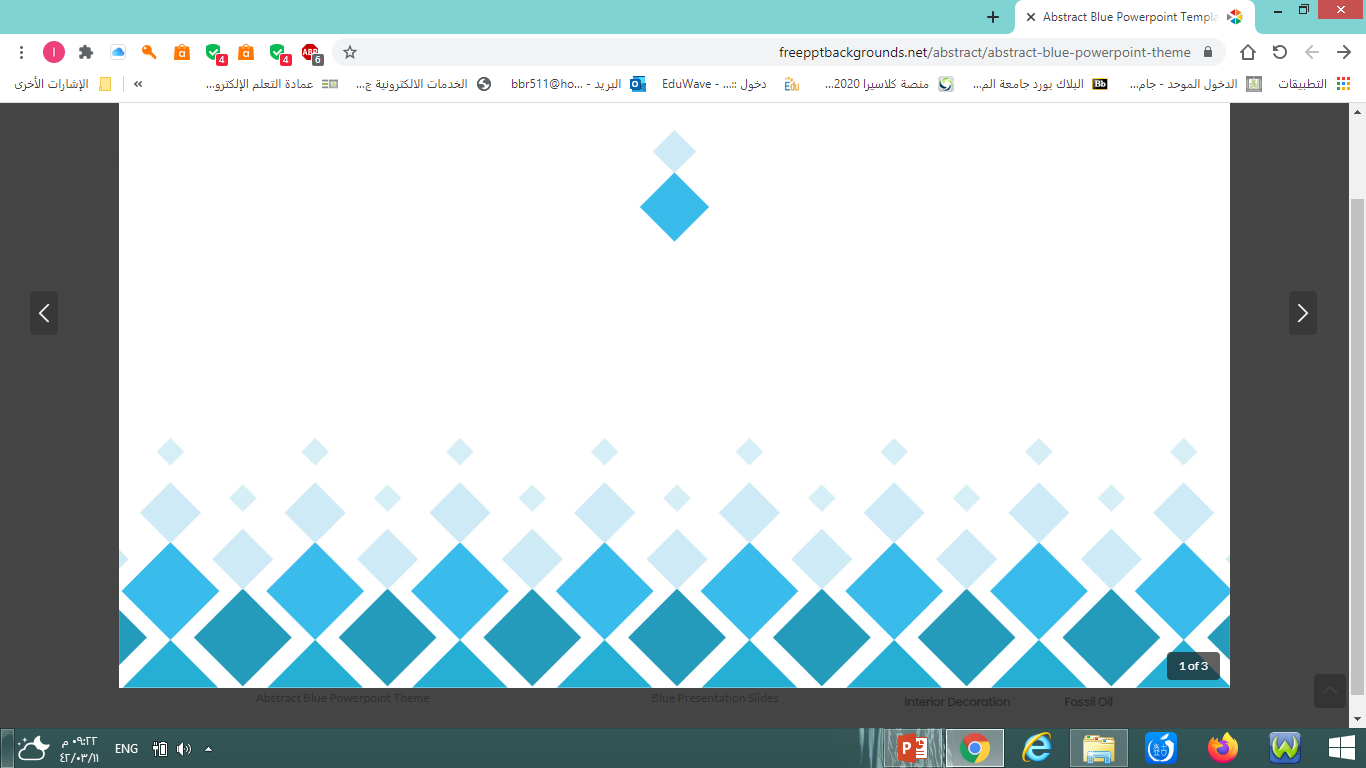 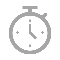 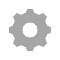 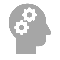 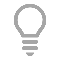 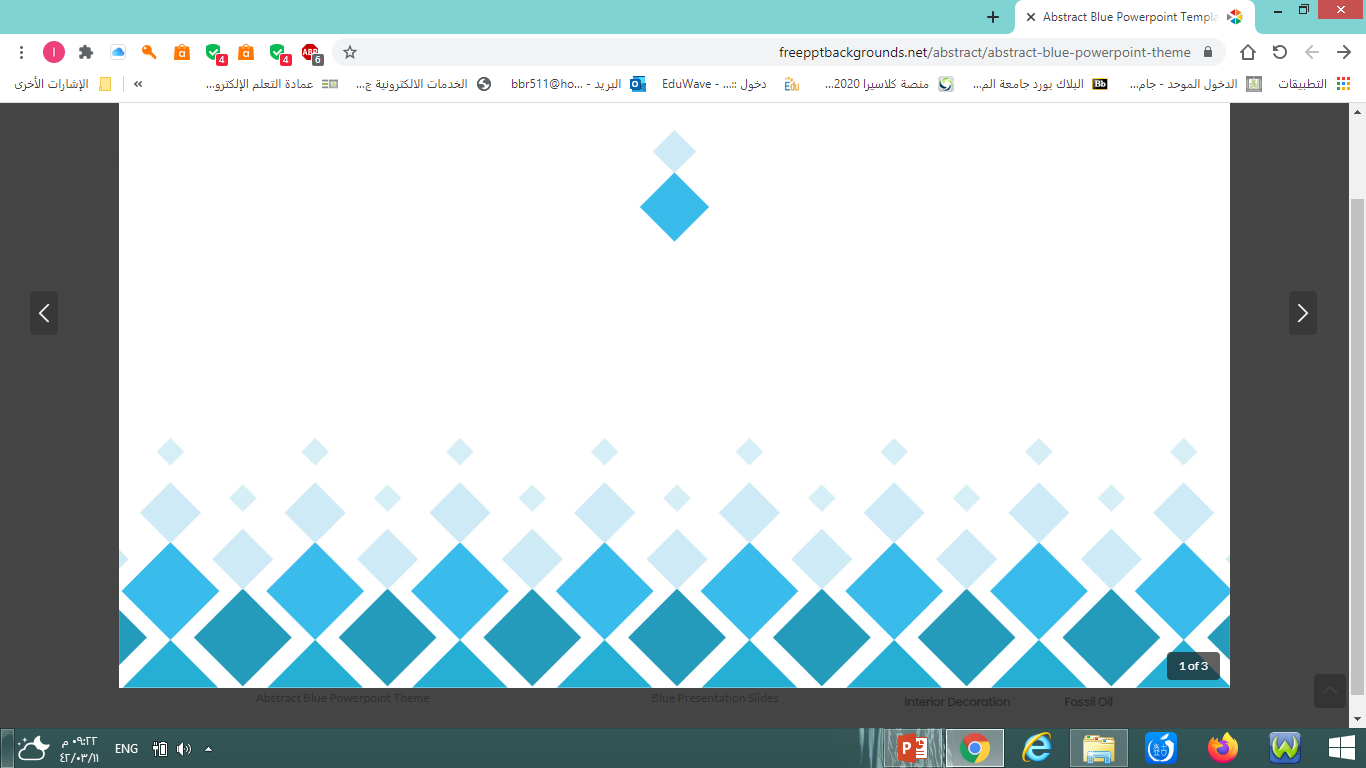 المملكة العربية السعودية
وزارة التعليم
الإدارة العامة للتعليم بمنطقة مكة المكرمة
الشؤون التعليمية 
إدارة الاختبارات والقبول
دليل أدوات القياس والتقويم في التعليم الإلكتروني
في حال استخدام الأسئلة المقالية أو الأسئلة التي تطلب من الطلبة إظهار عملهم، وعلى المعلم تحديد الوقت المناسب مع طبيعة هذه الأسئلة وصعوبتها.
أنواع الأسئلة الموصى بها في الاختبارات في حال التصحيح الآلي هي (الاختيار من متعدد، الاختيارات المتعددة من متعدد، الصواب والخطأ، الترتيب). 
البعد عن الأسئلة المركبة تركيبا تراكميا معقدا؛ بمعنى ألا يتكون السؤال من عدة أجزاء يبني كل جزء منها على نتائج الجزء السابق مما يسبب احباطا للطالب إذا تعثر في الإجابة عن الأجزاء الأولى .
البعد عن الأسئلة غير محددة الإجابة، أو التي تحتمل عدة إجابات، أو التي تكون الإجابة عنها مفتوحة كلياً بحيث تستغرق معظم وقت الطالب.
إرشادات وضوابط إعداد الاختبارات الإلكترونية
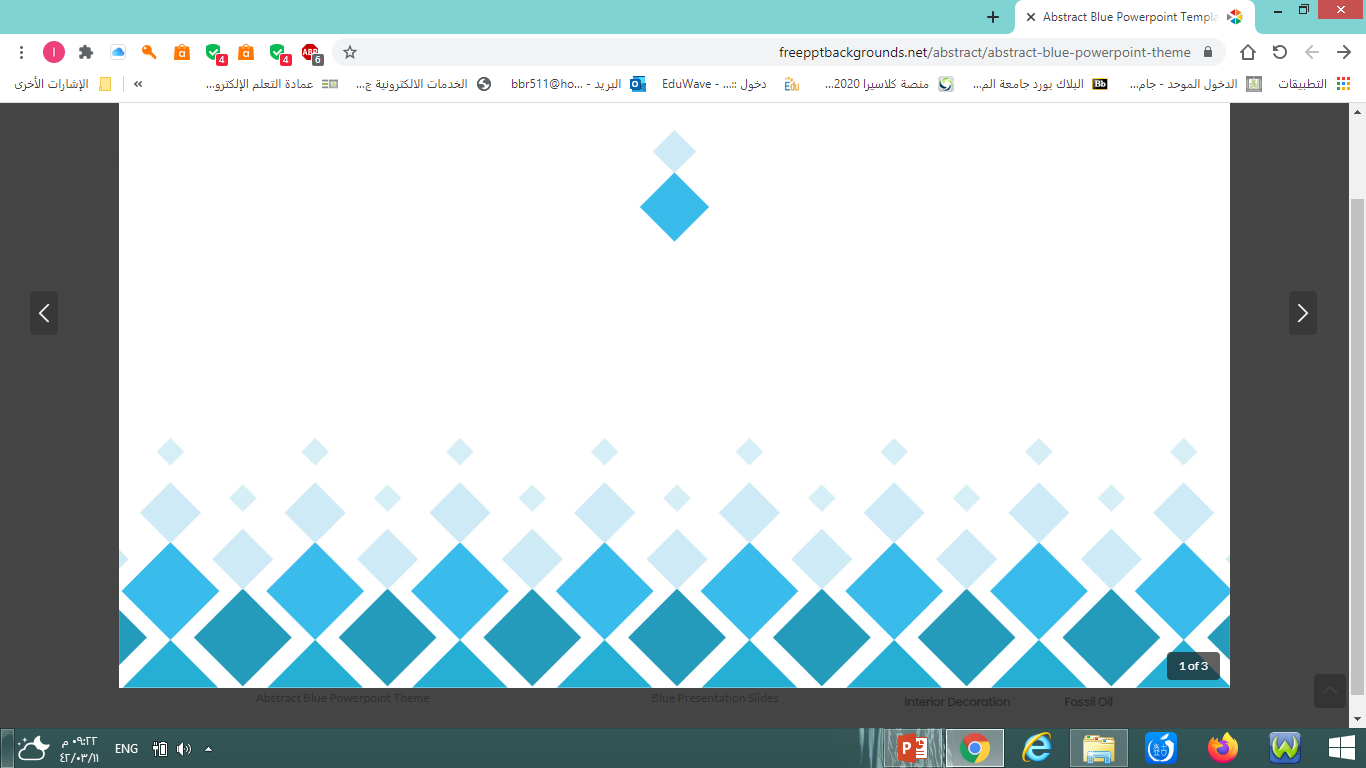 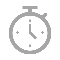 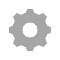 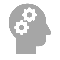 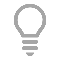 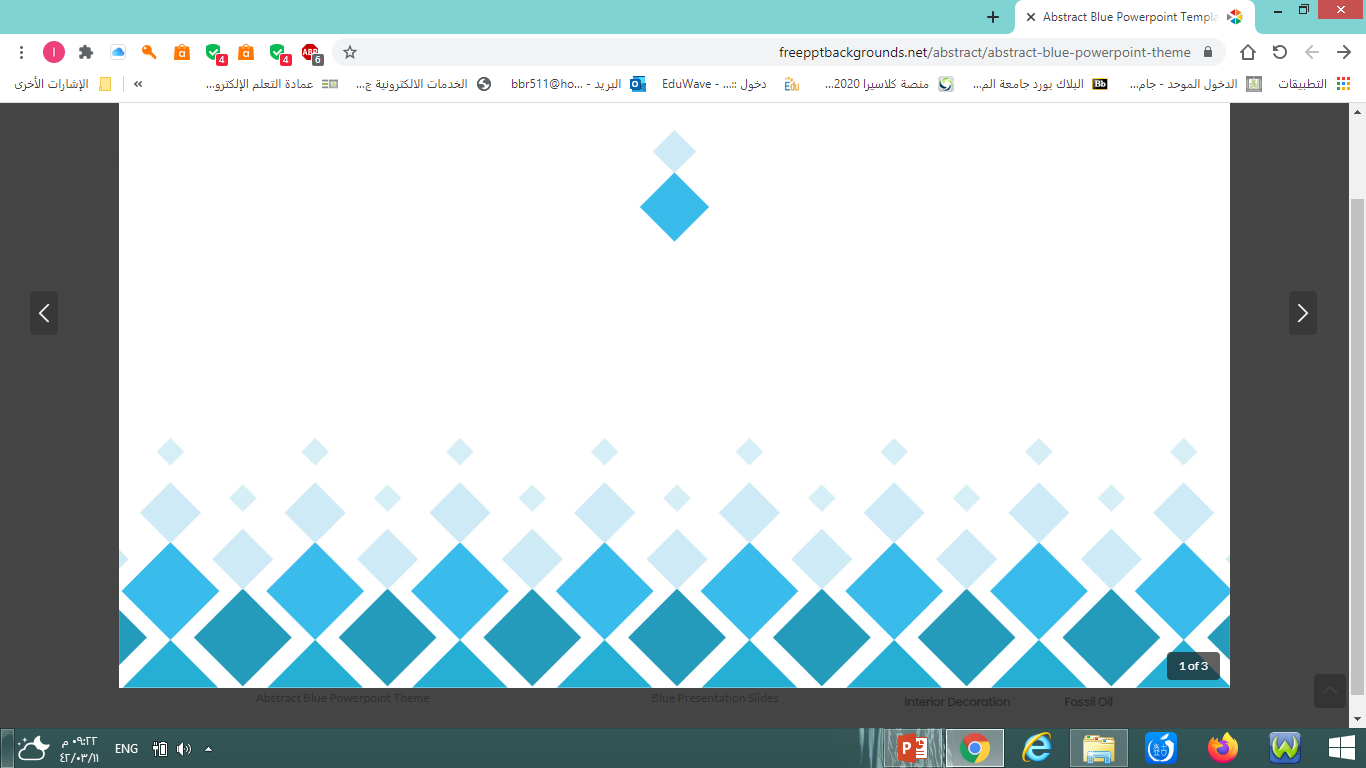 المملكة العربية السعودية
وزارة التعليم
الإدارة العامة للتعليم بمنطقة مكة المكرمة
الشؤون التعليمية 
إدارة الاختبارات والقبول
دليل أدوات القياس والتقويم في التعليم الإلكتروني
يجب مراعاة الطلبة ذوي الإعاقة في اعداد الاختبارات والمهمات بمنحهم نموذج مناسب لاحتياجاتهم ووضع الزمن المناسب لهم.
يجب إنشاء اختبار آخر في حال وجود طلبة متغيبين عن موعد الاختبار السابق وسبق لهم تقديم أعذارهم وقبولها. 
على المعلم التحقق من إعدادات الاختيار من حيث الدرجة المستحقة، موعد ظهور الاختبار، موعد ظهور التغذية الراجعة. 
يجب على المعلم مراجعة أسئلة الاختبارات في حال ورد من الطالب شكوى باحتساب الدرجة خاطئة لإجابته من النظام وتقديم التغذية الراجعة له.
إرشادات وضوابط إعداد الاختبارات الإلكترونية
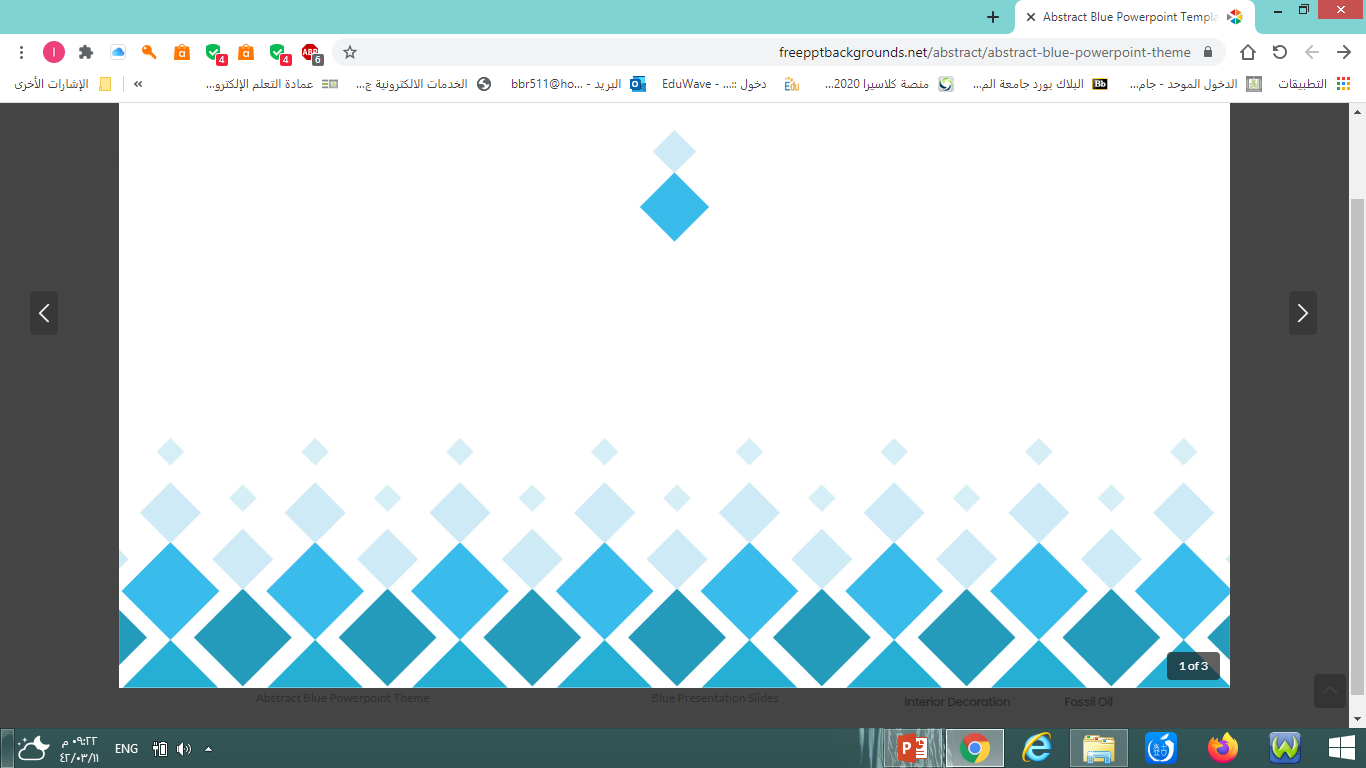 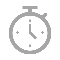 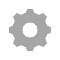 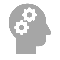 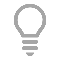 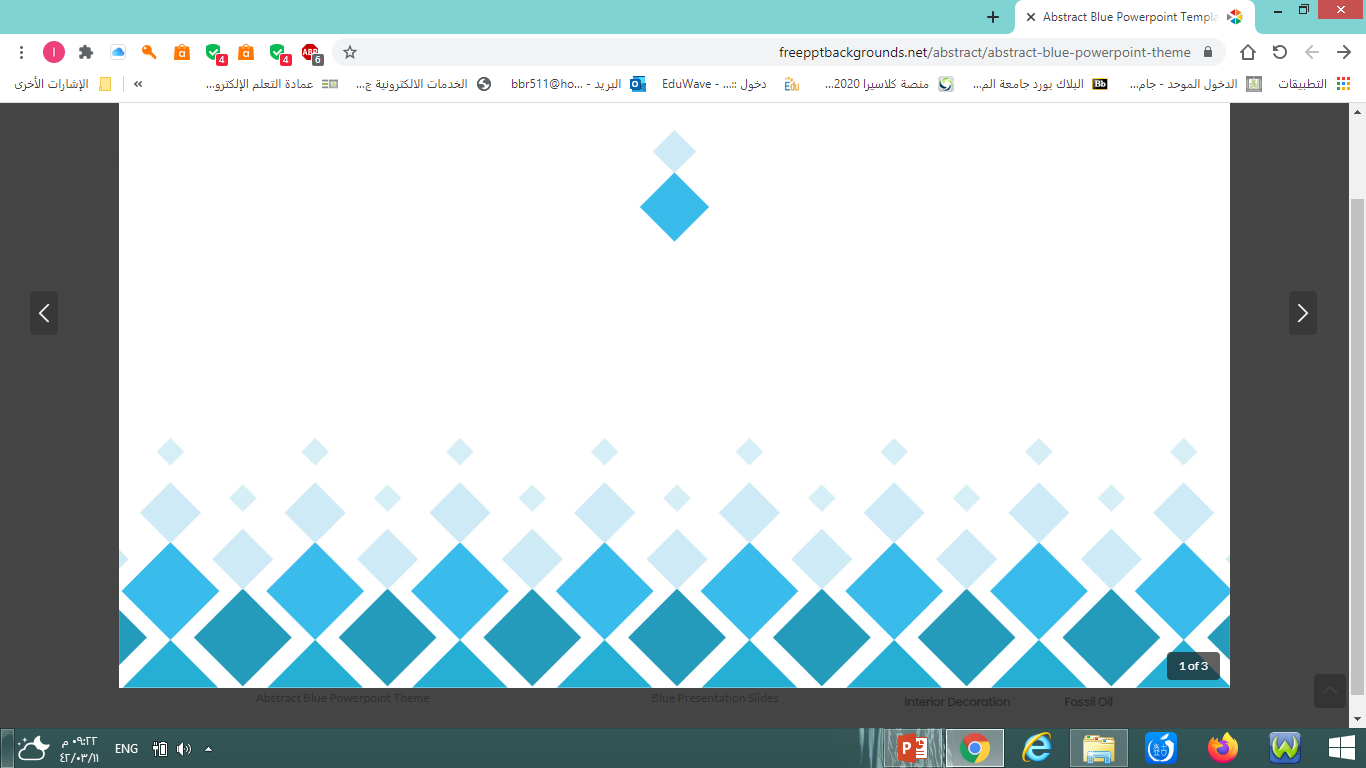 دليل أدوات القياس والتقويم في التعليم الإلكتروني
المملكة العربية السعودية
وزارة التعليم
الإدارة العامة للتعليم بمنطقة مكة المكرمة
الشؤون التعليمية 
إدارة الاختبارات والقبول
بنوك الأسئلة : 

       بنك أسئلة لكافة المواد الدراسية يضم اكثر من 100 ألف سؤال محكم ويتيح ا للمعلم أضافة أسئلته الإلكترونية من عدة أنواع (الاختيار من متعدد ، والصواب والخطأ، والاختيارات المتعددة، والترتيب، والمزاوجة، واكمال الفراغ، والأسئلة المقالية)، ويكون نطاق استخدام هذه الأسئلة للمعلم مع طلابه وبعد تحكيمها من المشرف المتخصص في المادة الدراسية ويتاح استخدامها في البنك لكافة المعلمين الأقران في نفس المادة الدراسية.
أدوات متاحة على منصة مدرستي
أدوات التقويم الإلكترونية على المنصات التعليمية
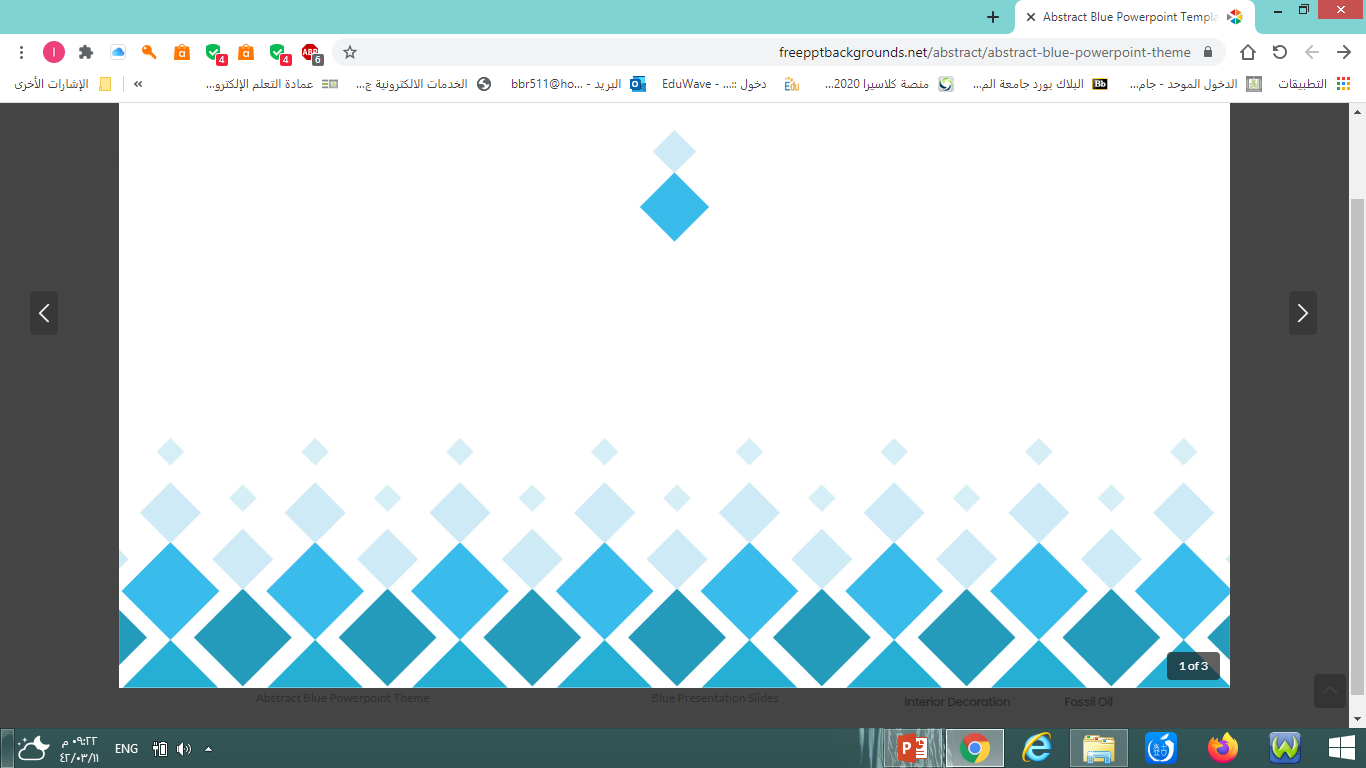 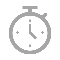 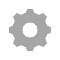 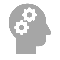 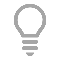 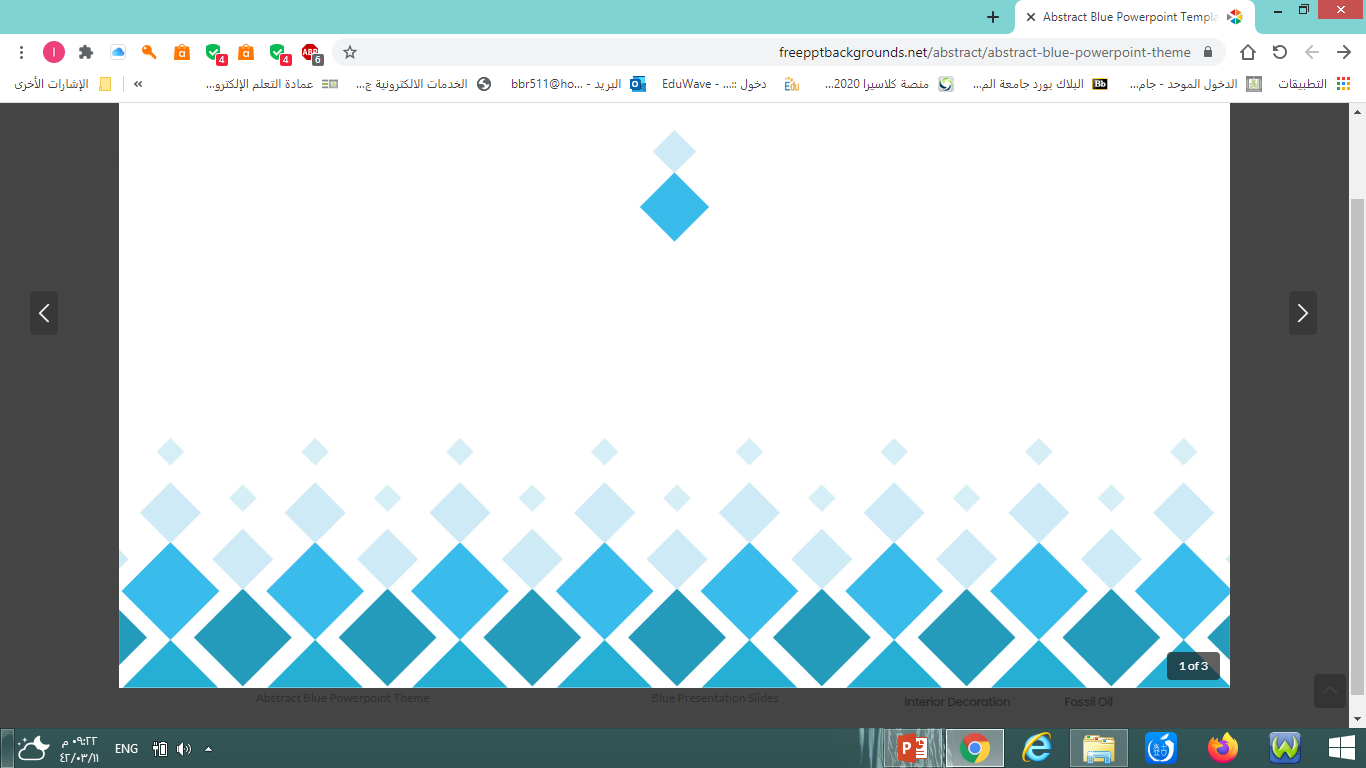 المملكة العربية السعودية
وزارة التعليم
الإدارة العامة للتعليم بمنطقة مكة المكرمة
الشؤون التعليمية 
إدارة الاختبارات والقبول
دليل أدوات القياس والتقويم في التعليم الإلكتروني
الواجبات الإلكترونية: 

   خدمة تمكن المعلم من انشاء واجبات الكترونية ومهمات أدائية للطلاب ويتم تسليمها للمعلم عبر الحل الآلي المباشر وتصحح آلية من النظام أو عن طريق ملف ويقوم المعلم بتصحيحها ورصد الدرجة وفق الاعدادات التي تم ضبطها لهذا الواجب، وهي أيضا تمكن الطالب من تسجيل صوته وضغطه بأحد برامج الضغط winzip وارساله كملف للتقييم من قبل المعلم بما لا يتجاوز حجمه 10 ميجابايت.
أدوات متاحة على منصة مدرستي
أدوات التقويم الإلكترونية على المنصات التعليمية
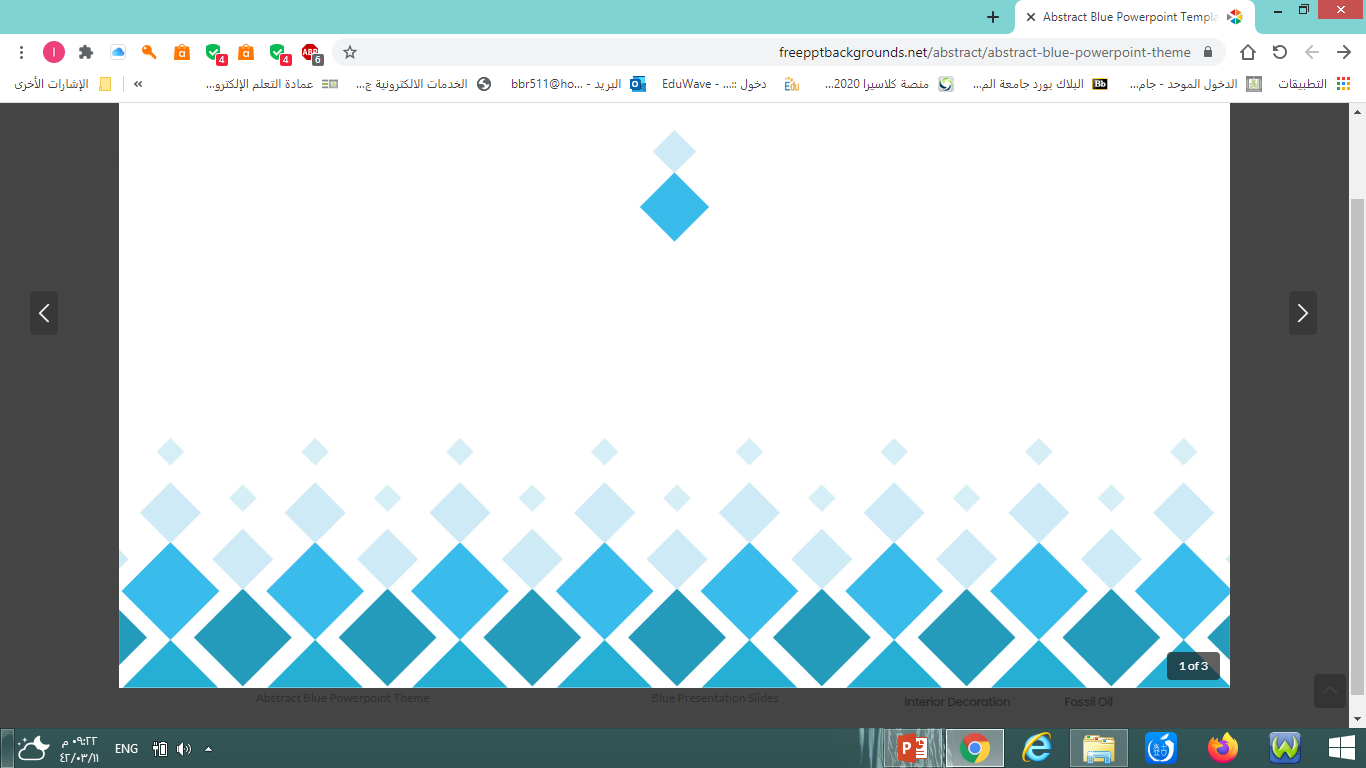 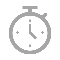 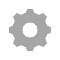 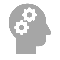 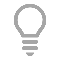 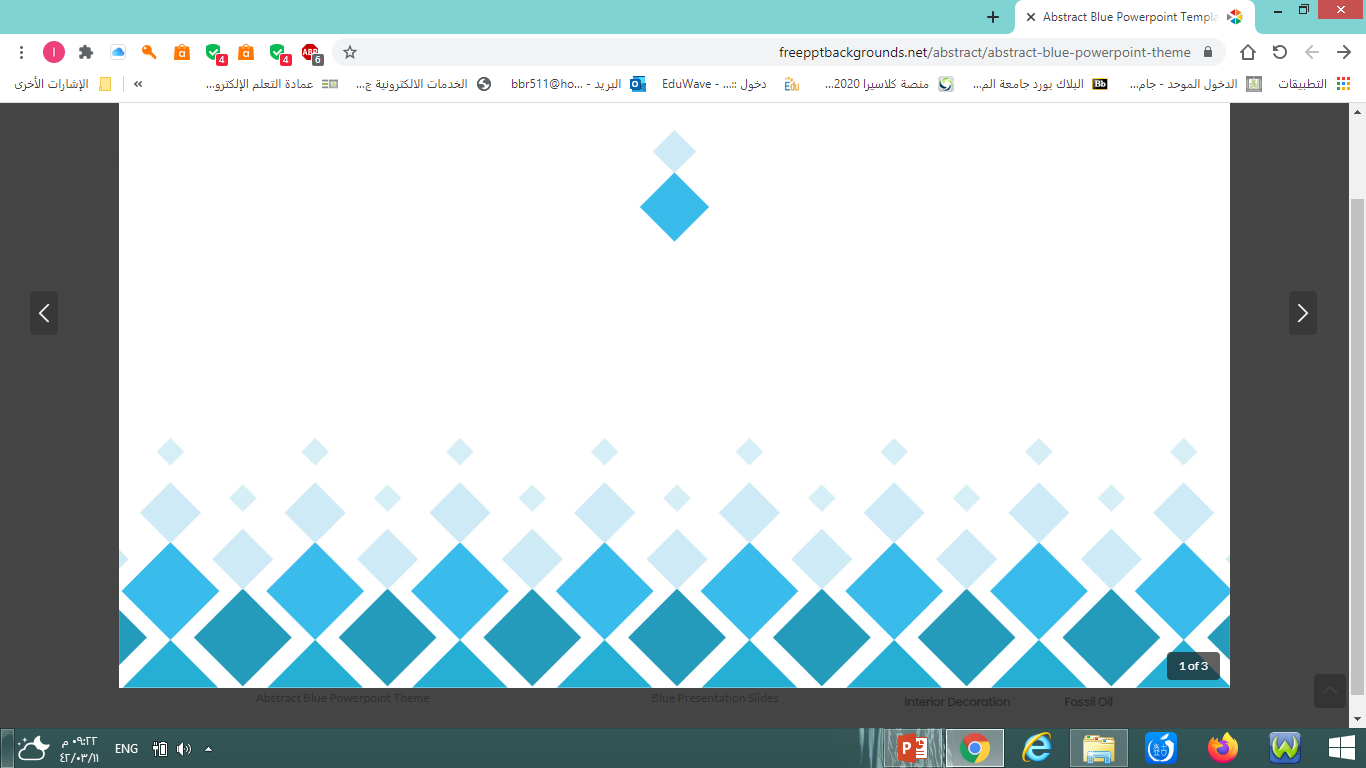 المملكة العربية السعودية
وزارة التعليم
الإدارة العامة للتعليم بمنطقة مكة المكرمة
الشؤون التعليمية 
إدارة الاختبارات والقبول
دليل أدوات القياس والتقويم في التعليم الإلكتروني
الاختبارات الإلكترونية : 

    خدمة تمكن المعلم من انشاء اختبارات الكترونية ونشرها للطلاب ا لحلها وارسالها حسب الموعد المحدد من المعلم وتصحح آلية من النظام الأسئلة الموضوعية ومن المعلم للأسئلة المقالية .
أدوات متاحة على منصة مدرستي
أدوات التقويم الإلكترونية على المنصات التعليمية
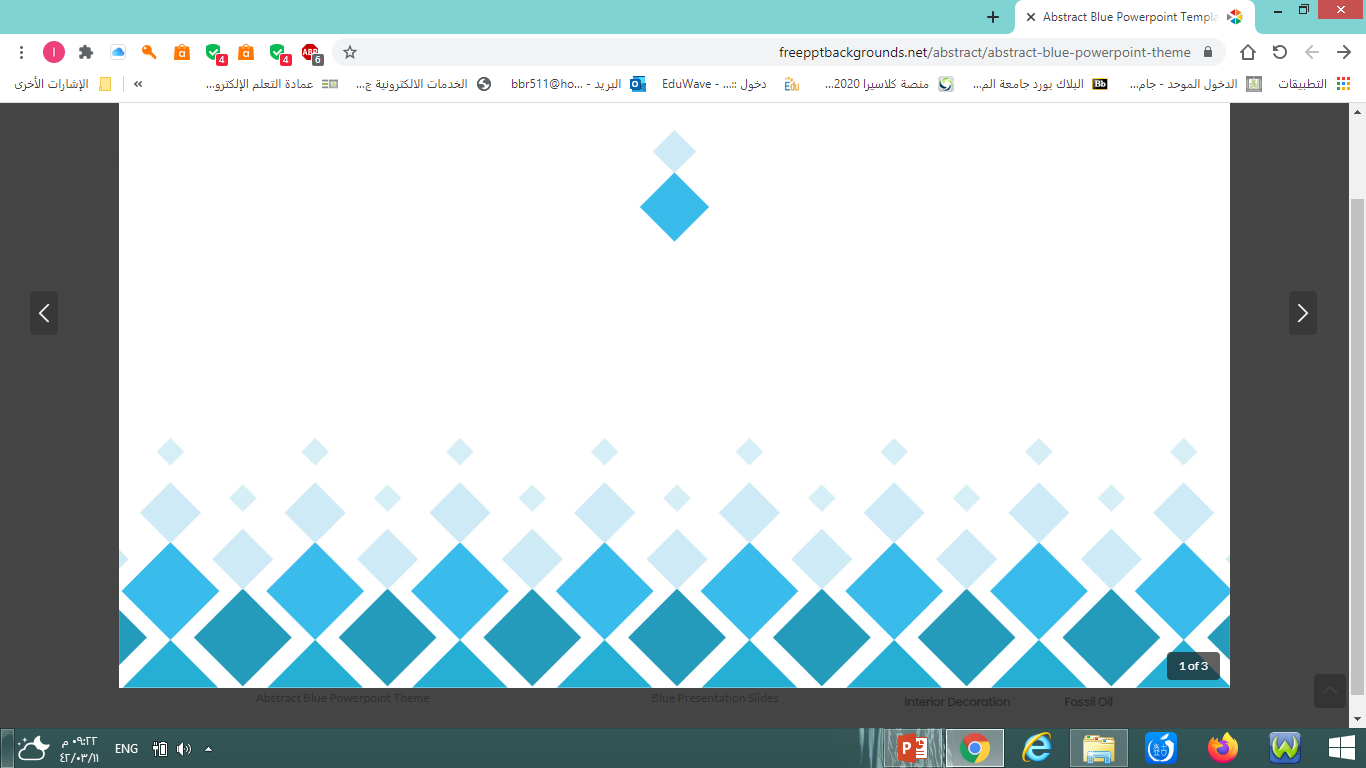 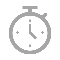 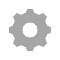 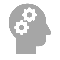 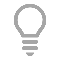 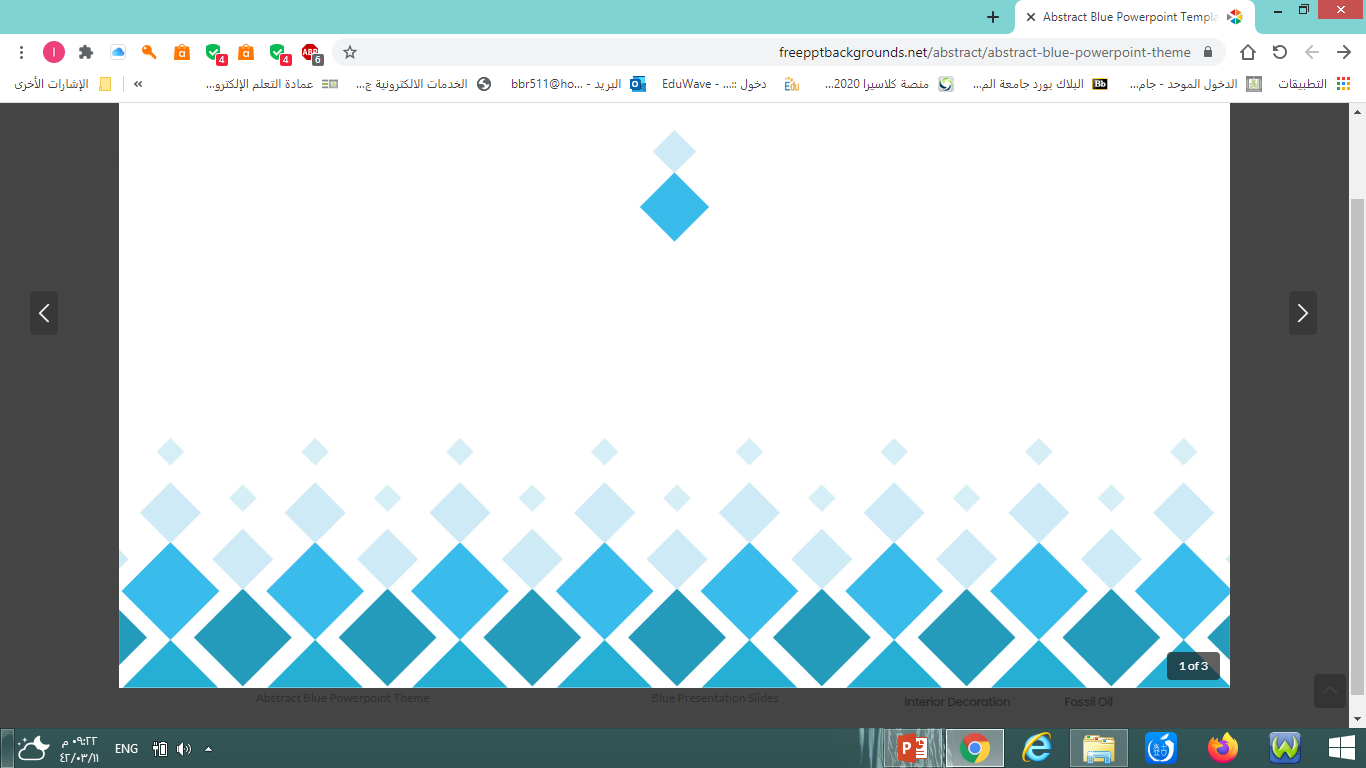 المملكة العربية السعودية
وزارة التعليم
الإدارة العامة للتعليم بمنطقة مكة المكرمة
الشؤون التعليمية 
إدارة الاختبارات والقبول
دليل أدوات القياس والتقويم في التعليم الإلكتروني
الأنشطة المدرسية (قريبا سيتم اطلاقها): 

     خدمة تمكن المعلم من توفير مهمات أدائية للطلاب وتسليمها وفق الاعدادات المطلوبة منهم بحسب التصنيفات المتاحة من قائد المدرسة لهذه الأنشطة التي يتم تفعيلها وأيضا بحسب طبيعة المادة الدراسية .
أدوات متاحة على منصة مدرستي
أدوات التقويم الإلكترونية على المنصات التعليمية
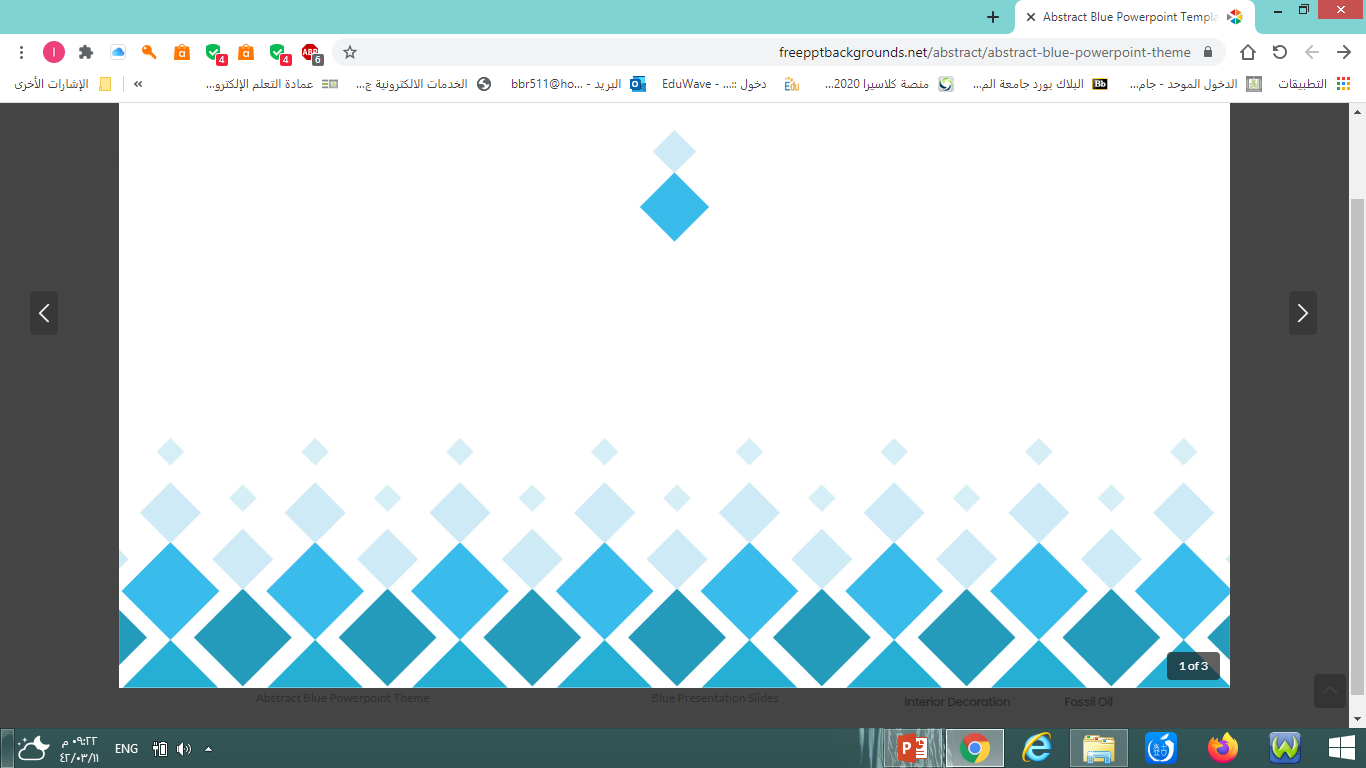 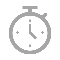 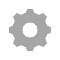 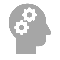 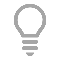 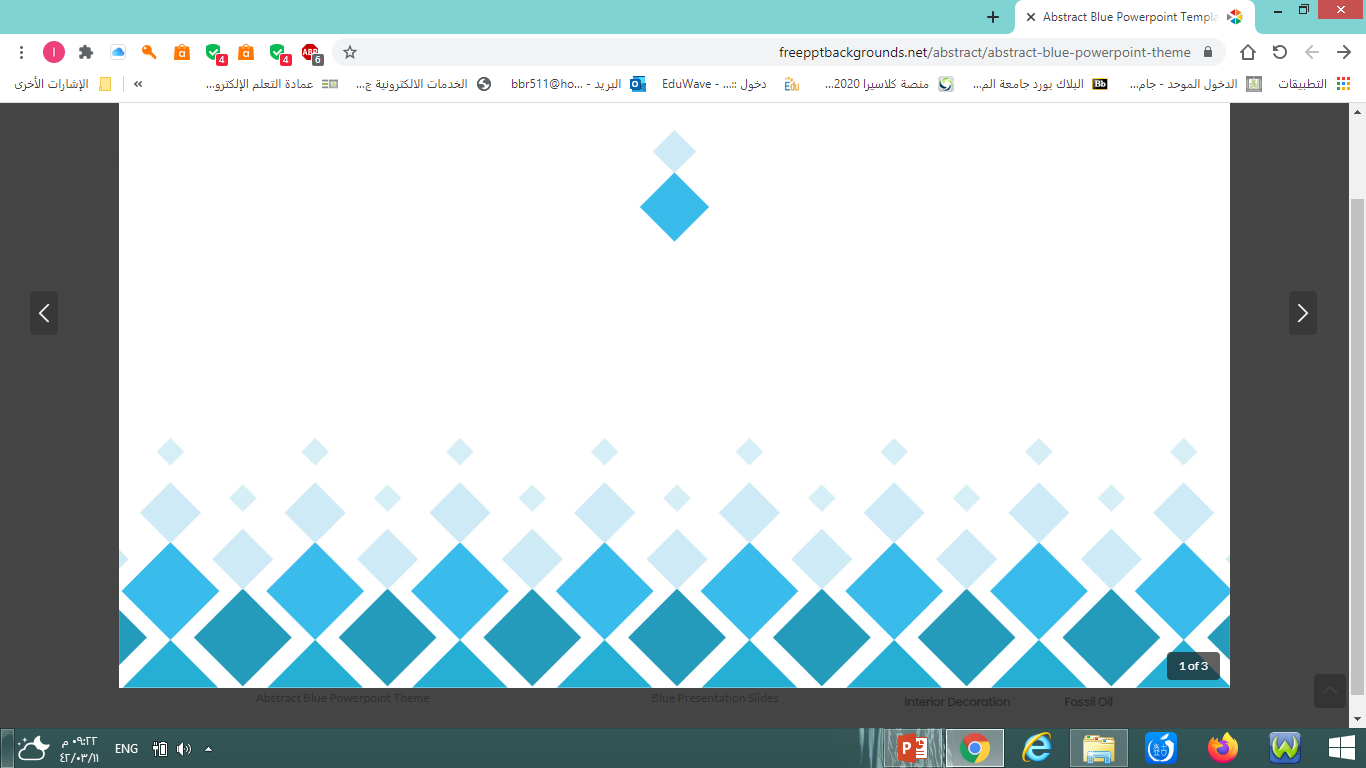 المملكة العربية السعودية
وزارة التعليم
الإدارة العامة للتعليم بمنطقة مكة المكرمة
الشؤون التعليمية 
إدارة الاختبارات والقبول
دليل أدوات القياس والتقويم في التعليم الإلكتروني
مايكروسفت Forms: 
أداة تتيح للمعلم إنشاء نموذج اختبار الكتروني ونشره للطلاب. 
مايكروسفت One Note: 
أداة تتيح للطلاب انشاء ملفات الأعمال (الإنجاز) عليه وكذلك تتيح للمعلم الاطلاع عليها وتقييمها .
مايكروسفت  Word /  PowerPoint  /  Excel  : 
حزمة مايكروسوفت أوفيس والتي تتيح للمعلم استخدامها في تسليم البحوث والمقالات والعروض التقديمية والجداول الحسابية والمهمات الأدائية كملفات يقوم المعلم بتقييمها.
(2) أدوات متاحة ضمن حزمة مايكروسوفت أوفيس 365
أدوات ضمن حزمة مايكروسوفت أوفيس 365
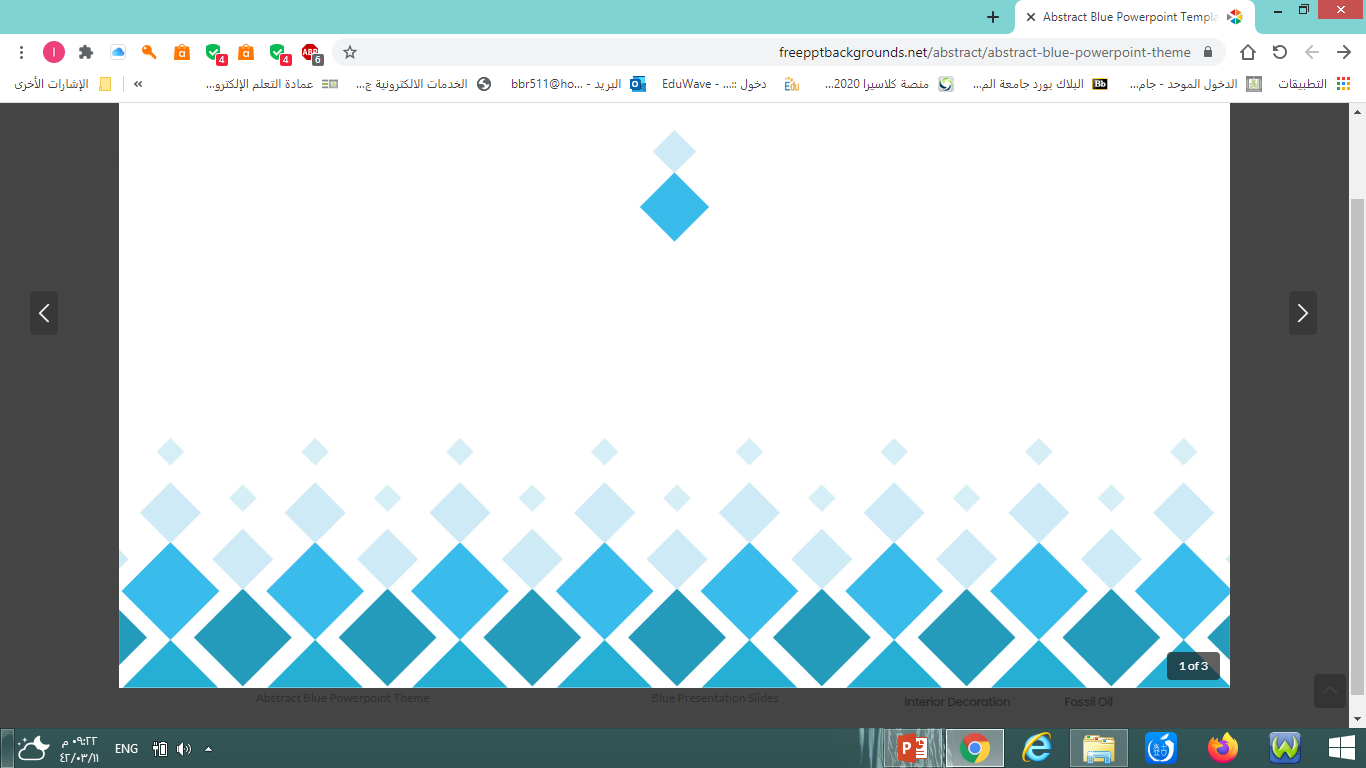 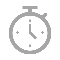 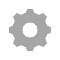 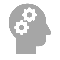 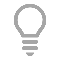 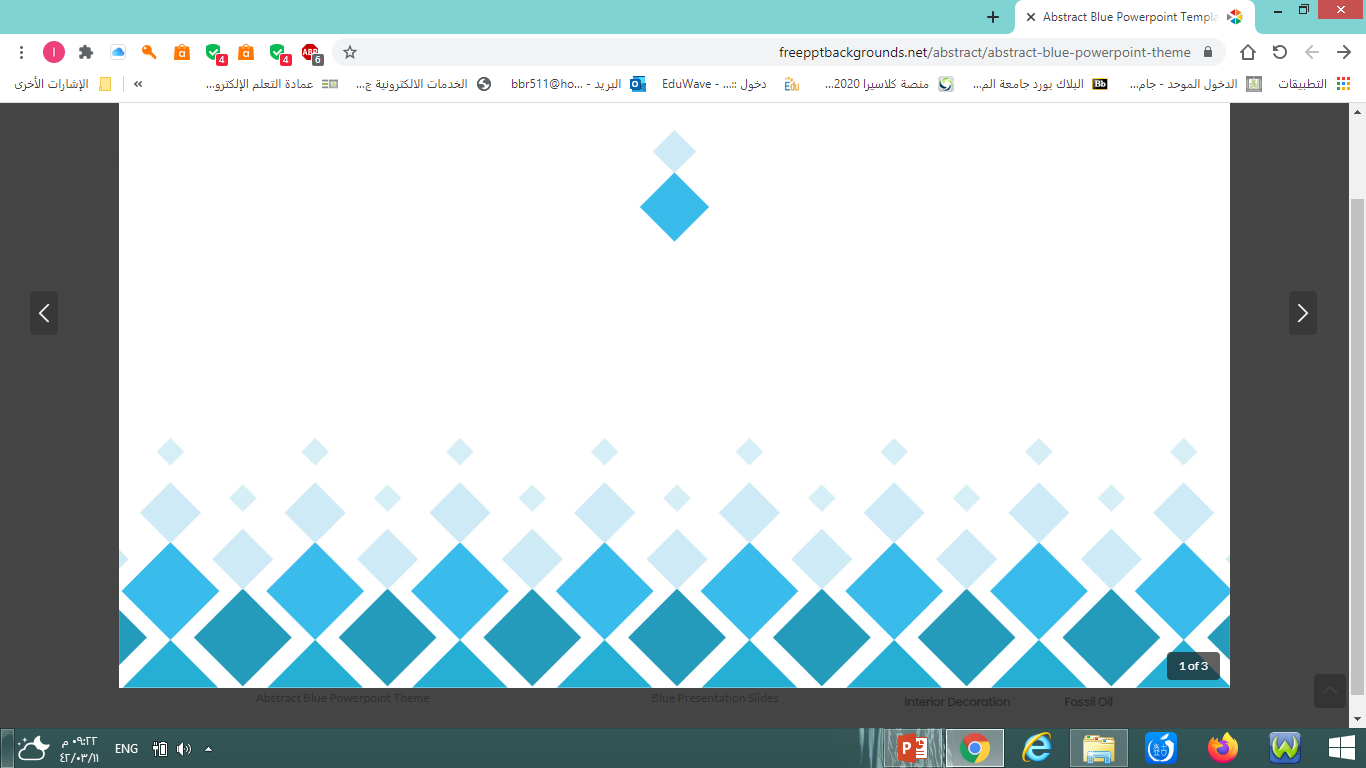 المملكة العربية السعودية
وزارة التعليم
الإدارة العامة للتعليم بمنطقة مكة المكرمة
الشؤون التعليمية 
إدارة الاختبارات والقبول
دليل أدوات القياس والتقويم في التعليم الإلكتروني
مايكروسوفت Sway: 
أداة تتيح إنشاء العروض التفاعلية المتقدمة عليها كأحد المهمات الادائية التي يمكن للمعلم تقييم الطالب عليها .
مايكروسفت Teams: 
أداة تتيح للمعلم والطالب انشاء لقاء فردي بما يسمح لأداء الاختبارات الشفوية وكذلك تسجيل الصوت من خلاله لأغراض التقويم .
مايكروسوفت  - teams Assignments : 
أداة تتيح للمعلم إنشاء نموذج اختبار الكتروني ويقوم بالتصحيح الآلي للاختبارات الموضوعية. 
 مايكروسوفت OneNote classrooms -  teams:
أداة تتيح للمعلم إنشاء ملفات إنجاز إلكترونية للطلاب .
(2) أدوات متاحة ضمن حزمة مايكروسوفت أوفيس 365
أدوات ضمن حزمة مايكروسوفت أوفيس 365
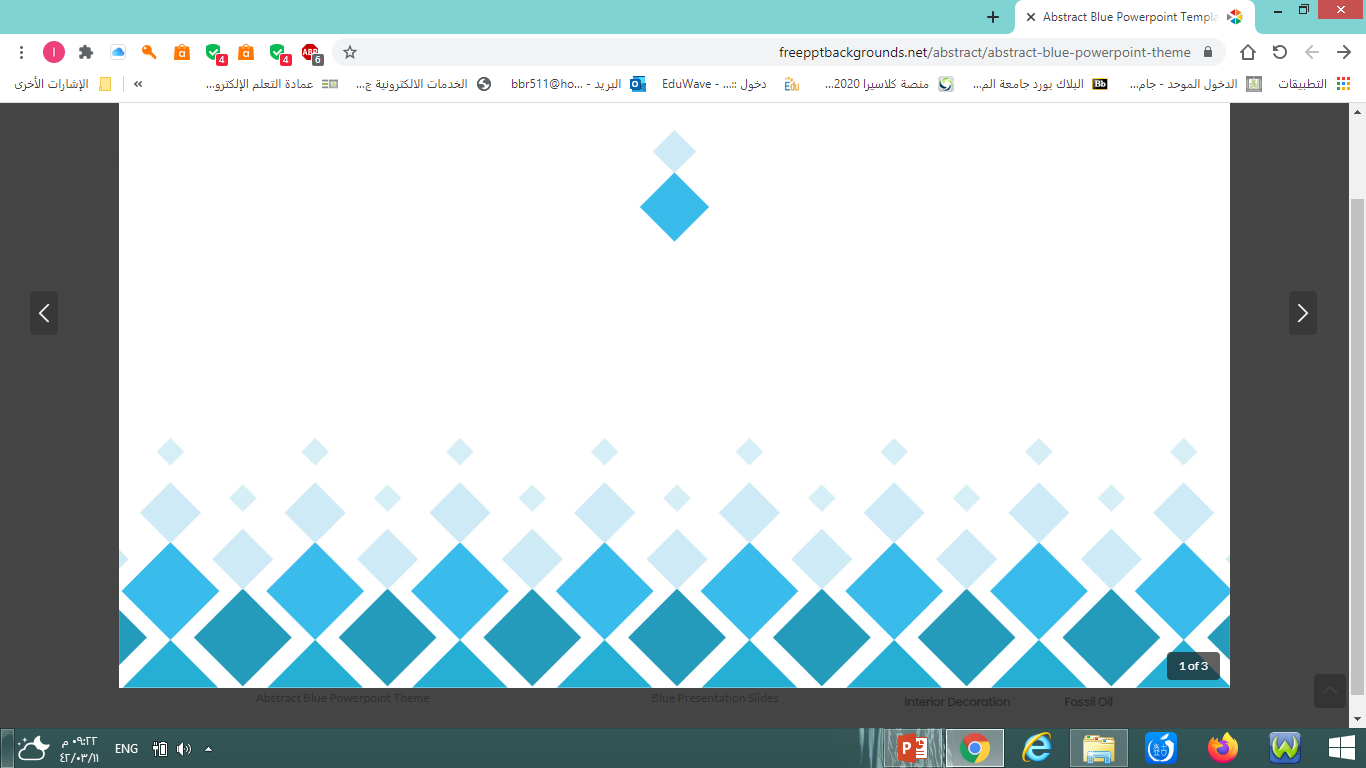 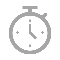 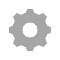 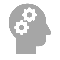 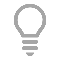 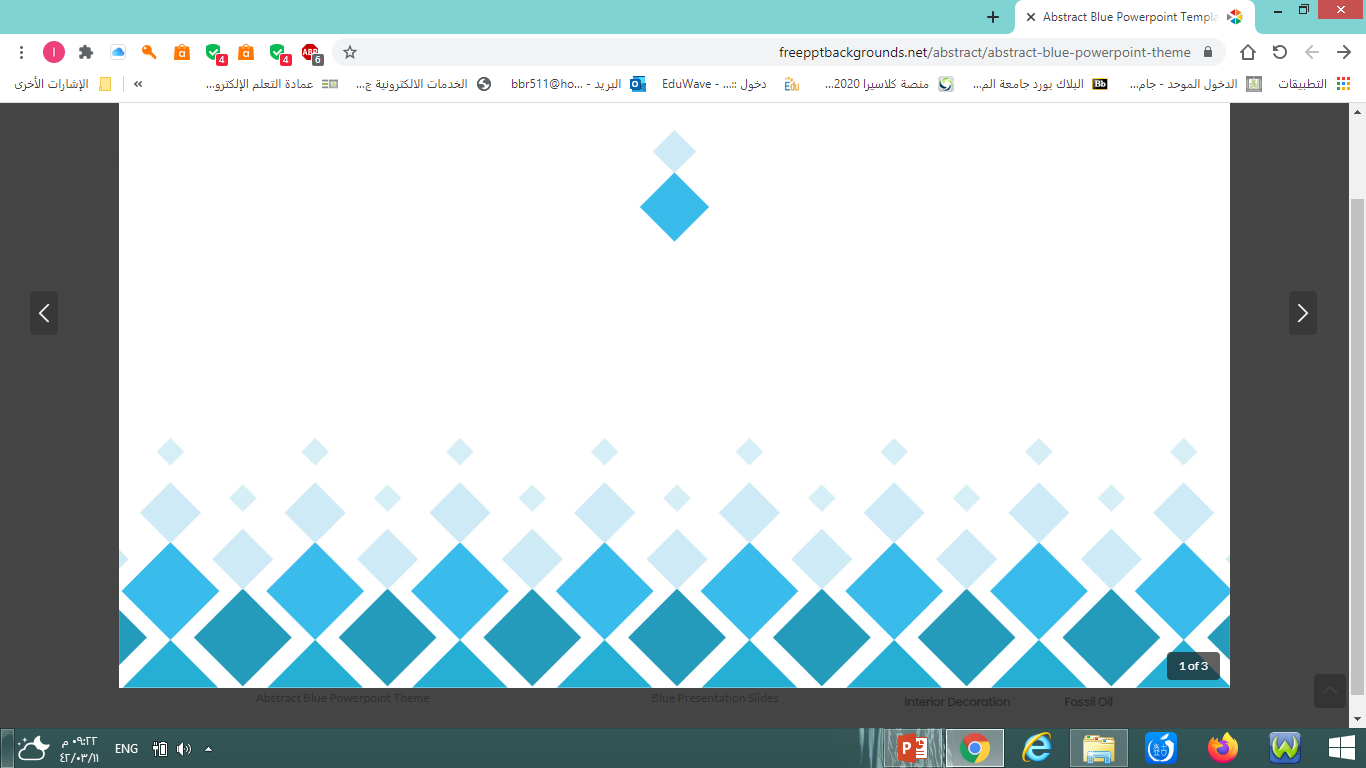 المملكة العربية السعودية
وزارة التعليم
الإدارة العامة للتعليم بمنطقة مكة المكرمة
الشؤون التعليمية 
إدارة الاختبارات والقبول
دليل أدوات القياس والتقويم في التعليم الإلكتروني
مايكروسوفت OneDrive: 
مساحة تخزينية تعادل 1TB لكل طالب ومعلم تمكنه من رفع الملفات عليها ومشاركتها الطلاب أو المعلمين، مثال: يمكن للطالب تنفيذ مشروع أو مهمة أدائية أو تسجيل تسميع القرآن وتخزينه على OneDrive ومشاركة الرابط مع المعلم عبر تيمز أو البريد الإلكتروني أو الاطلاع على الملفات التي تم مشاركته فيها .
البريد الإلكتروني: 
من خلاله يتمكن الطالب أو المعلم ارسال تنبيهات أو تكليفات أو التواصل بشكل مباشر مع الطلاب جميعا او مجموعة محددة من الطلاب.
(3) أدوات داعمة:
أدوات داعمة
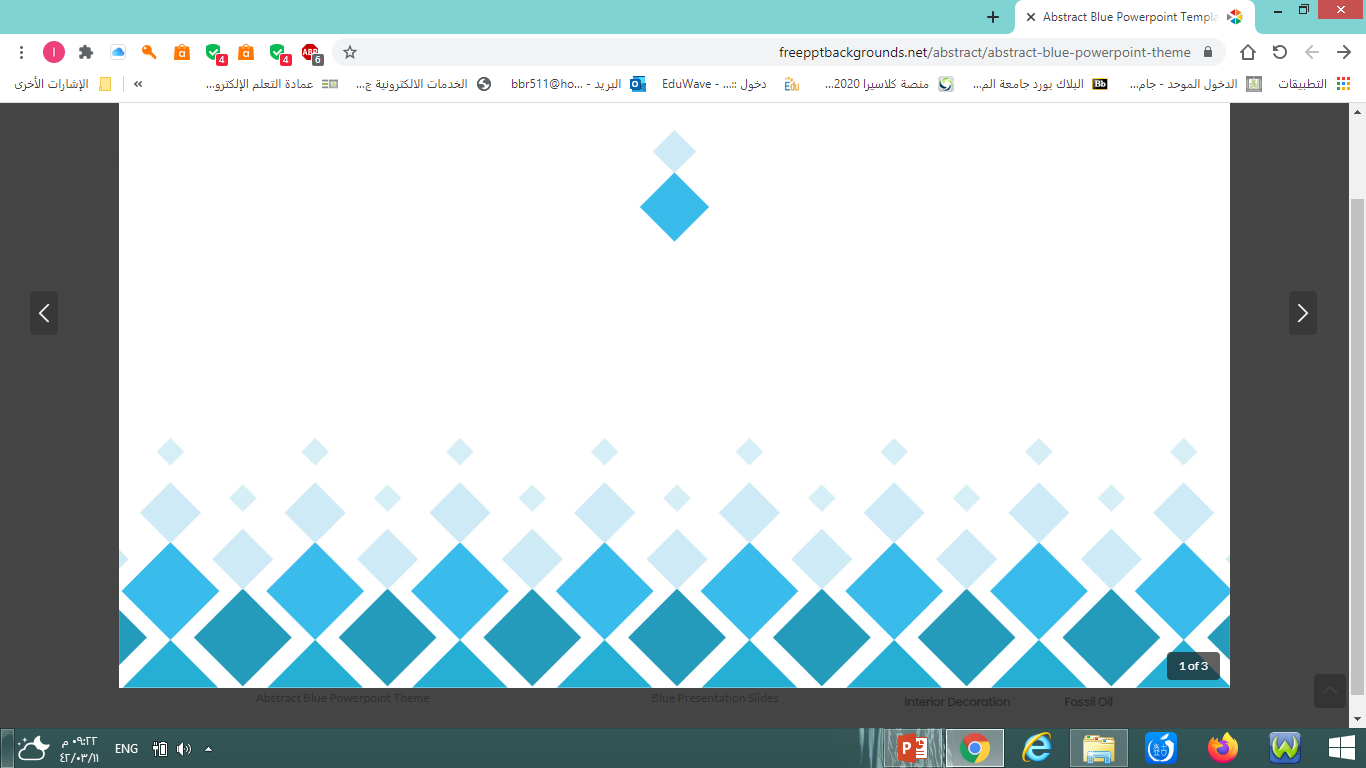 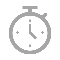 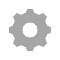 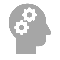 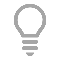 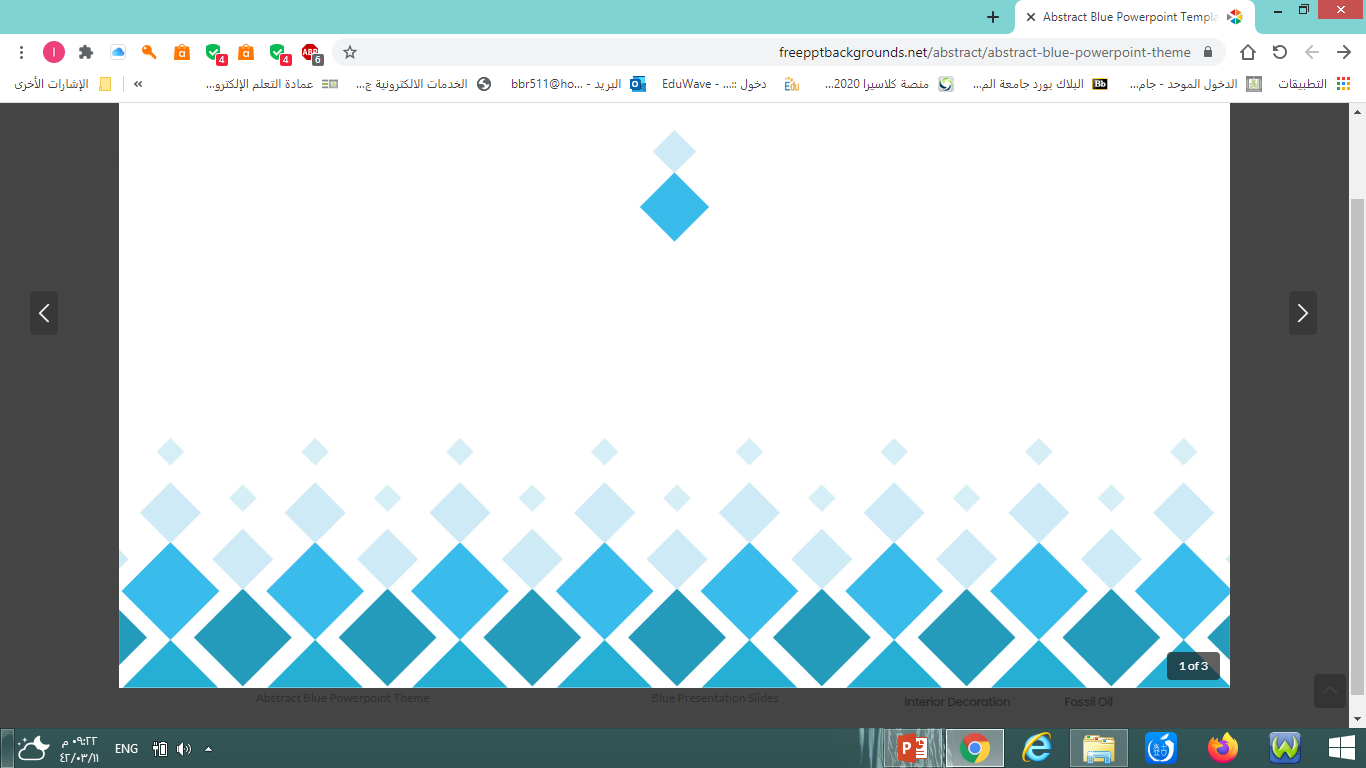 المملكة العربية السعودية
وزارة التعليم
الإدارة العامة للتعليم بمنطقة مكة المكرمة
الشؤون التعليمية 
إدارة الاختبارات والقبول
دليل أدوات القياس والتقويم في التعليم الإلكتروني
يمكن للطالب الذي يواجه مشكلة في الدخول لمنصة مدرستي ولكنه يتمكن من حضور الفصول الافتراضية عبر برنامج تيمز التواصل مع معلم المادة وادارة المدرسة لتوفير بدائل التقويم على أحد برامج الحزمة. 

يمكن للطالب الذي لم يتوفر لديه جهاز دائم أو شبكة انترنت مستقرة التواصل مع إدارة المدرسة أو مكتب التعليم أو إدارة التعليم لبحث سبل توفير جهاز او موقع قريب من مقر سكنه الحالي بالتنسيق مع الجهات المعنية لأداء الاختبارات الإلكترونية والشفوية عبر الأدوات المتاحة على مايكروسوفت تيمز من أي جهاز محمول في وقت محدد متفق عليه.
(1) حزمة مايكروسوفت أوفيس :
البدائل المتاحة لمن لم يتمكن من الدخول على منصة مدرستي
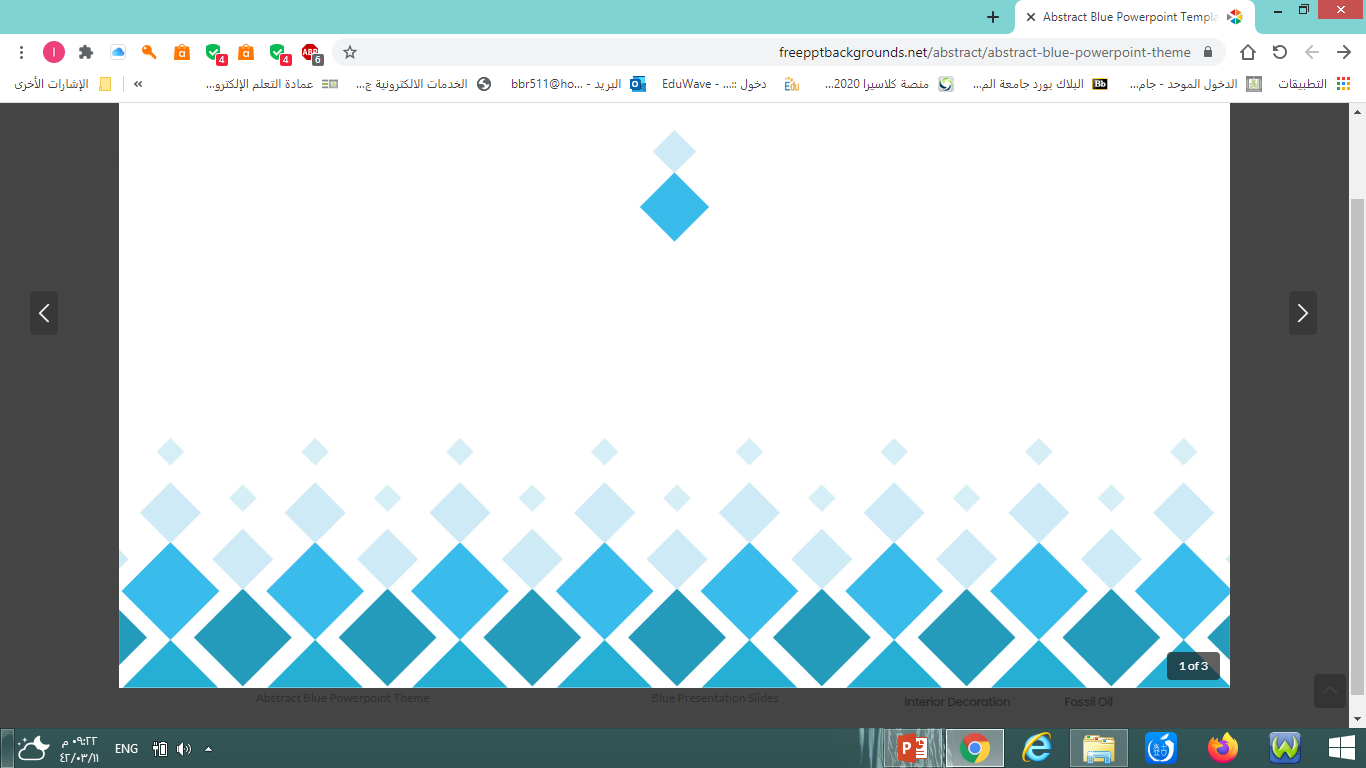 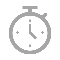 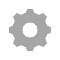 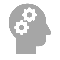 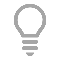 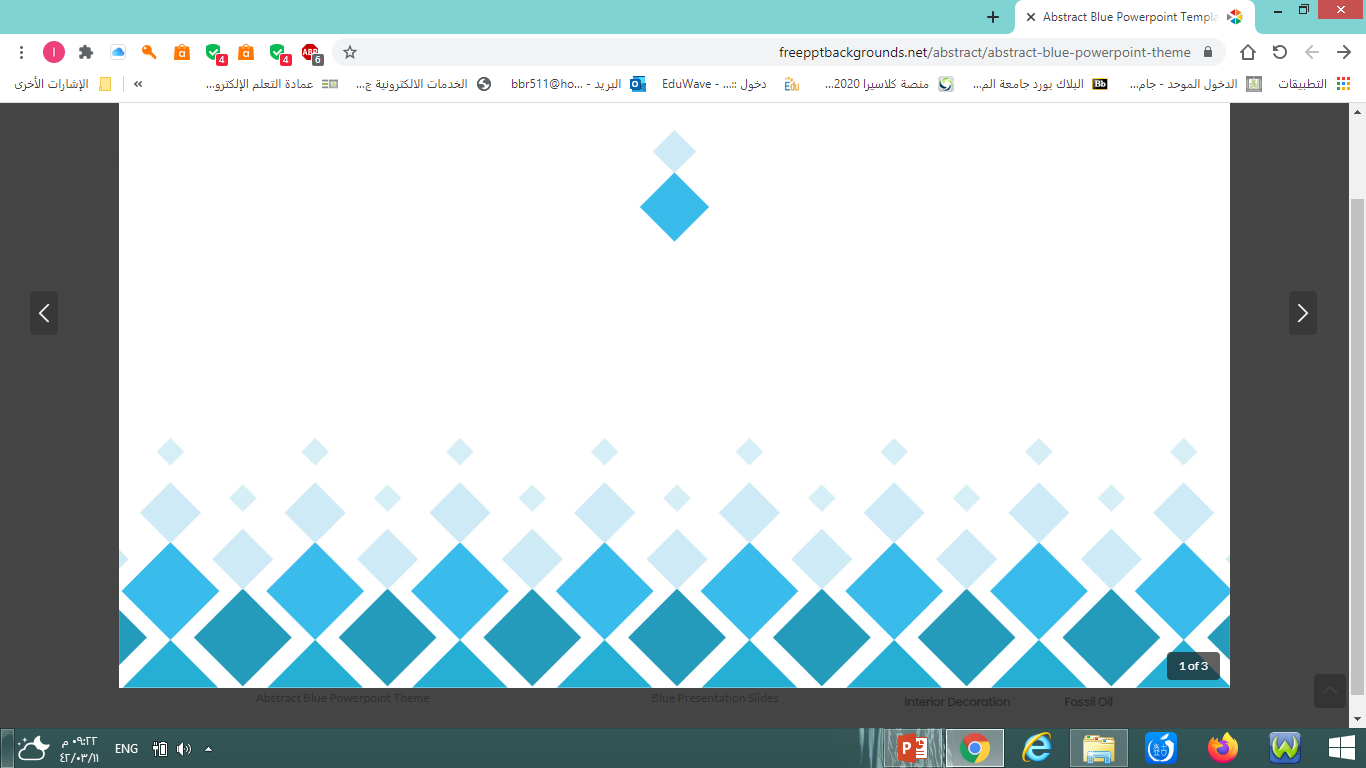 المملكة العربية السعودية
وزارة التعليم
الإدارة العامة للتعليم بمنطقة مكة المكرمة
الشؤون التعليمية 
إدارة الاختبارات والقبول
دليل أدوات القياس والتقويم في التعليم الإلكتروني
يمكن للطلاب الذين لم تتوفر لهم حسابات مايكرسوفت أوفيس بعد لأي سبب كان أو لم يتمكنوا من الدخول للمنصة أو الوصول لحزمة مايكروسوفت لعدم توفر أجهزة أو انترنت أو لأي سبب كان زيارة المدرسة واستلام المهمات الأدائية و الاختبارات المنزلية من المعلم وأدائها في المنزل واعادة تسليمها في الوقت المتفق عليه مع معلم المادة مرة أخرى للمدرسة .

وفي حالة وجود الطالب في مدينة غير المدينة التي تقع فيها مدرسته يمكن التواصل مع إدارة المدرسة لإرسال المهمات الأدائية والواجبات والاختبارات المنزلية بأحد الوسائل الالكترونية المتاحة.
(2) زيارة مدرسية:
البدائل المتاحة لمن لم يتمكن من الدخول على منصة مدرستي
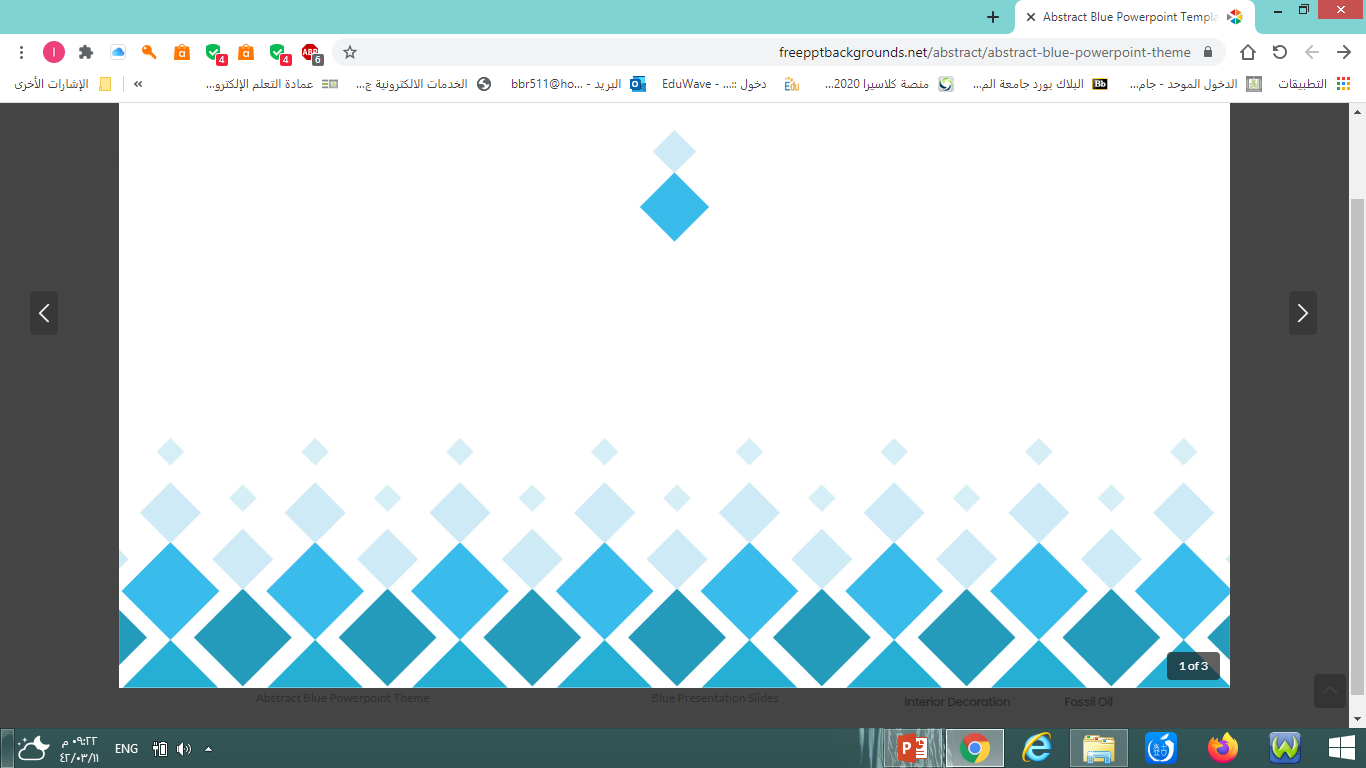 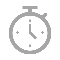 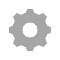 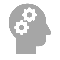 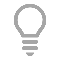 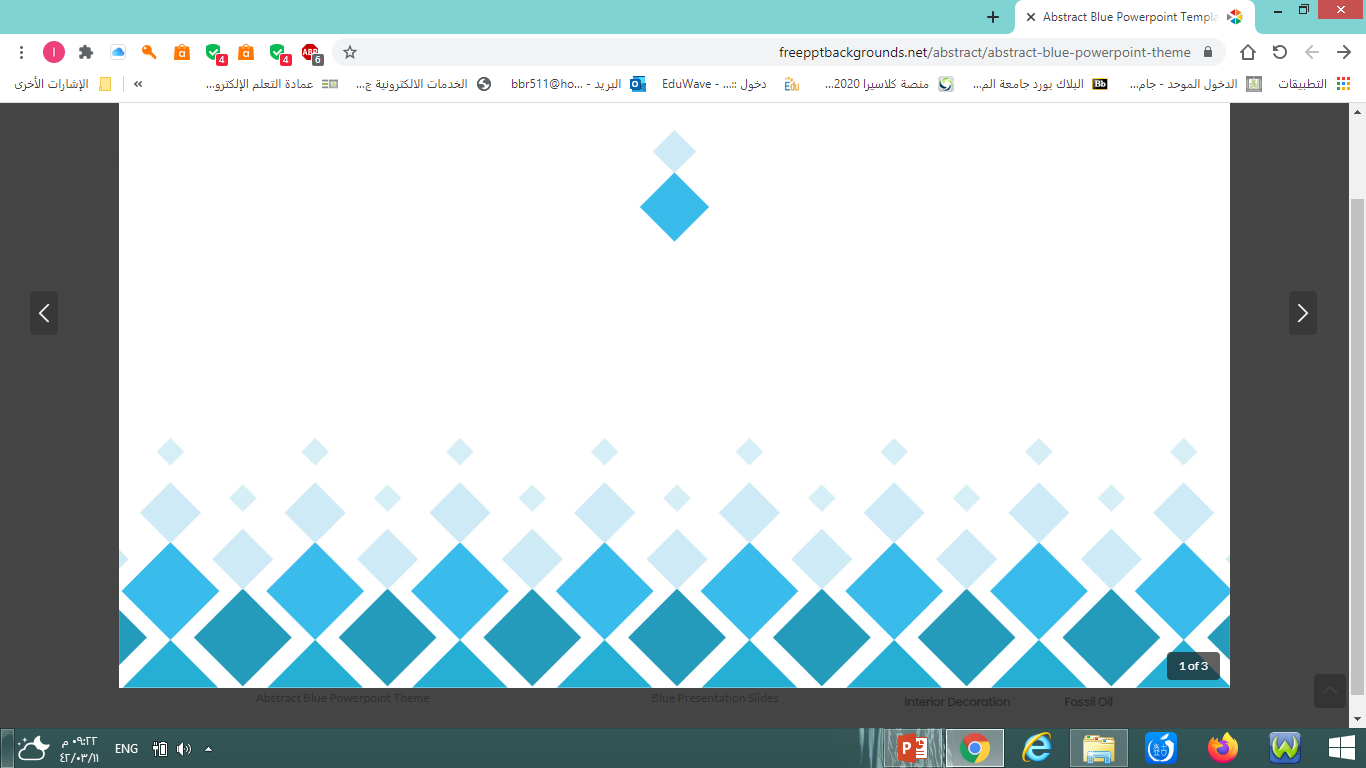 المملكة العربية السعودية
وزارة التعليم
الإدارة العامة للتعليم بمنطقة مكة المكرمة
الشؤون التعليمية 
إدارة الاختبارات والقبول
دليل أدوات القياس والتقويم في التعليم الإلكتروني
في حال تعذر الوصول للطلاب أو تقويمهم لأي سبب، يجب رفع بيانات الطلاب وأولياء أمورهم اللجان التنفيذية المختصة بإدارة التعليم لمتابعة الحالة واتخاذ الاجراء الصحيح فيها بعد رفع تقرير مفصل عن الحالة.
(3) التصعيد لإدارة التعليم:
البدائل المتاحة لمن لم يتمكن من الدخول على منصة مدرستي
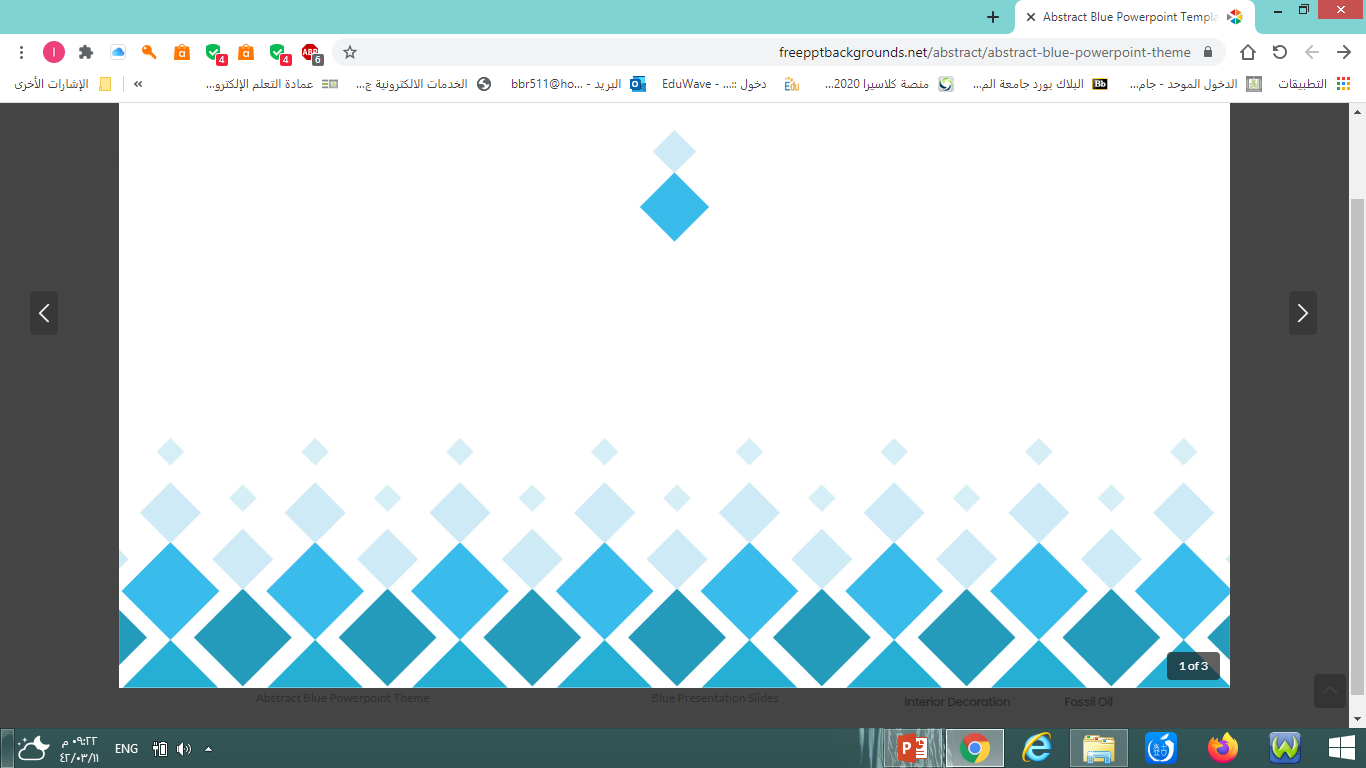 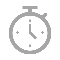 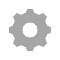 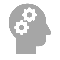 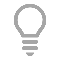 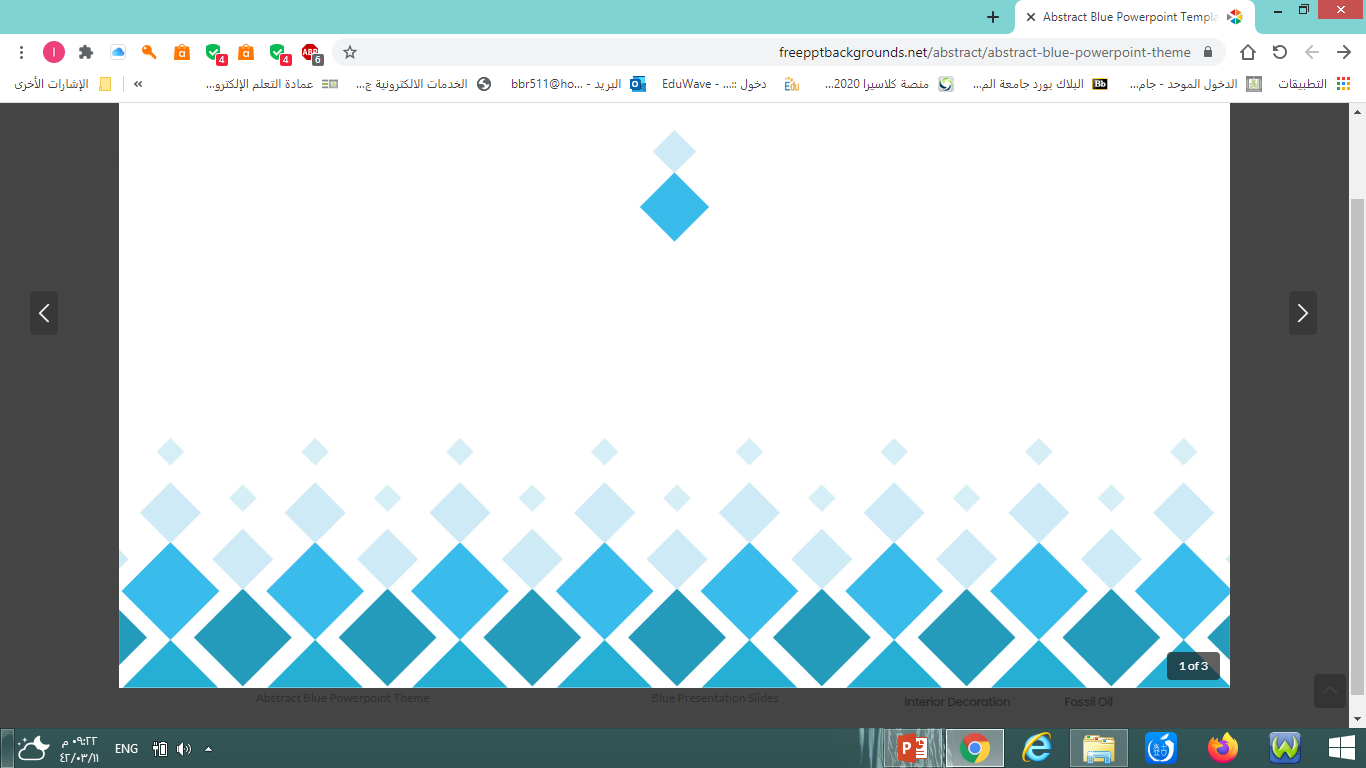 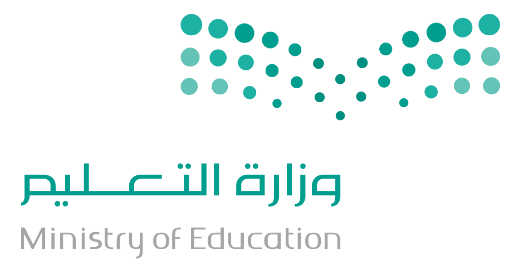 المملكة العربية السعودية
وزارة التعليم
الإدارة العامة للتعليم بمنطقة مكة المكرمة
الشؤون التعليمية 
إدارة الاختبارات والقبول
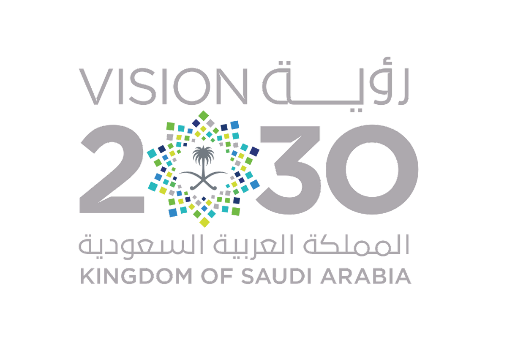 البروتوكولات الوقائية لأداء الاختبارات بالمدارس
الإصدار الأول:2020سبتمبر
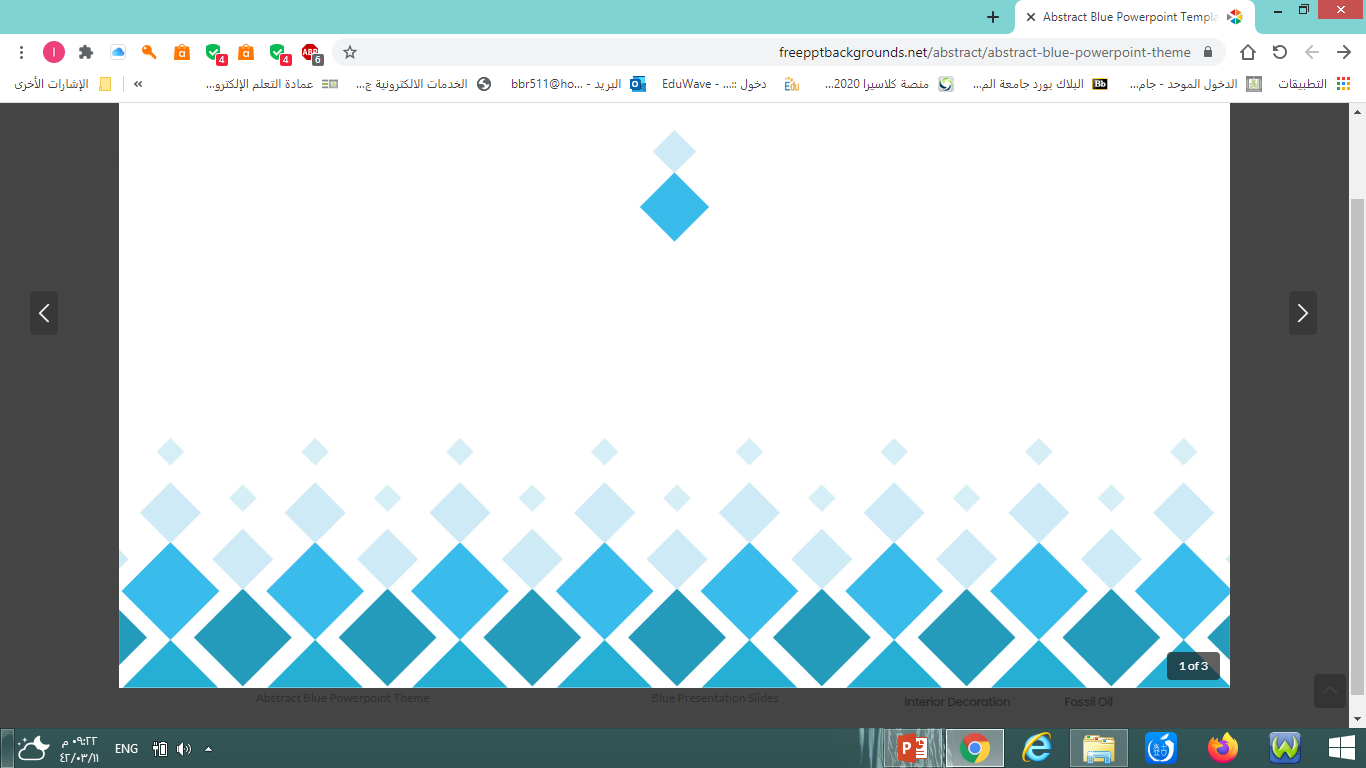 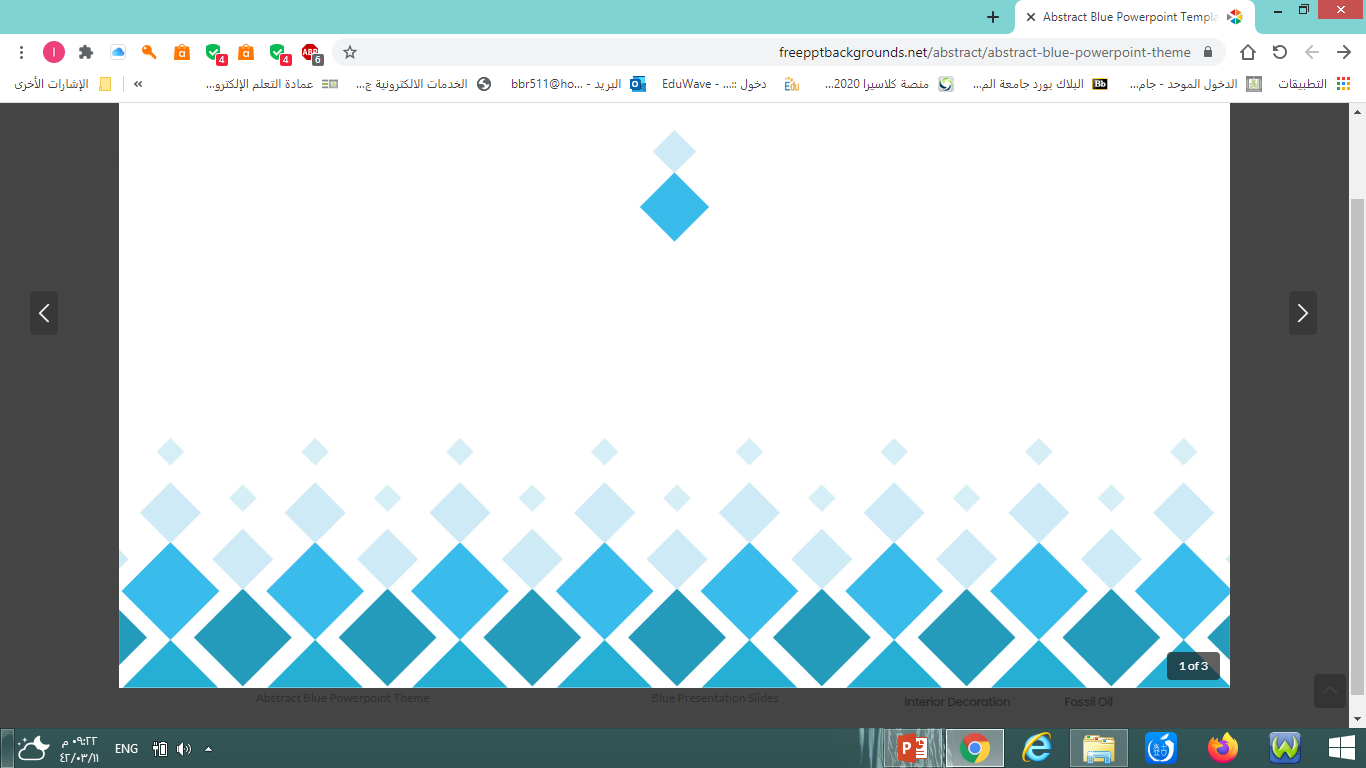 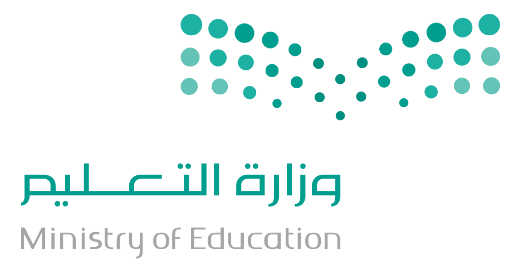 المملكة العربية السعودية
وزارة التعليم
الإدارة العامة للتعليم بمنطقة مكة المكرمة
الشؤون التعليمية 
إدارة الاختبارات والقبول
شكراً 
لحسن مشاركتكم
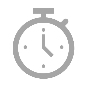 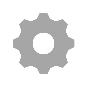 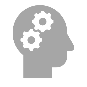 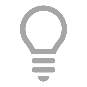 مع تحيات اخوانكم في إدارة الاختبارات والقبول بالإدارة العامة للتعليم بمنطقة مكة المكرمة
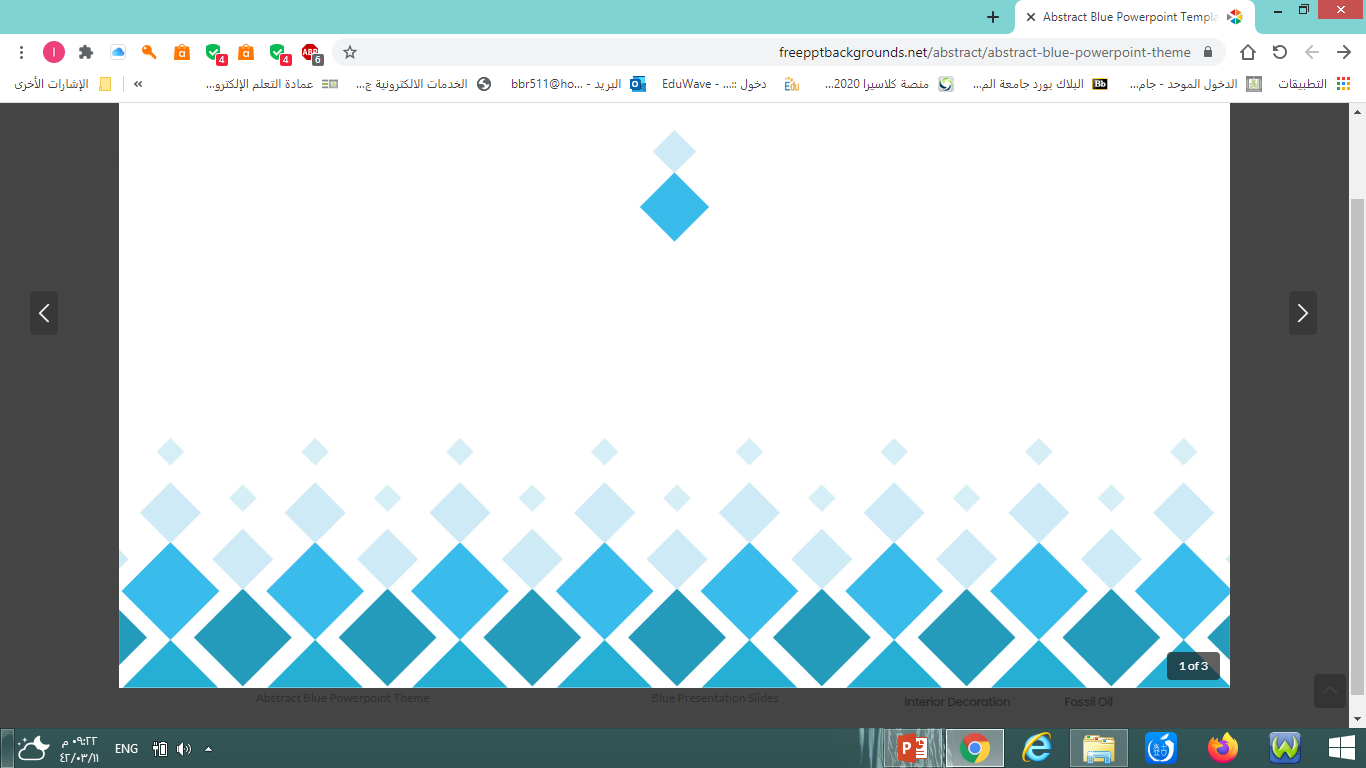